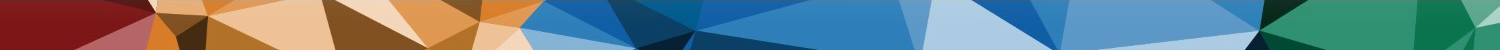 The Birkman Method
Behavioral and Occupational Assessment
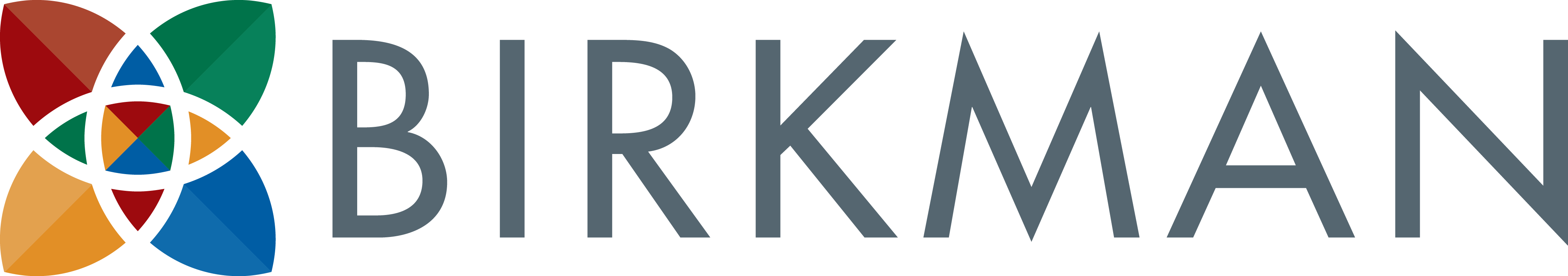 Why Birkman is Better
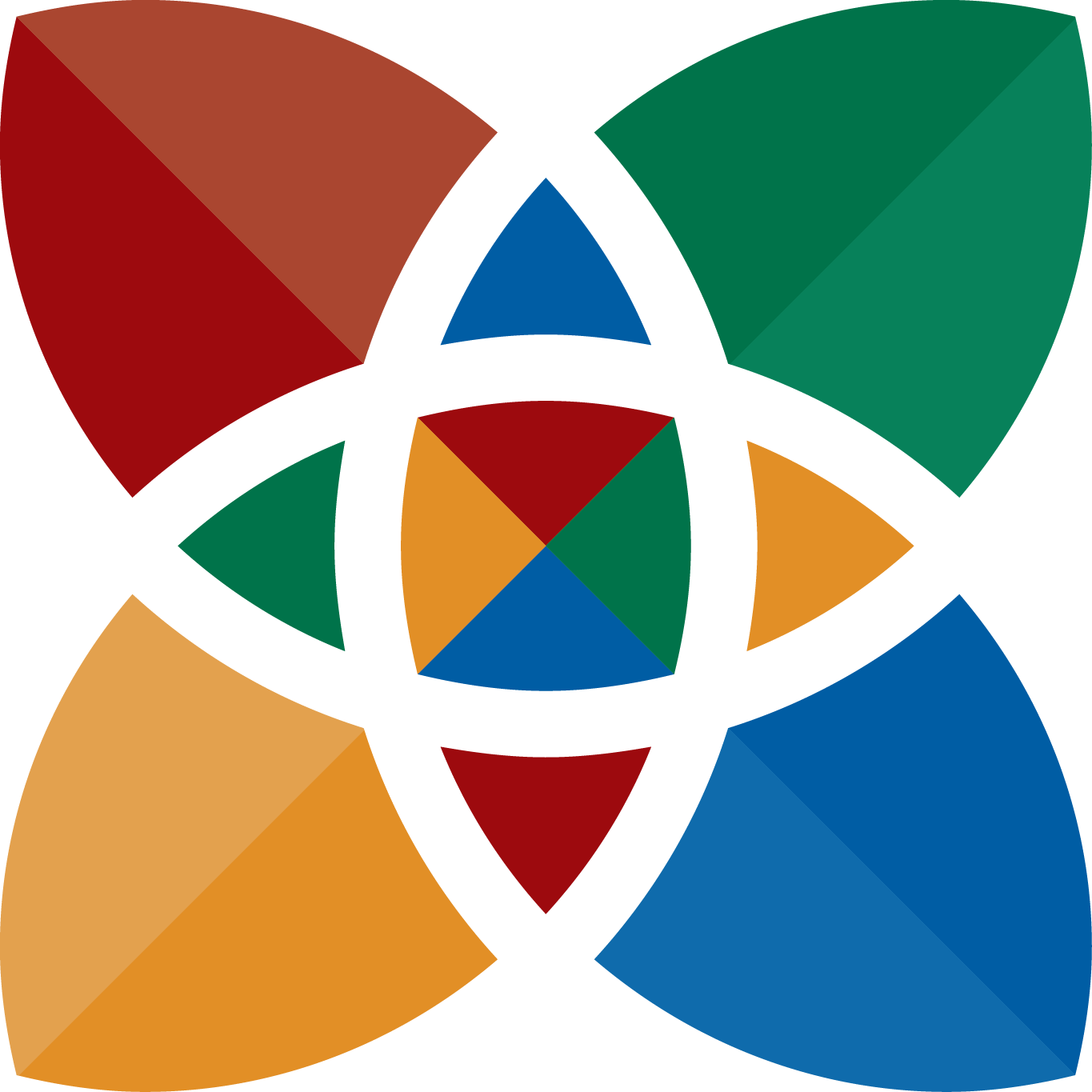 Birkman is the only assessment that measures underlying Needs.
Contains both behavioral and occupational data in one assessment.
Birkman examines personality and perceptions in a social context.
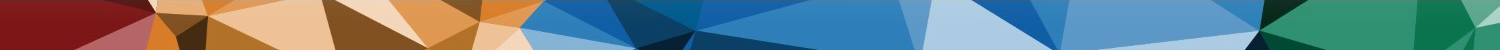 Birkman measures underlying Needs
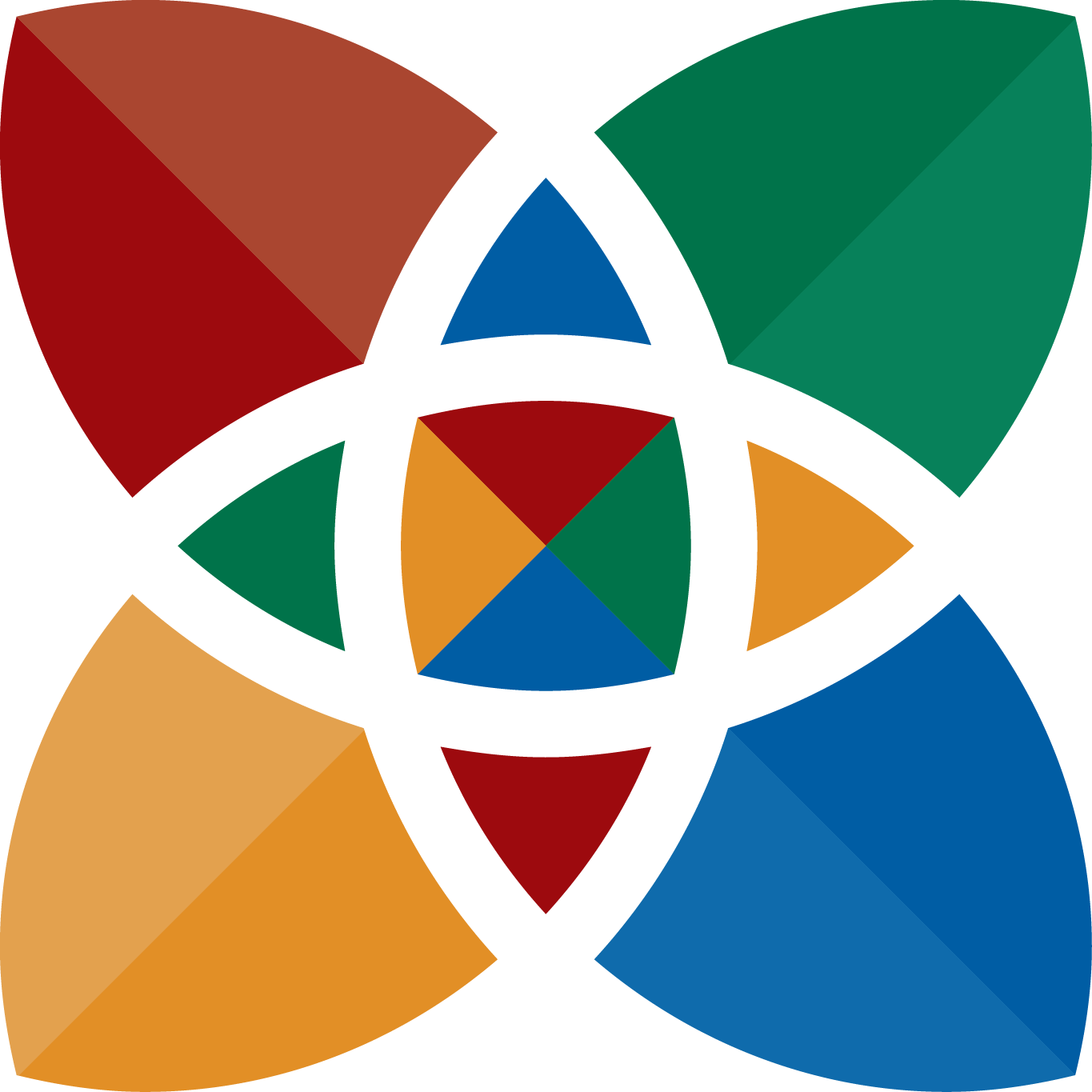 Needs:
What individuals crave from their environment and from the people around them. When someone’s Needs are met, they are fulfilled, engaged, and productive.
By understanding one’s own Needs, individuals are better able to recharge, stay motivated, and avoid Stress Behavior.
By understanding an employee’s Needs, a manager is able to provide the support to improve morale, increase productivity, and better facilitate communication.
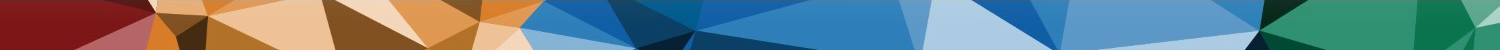 One assessment contains both behavioral and occupational data
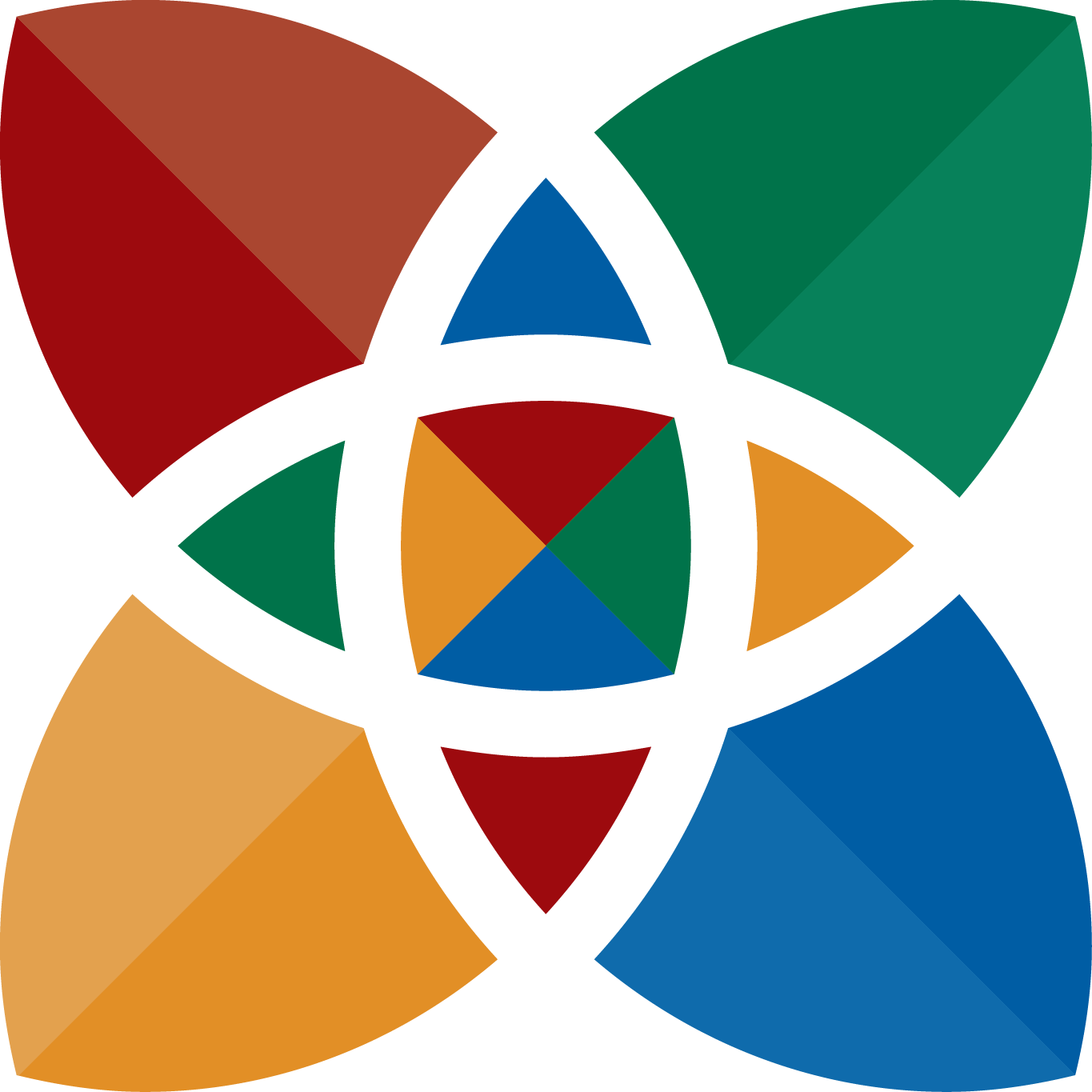 We measure how employees relate to the people around them through their communication style, giving insights into potential gaps in an organization’s communication or culture.
We have data on the typical Interests, Usual Behavior, and Needs of individuals in a variety of job fields.
Respondents can see how closely they match the complete personality profile of people tenured in different careers.
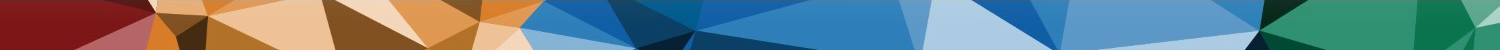 We examine personality and perceptions in a social context
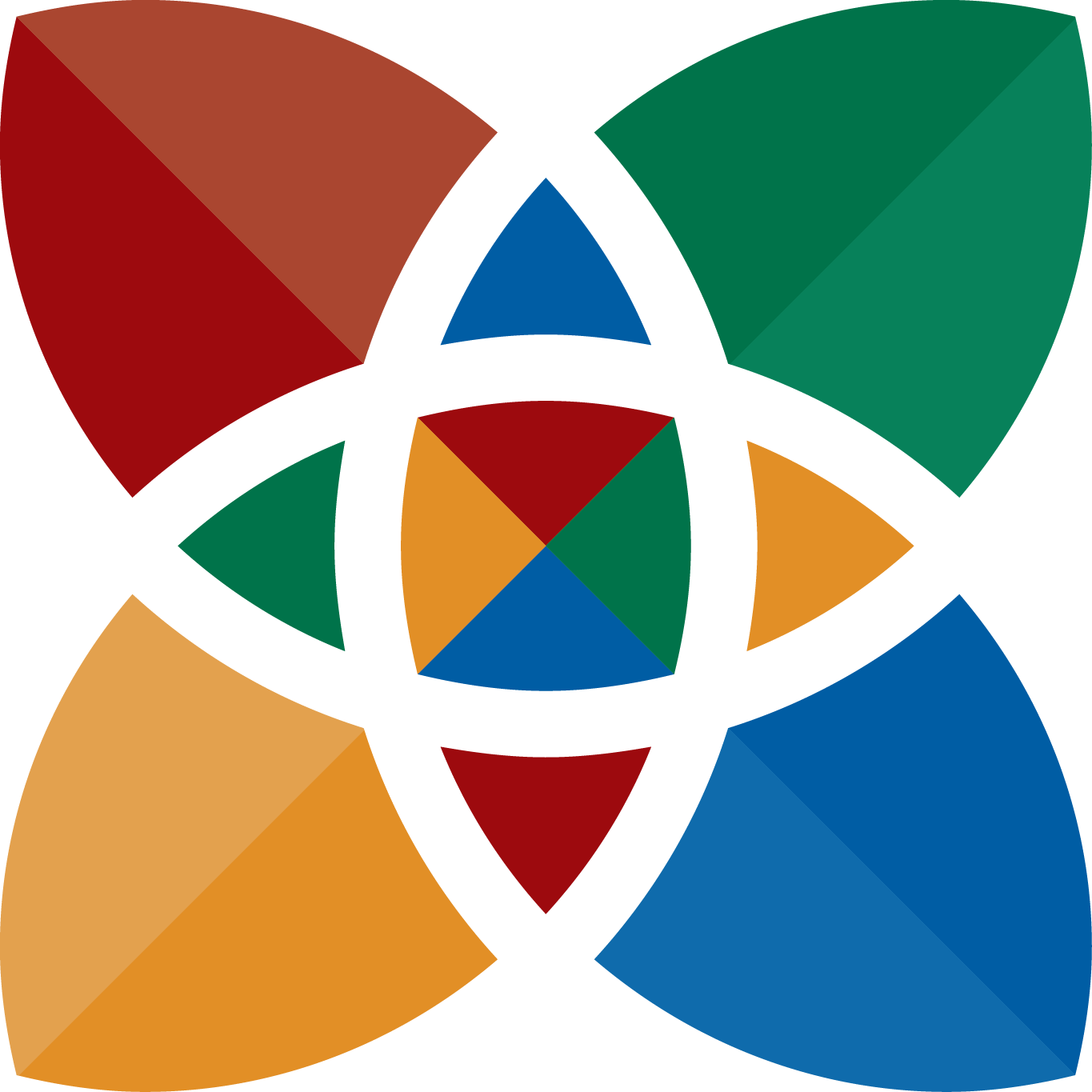 Social context of a person’s behavior promotes better self management and awareness of their own extremes relative to social norms.
By seeing the ways others perceive the world, an individual can better respect and empathize with their colleagues.
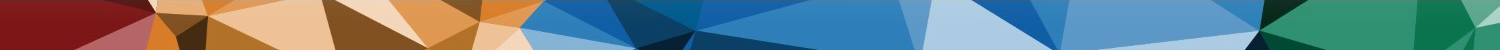 Common Uses of Birkman
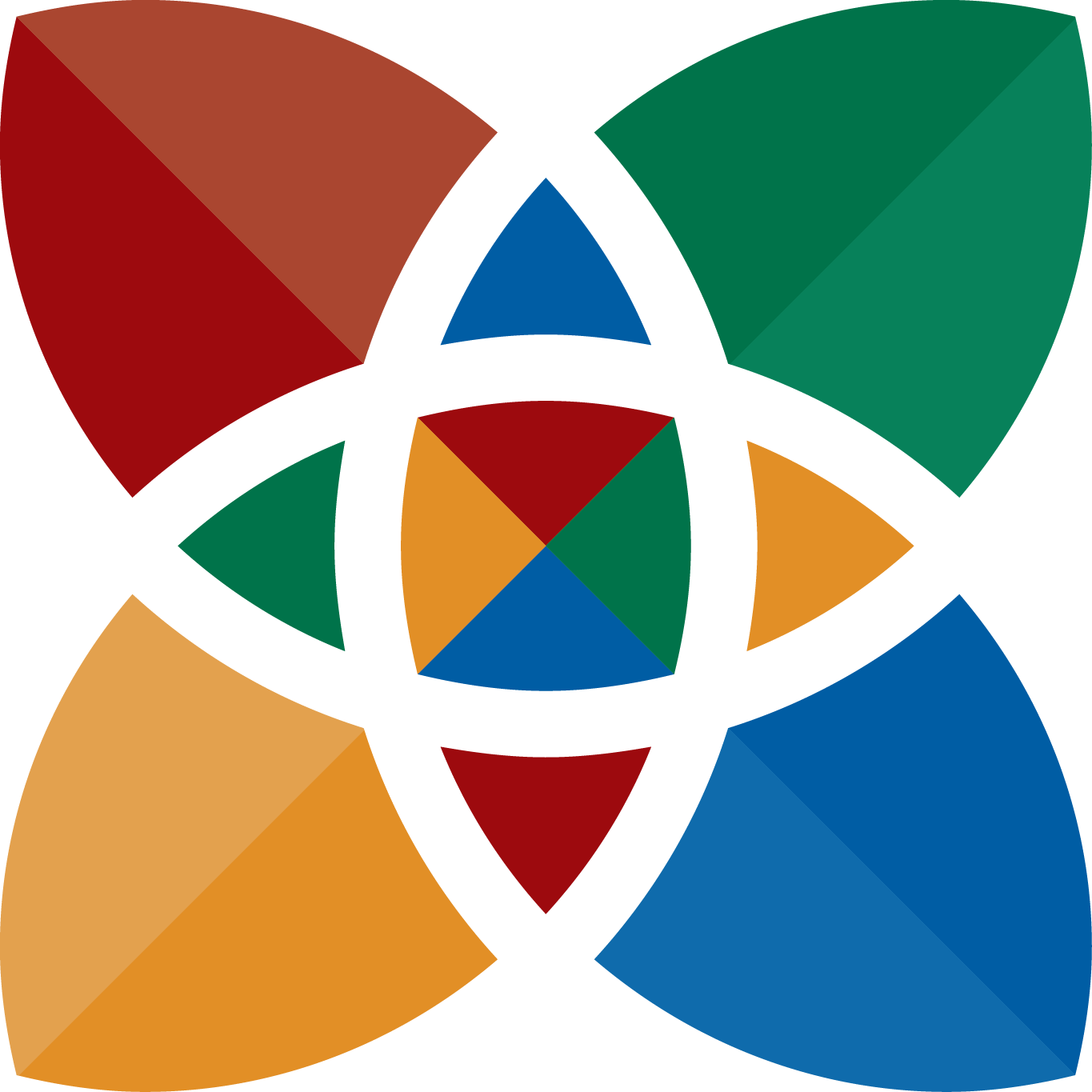 Birkman is popularly used for:
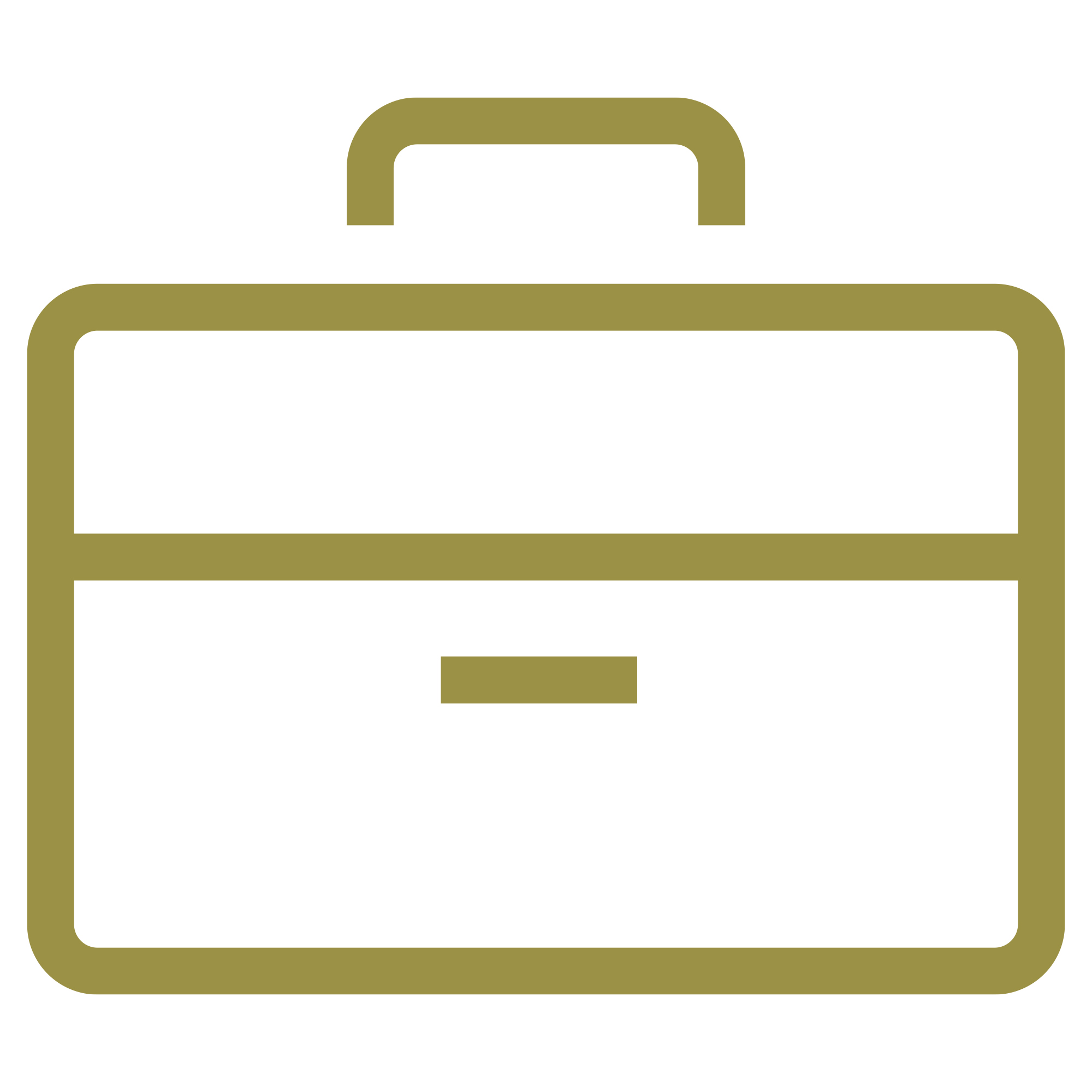 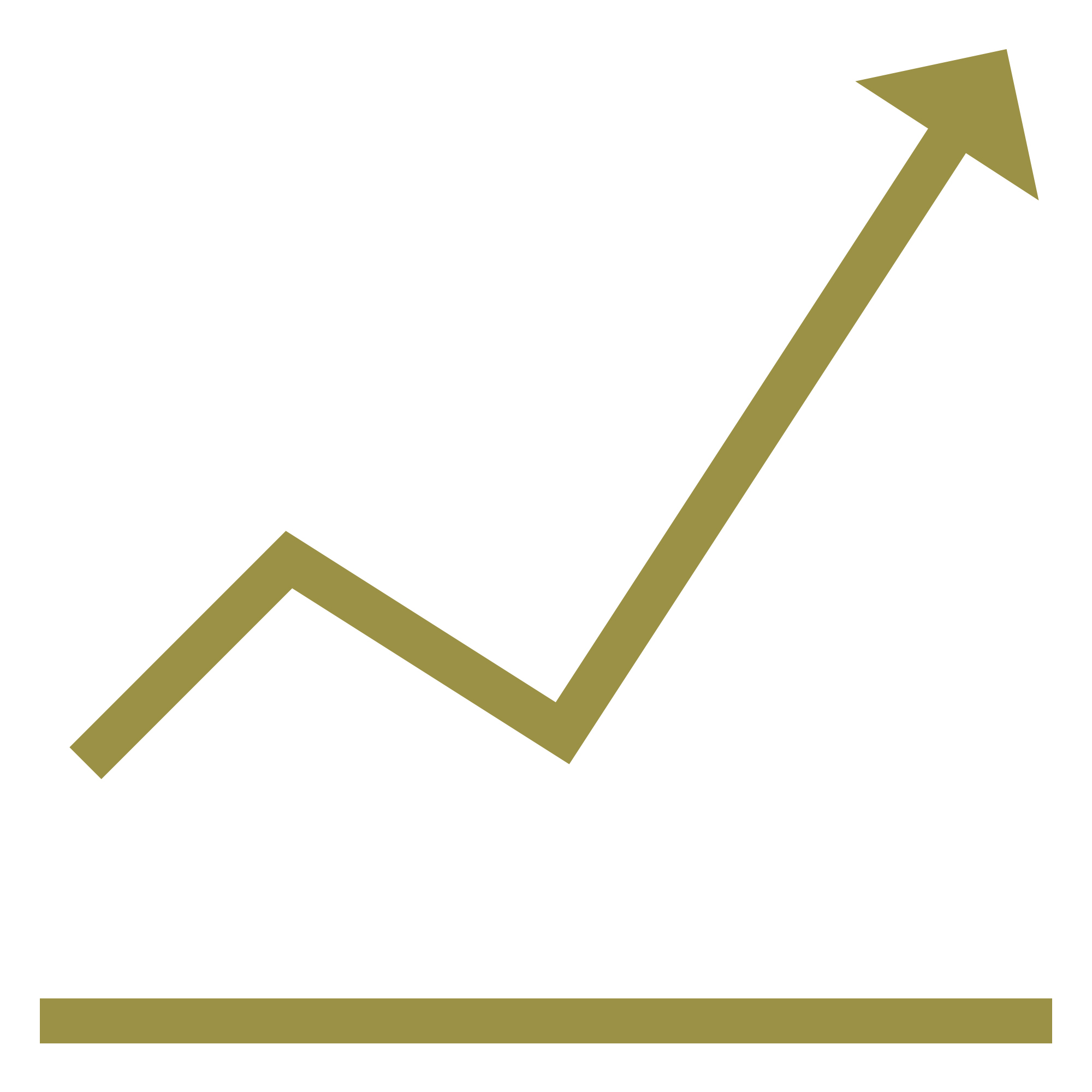 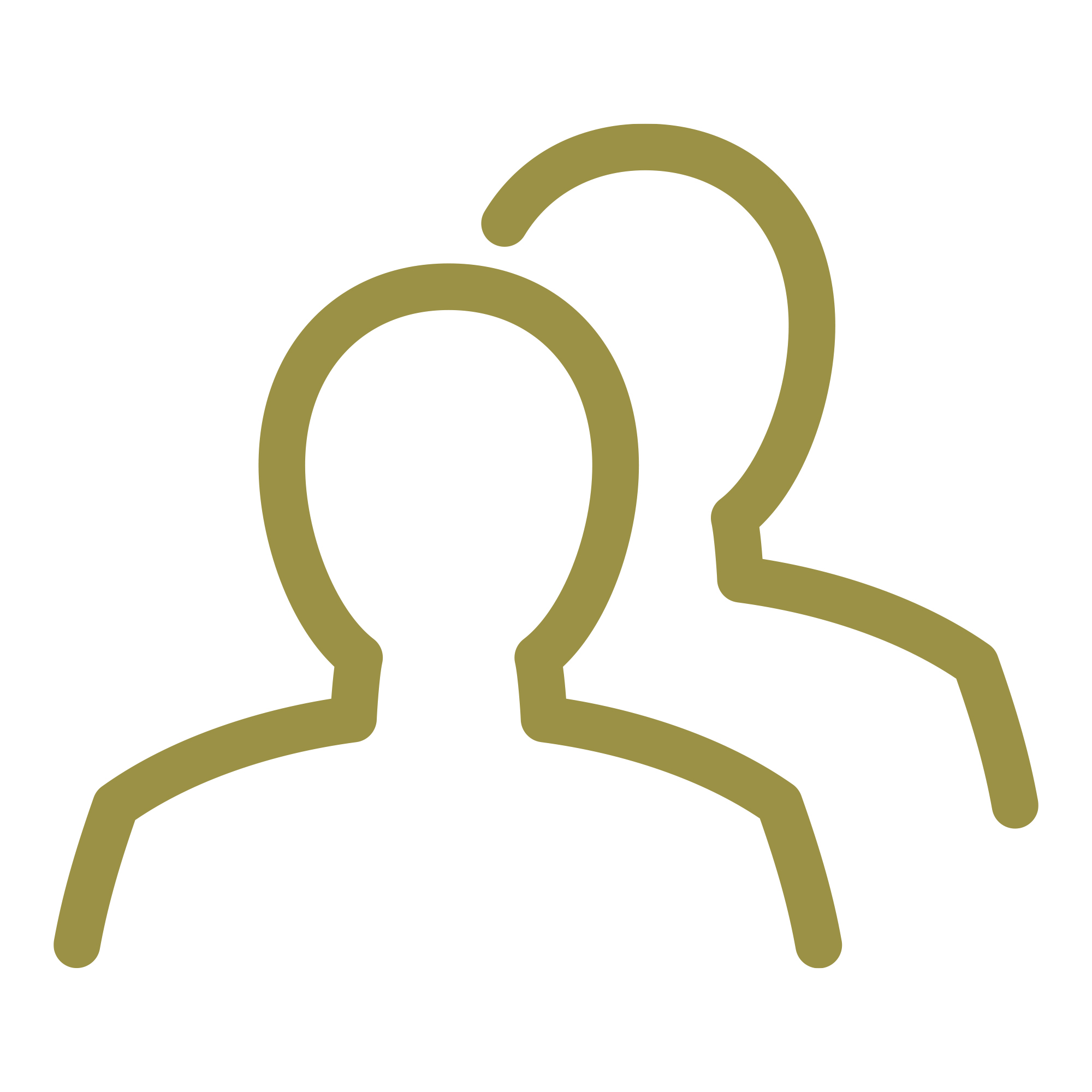 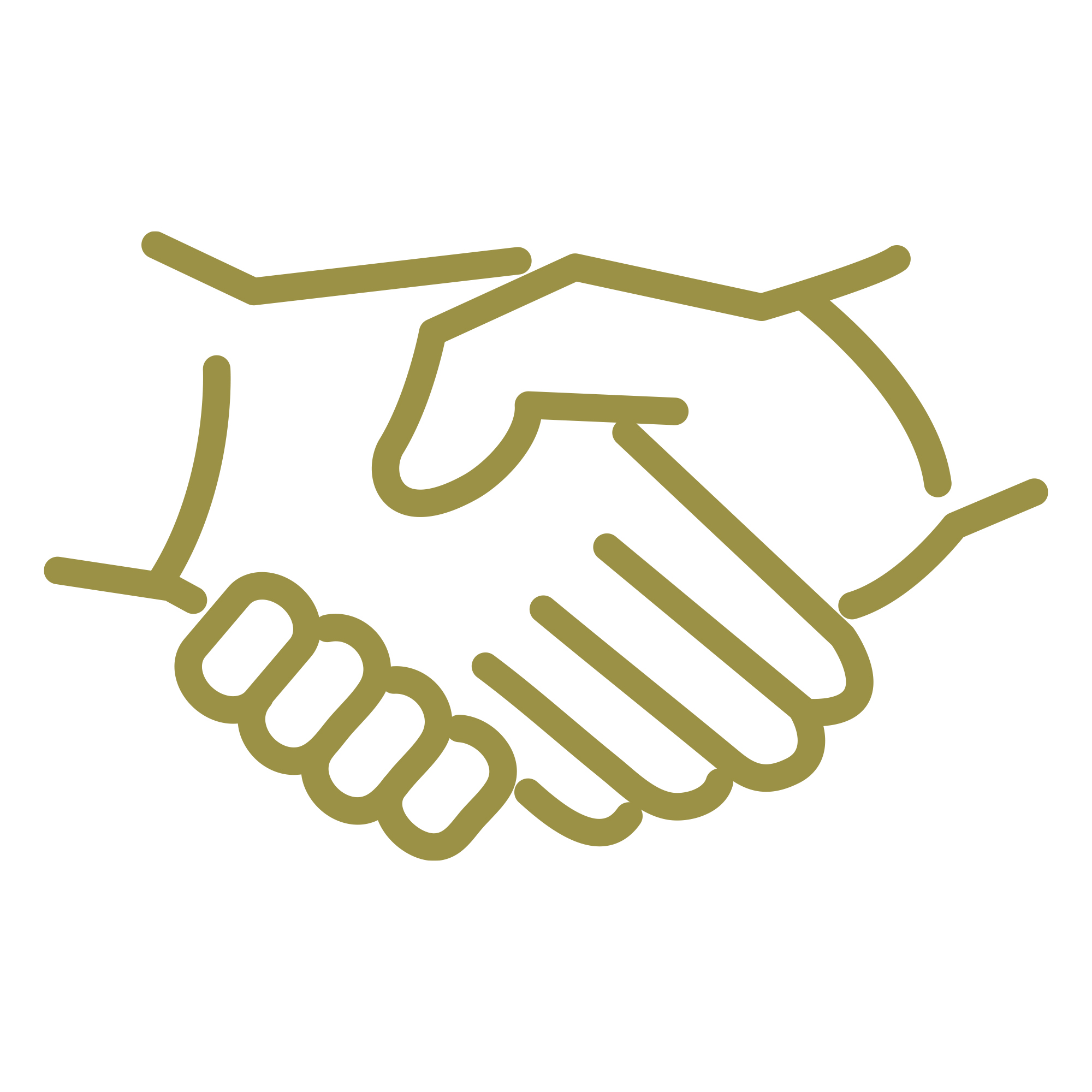 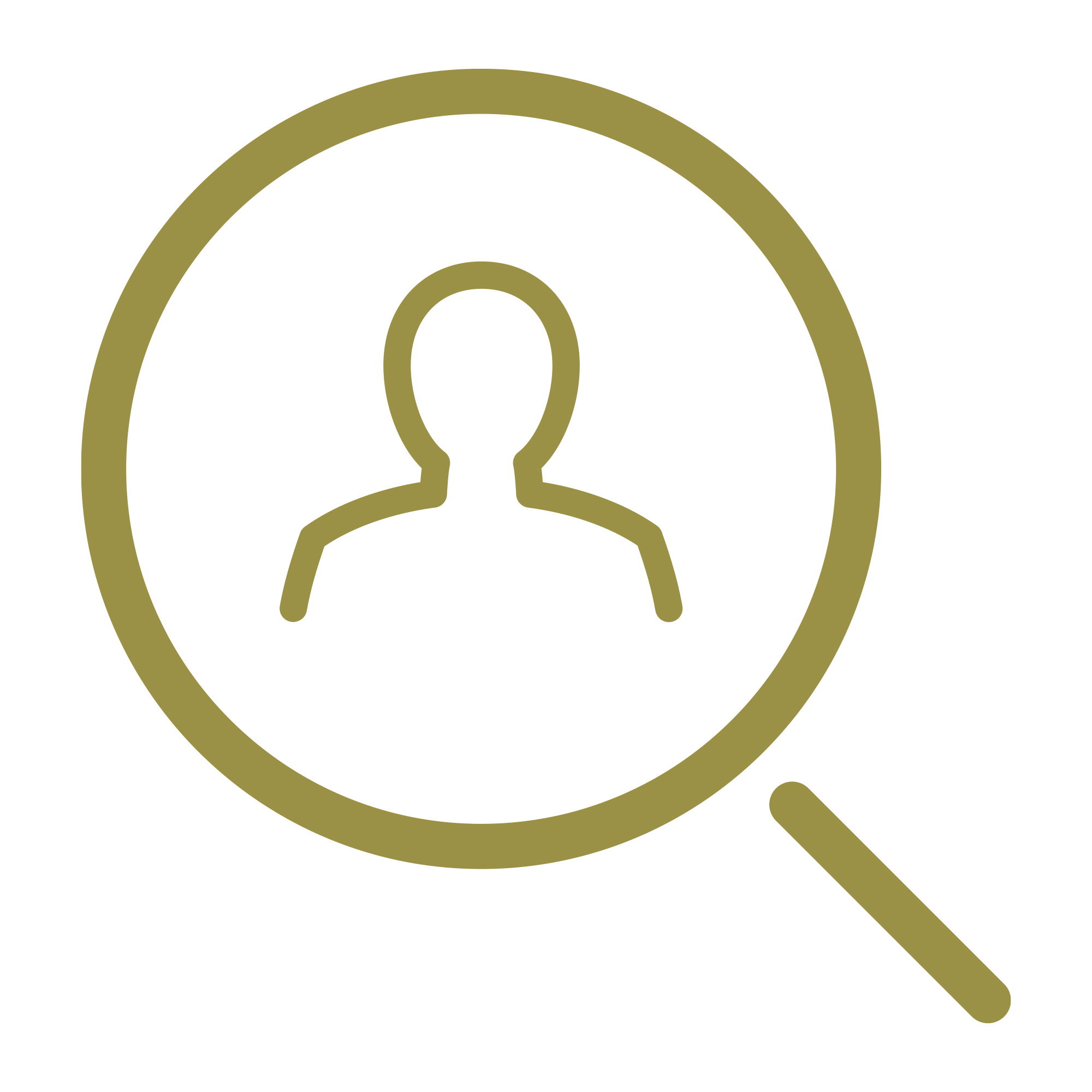 Career Exploration
Sales & Negotiation
Talent Selection
Leadership Development
Team Building
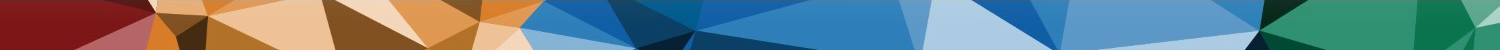 Birkman can benefit every stage of the employee lifecycle, and each of these categories have many applications that fit within it. For example, leadership transitions, high potential development, executive coaching, and succession planning all fit within the Leadership Development category.
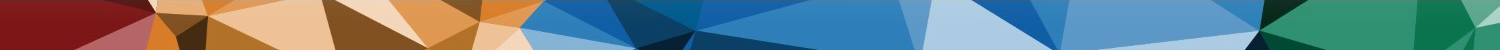 Birkman Basics
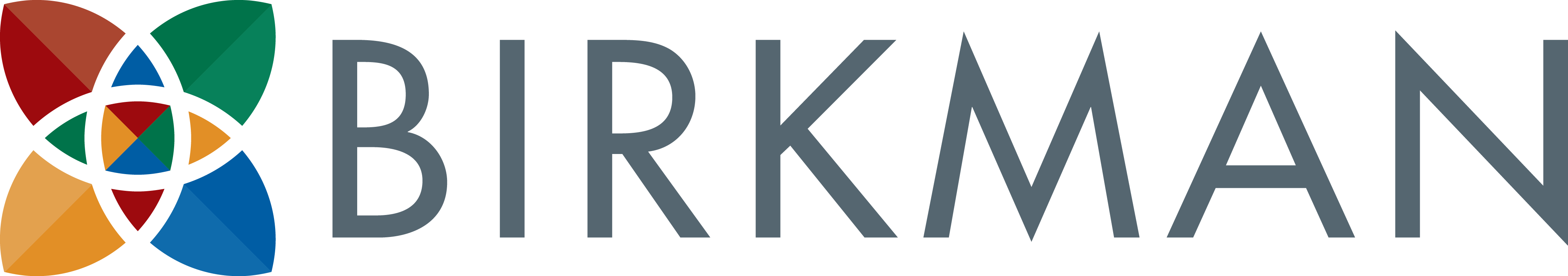 Birkman Colors
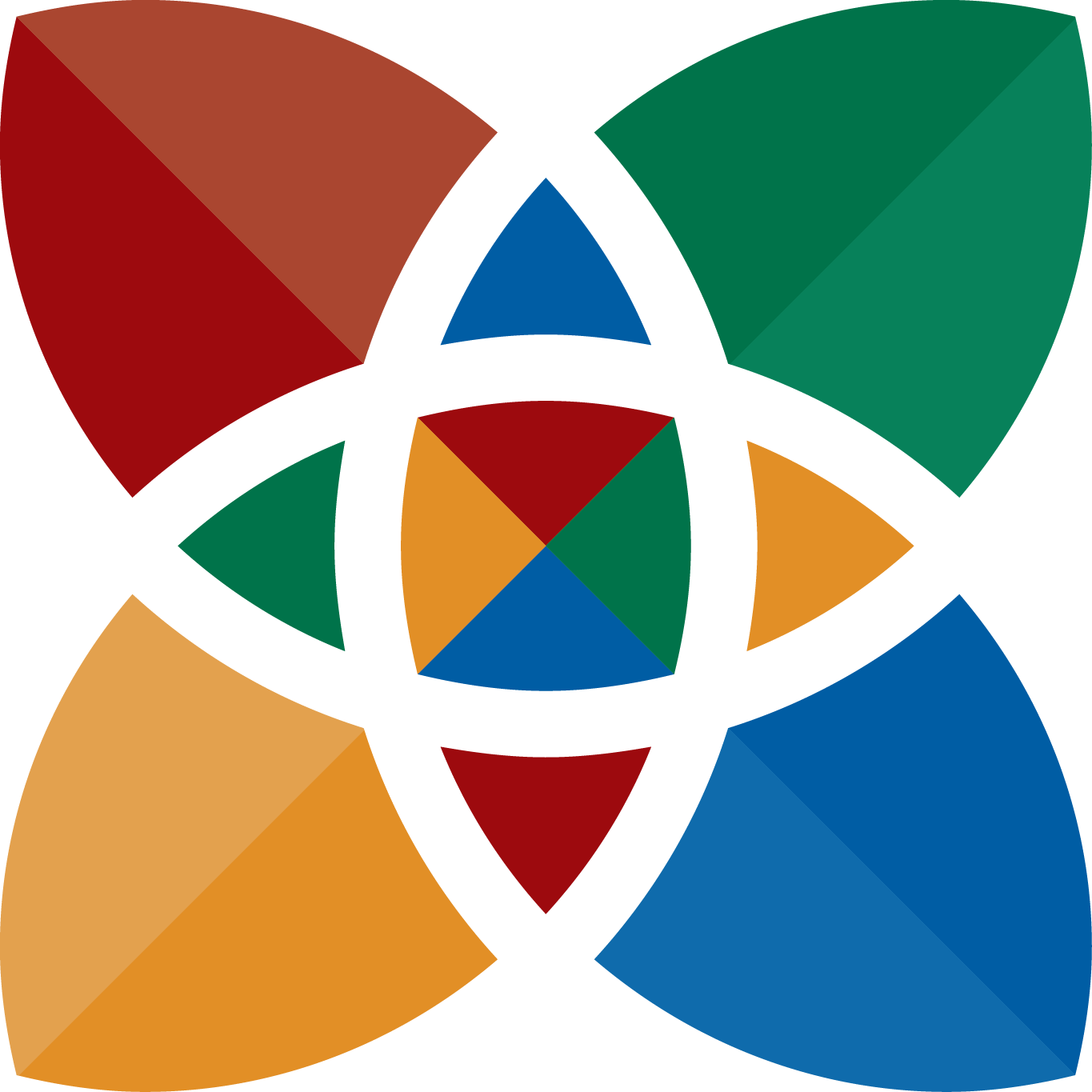 With Birkman, color becomes shorthand for understanding fundamental differences between personality types.
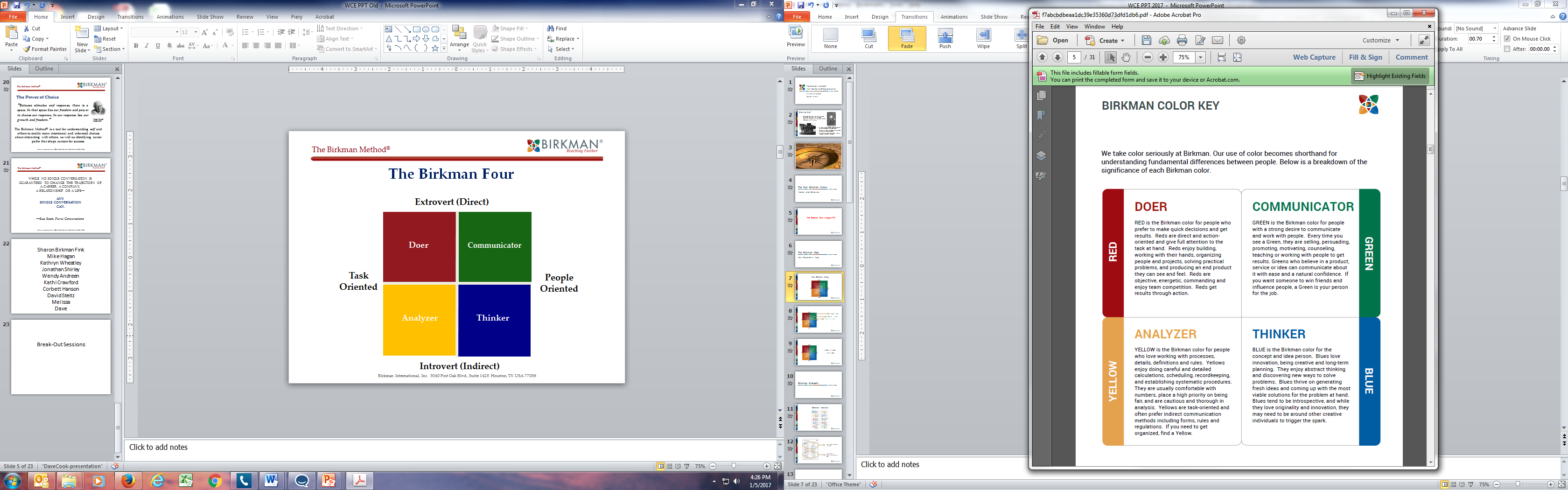 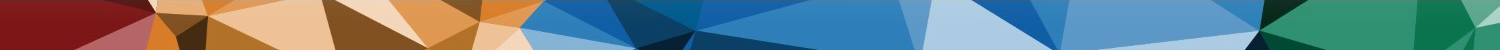 What We Measure
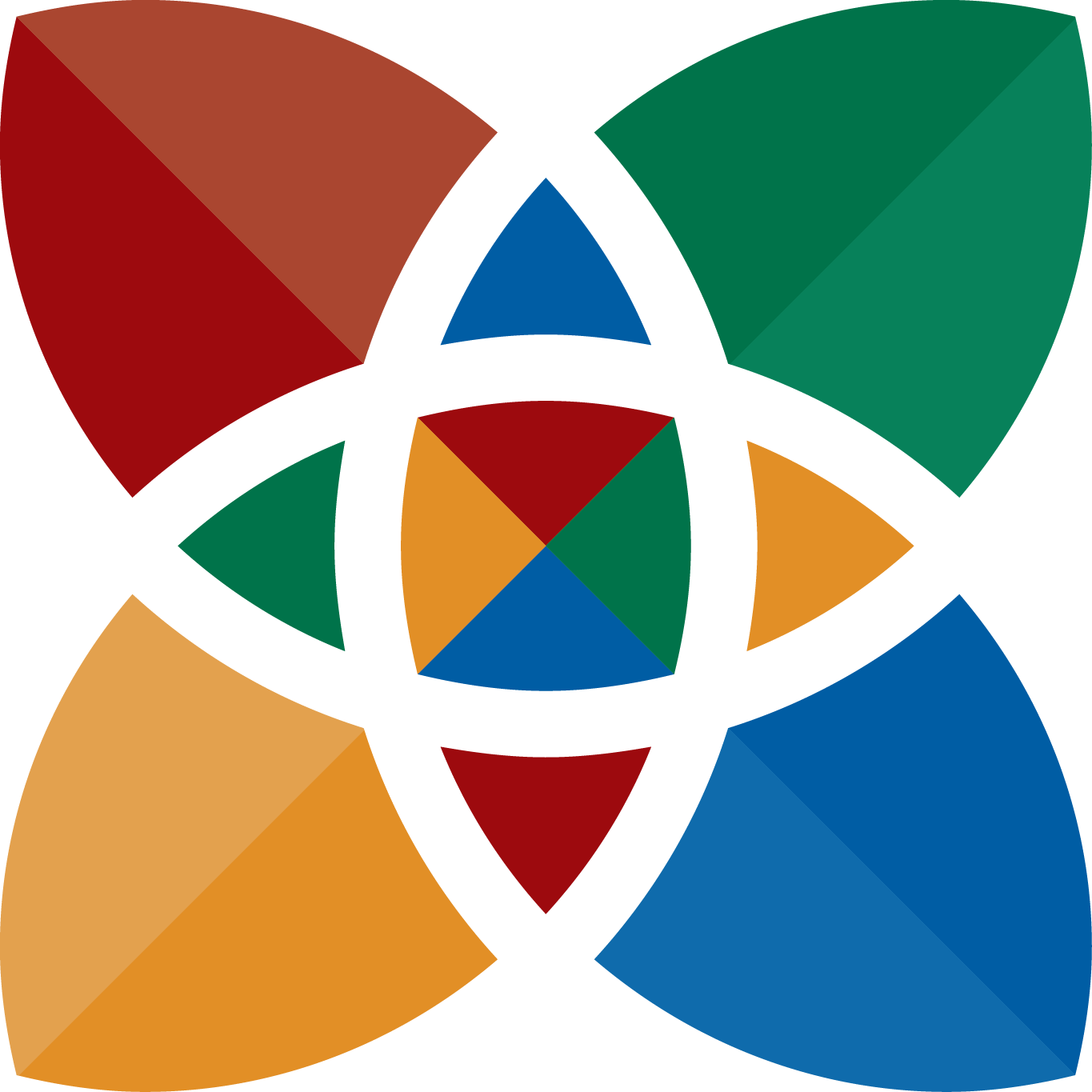 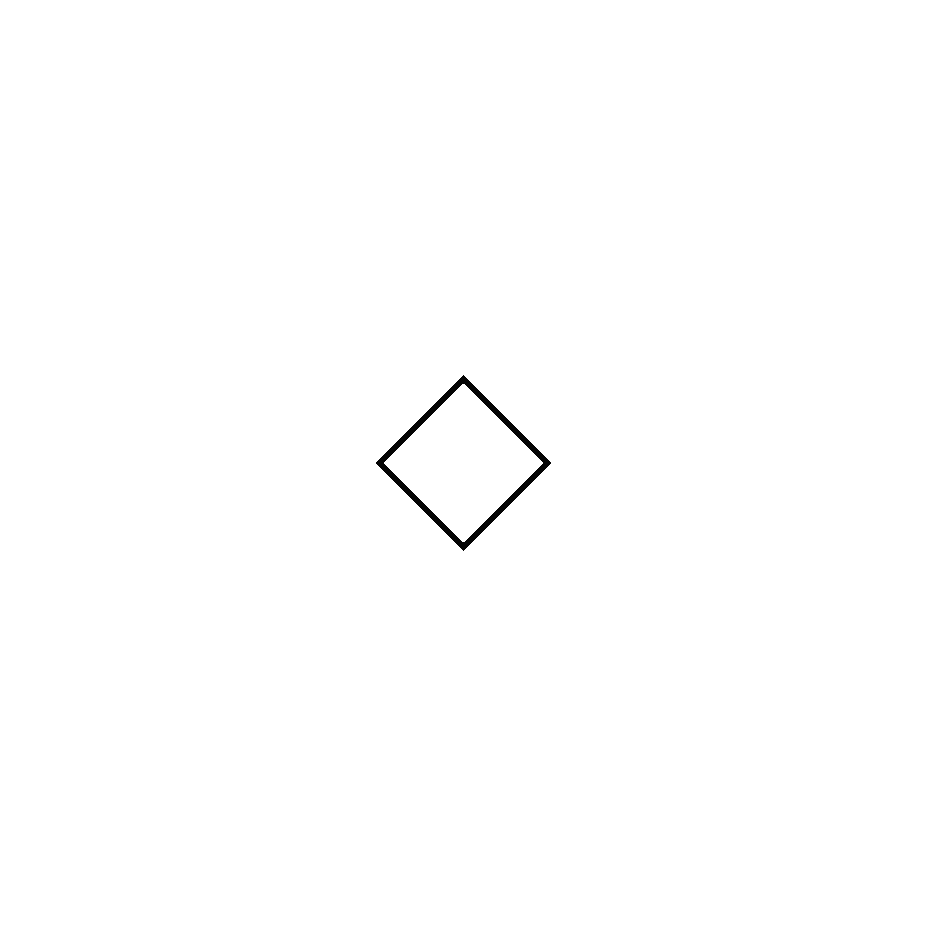 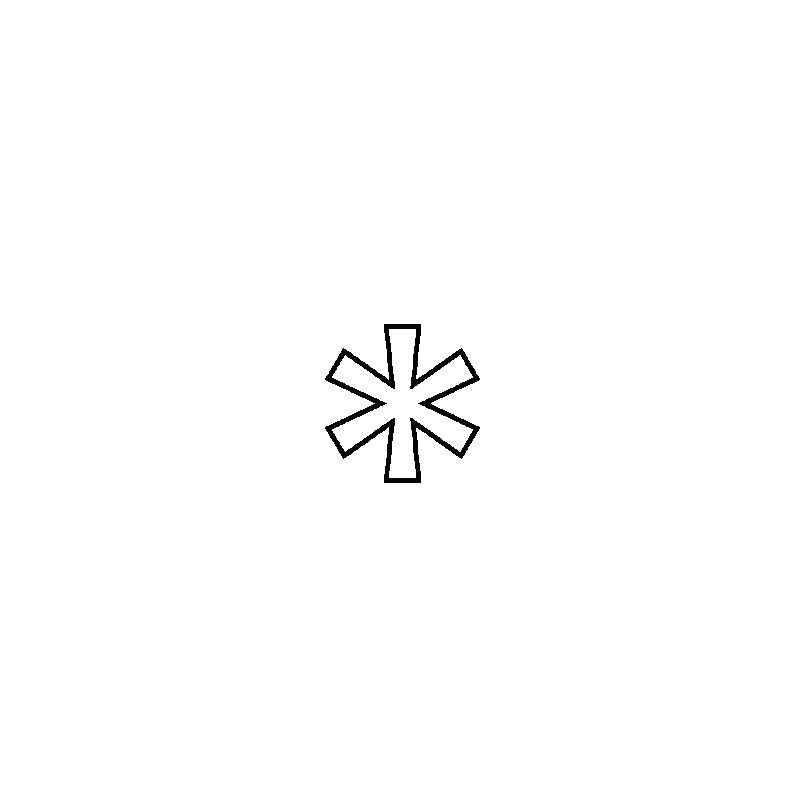 INTERESTS
USUAL BEHAVIOR
What you like
Activities you prefer
What others observe
Socialized behavior
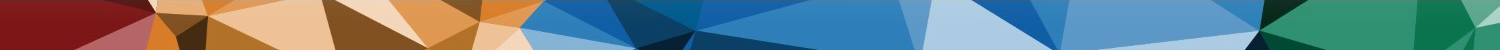 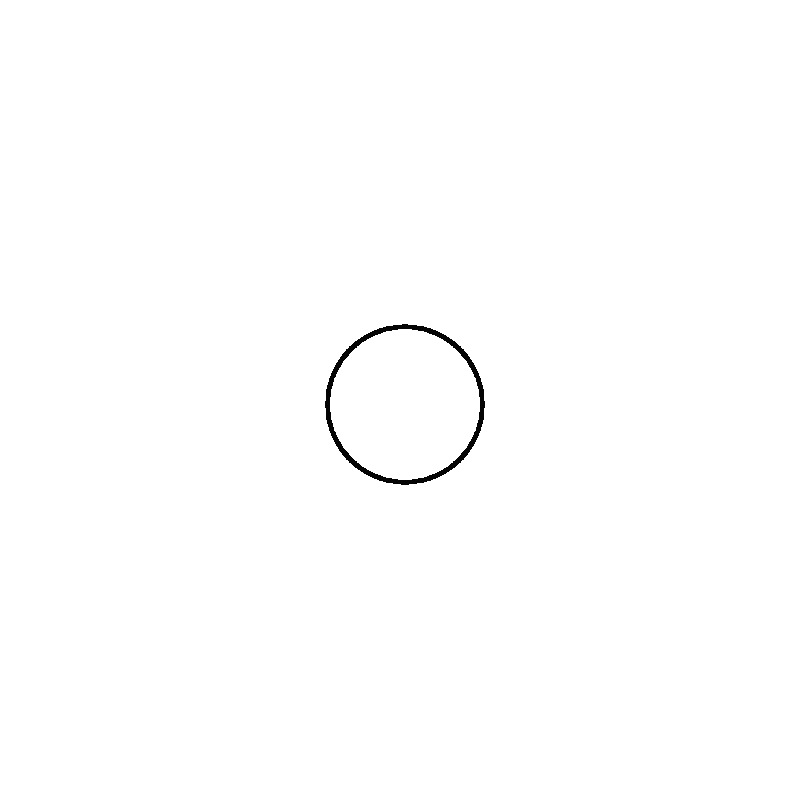 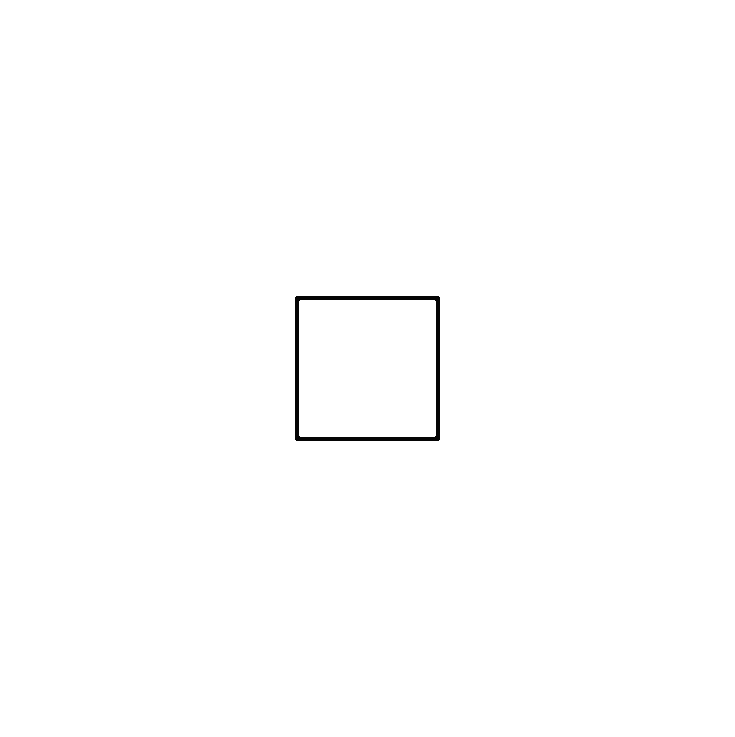 NEEDS
STRESS BEHAVIOR
Invisible to others
Motivates you
Ideal environment
Seen by others
Reactive, unproductive behavior
Occurs when our needs are not met over time
Birkman Map
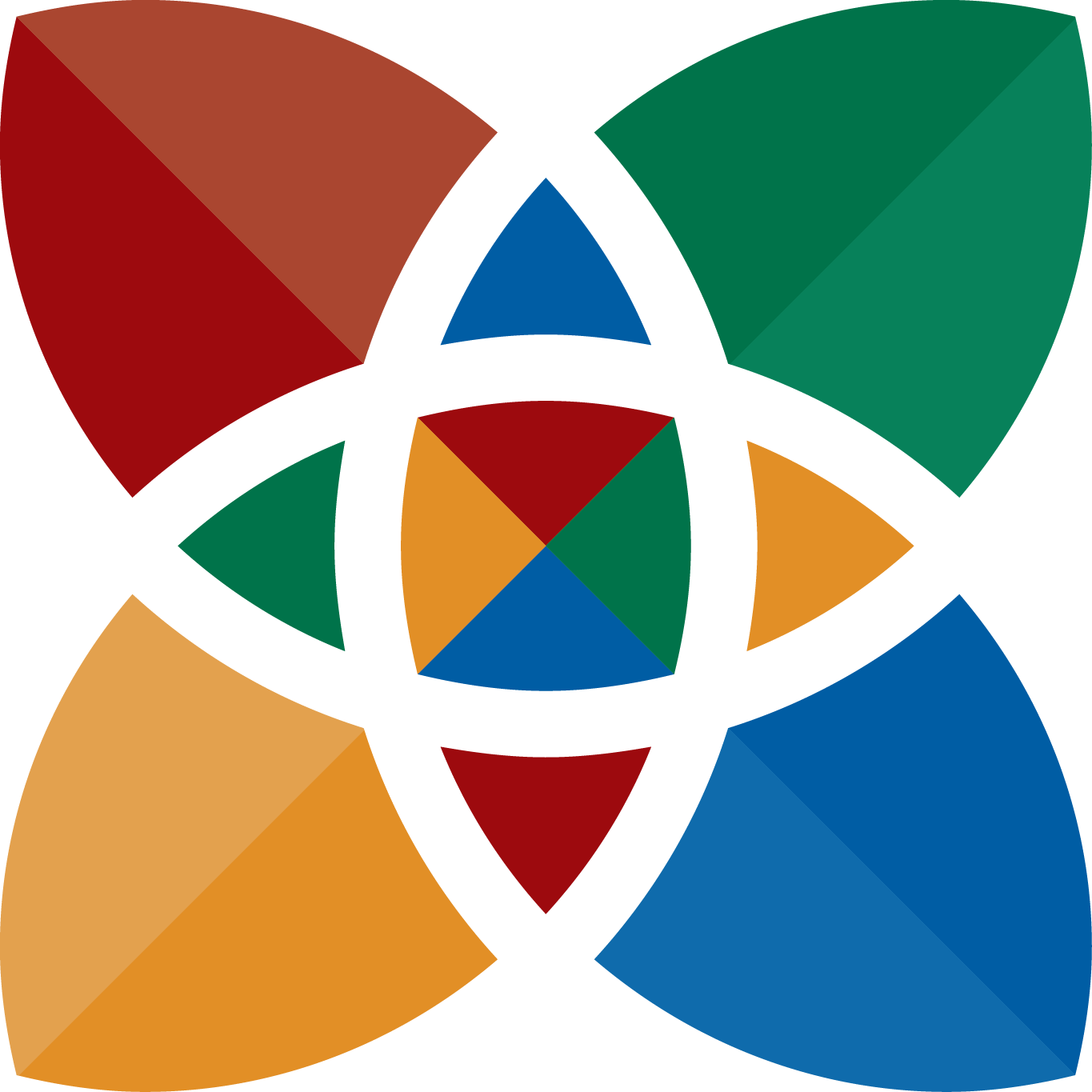 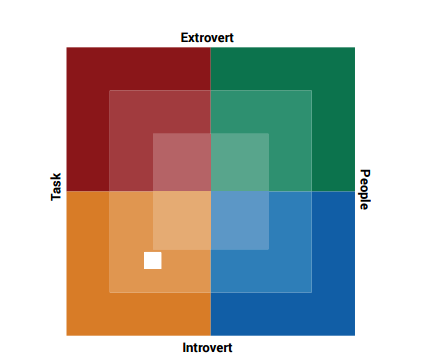 Intensely Green
Moderately  Green
A Blend of all colors
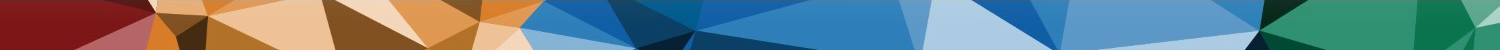 Birkman Map
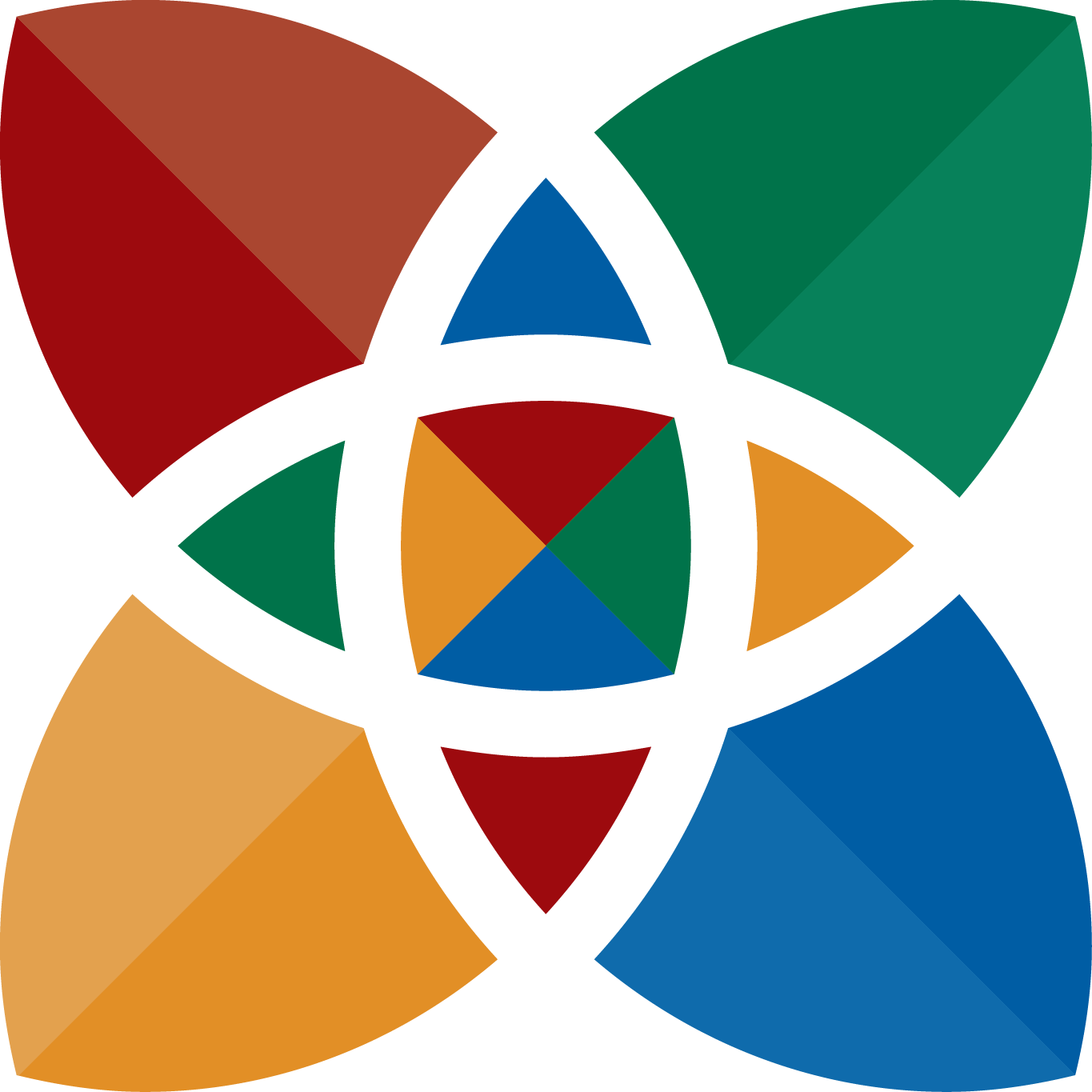 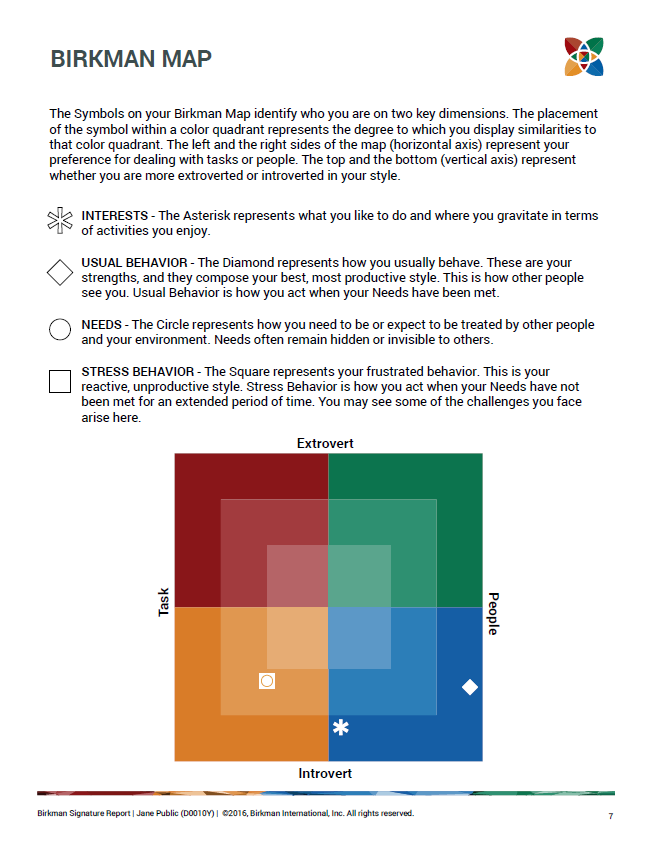 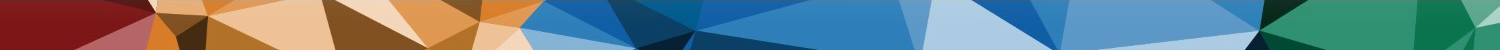 Usual Behavior
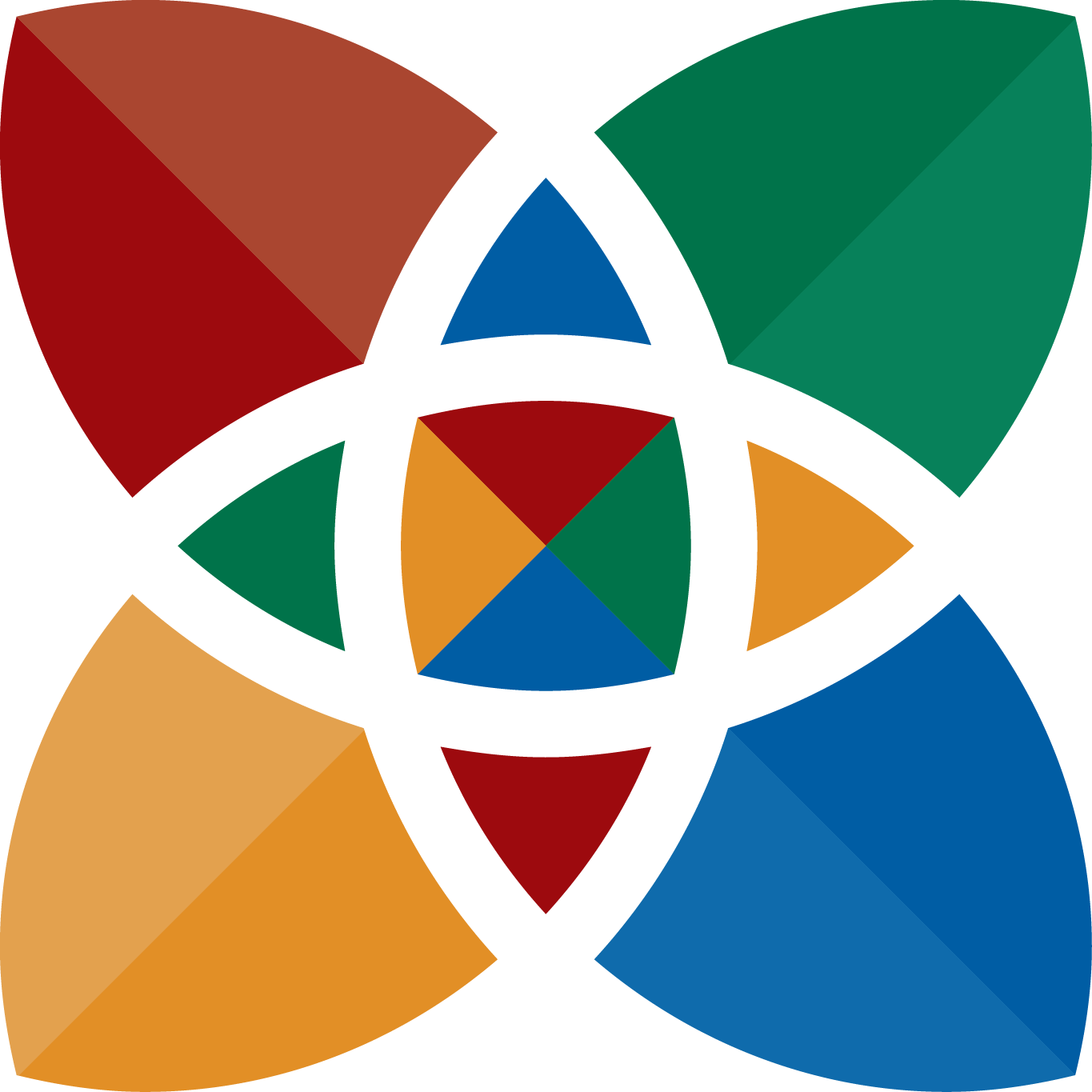 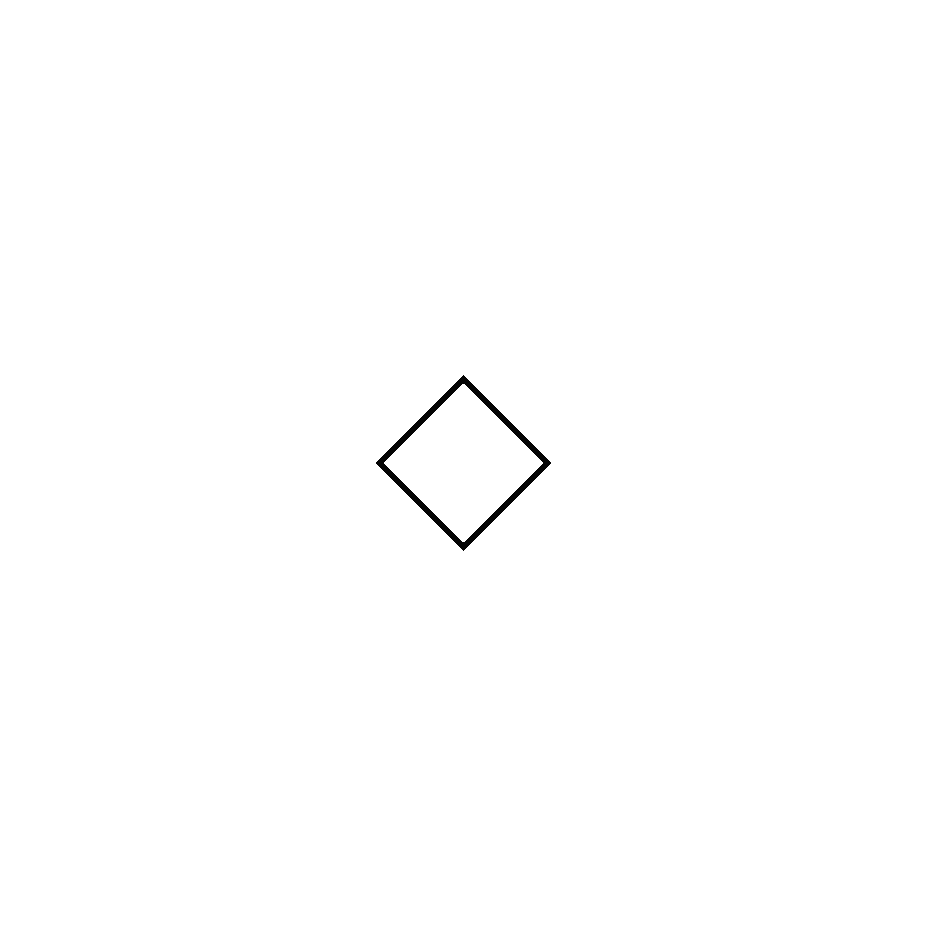 The Diamond represents your Usual Behavior
RED USUAL BEHAVIOR
Practical
Active
Decisive
Candid
GREEN USUAL BEHAVIOR
Flexible
Sociable
Responsive
Competitive
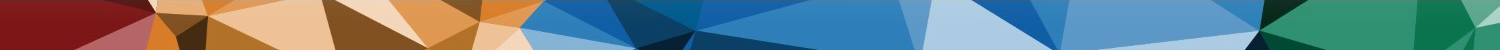 YELLOW USUAL BEHAVIOR
Focused
Collaborative
Consistent
Independent
BLUE USUAL BEHAVIOR
Reflective
Tactful
Expressive 
Suggestive
Needs
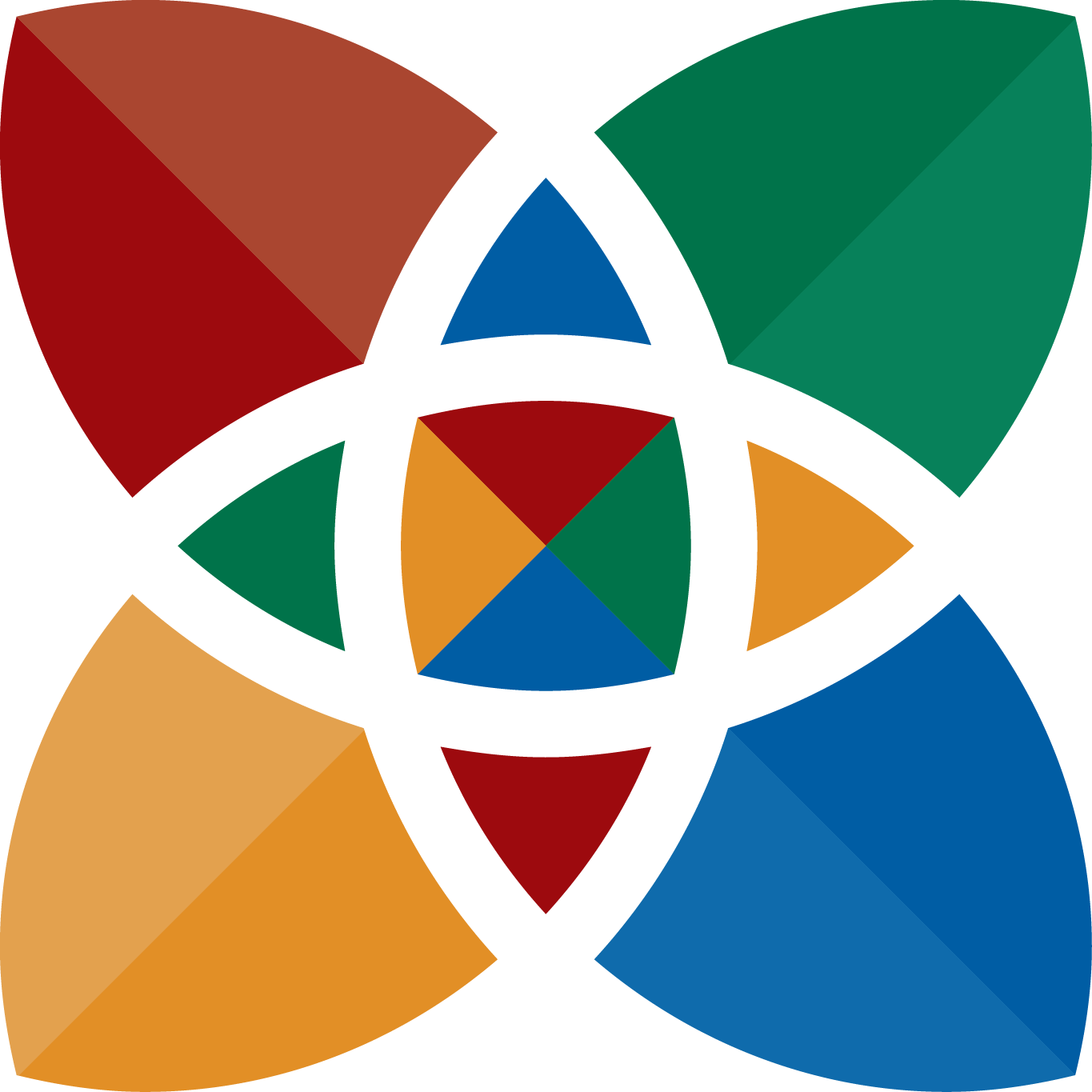 The Circle represents your Needs
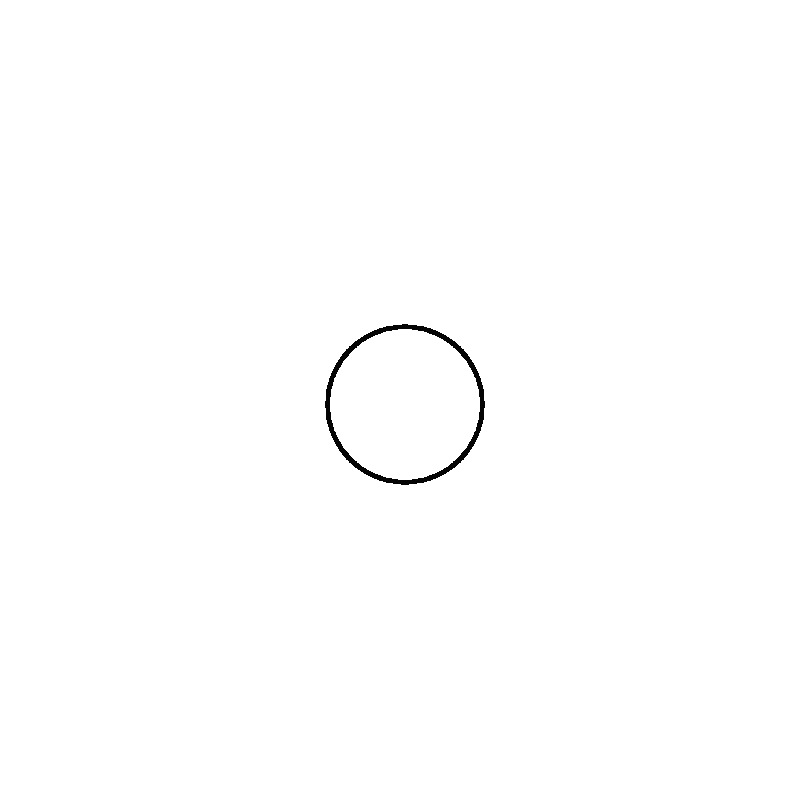 RED NEEDS
Direct authority
Outlet for energy
Clear-cut situations
GREEN NEEDS
Recognition
Group interaction
Flexibility and varied activities
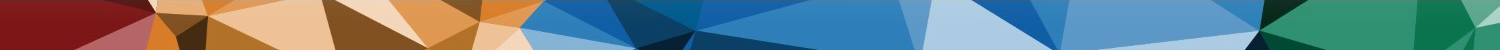 YELLOW NEEDS
Protection from interruptions
Detailed directions
Consistency
BLUE NEEDS
Opportunities to express feelings
Time for reflection
Respect
Stress Behavior
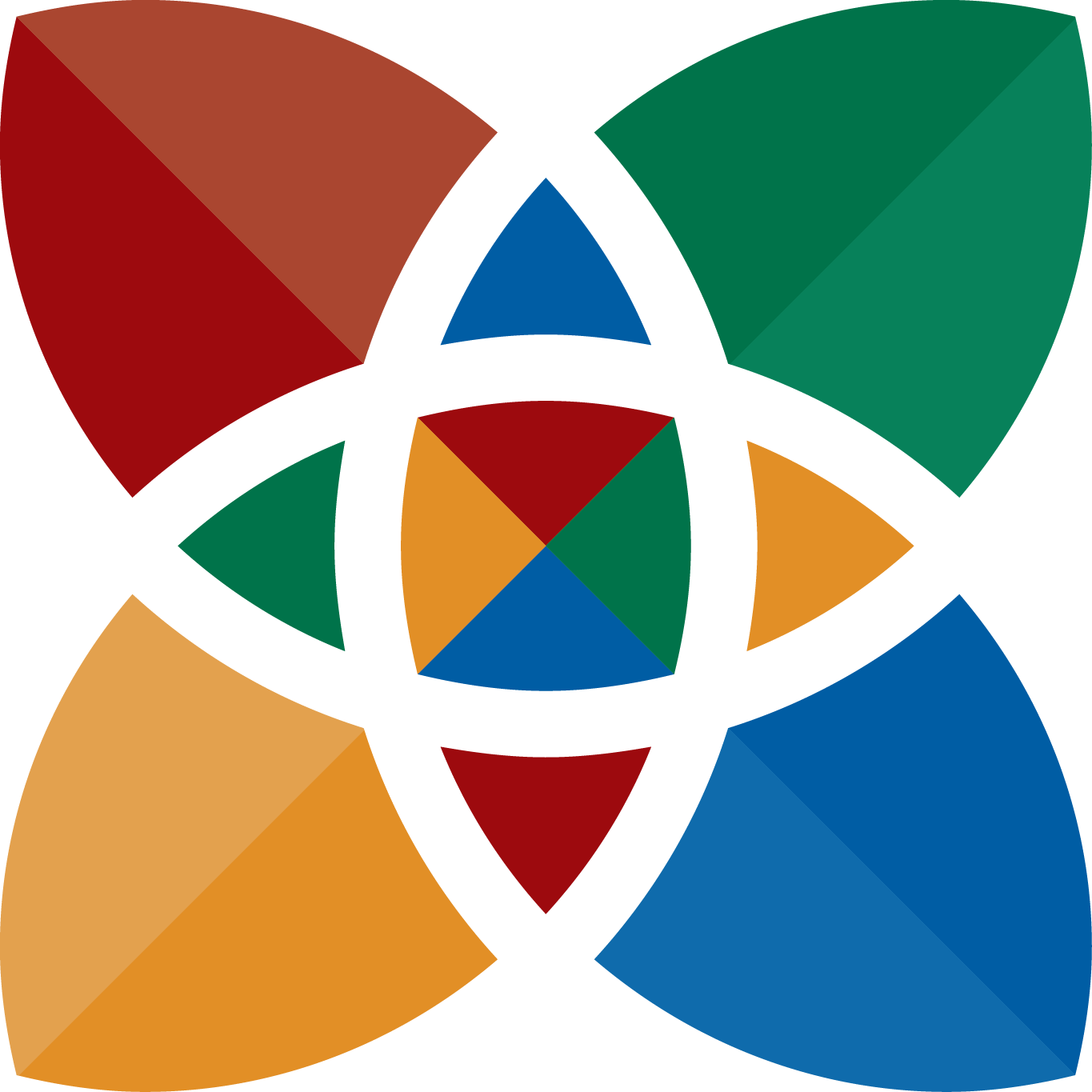 The Square represents your Stress Behavior
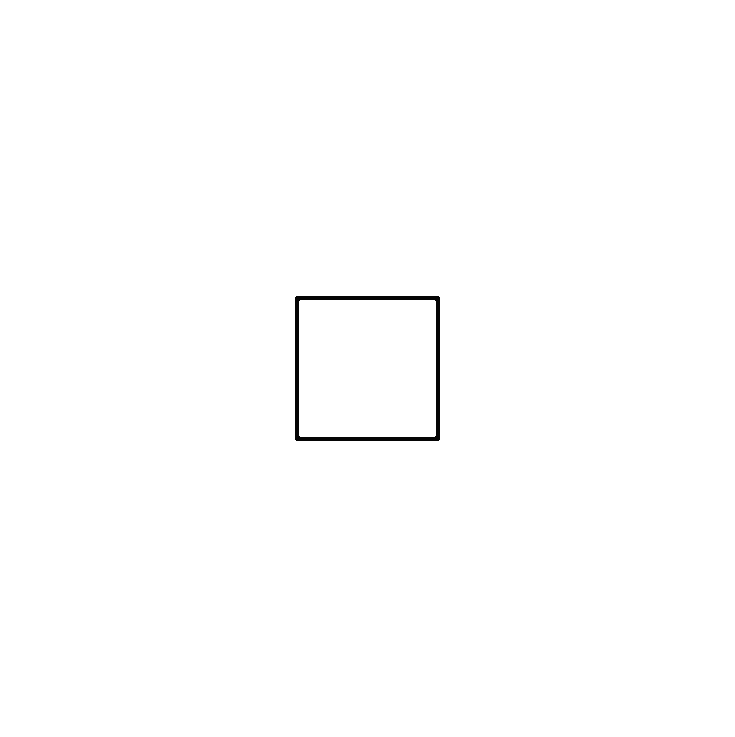 RED STRESS BEHAVIOR
Become impatient
Dismiss others’ feelings
Be busy for the sake of it
GREEN STRESS BEHAVIOR
Fail to follow the plan
Easily distracted
Distrust others
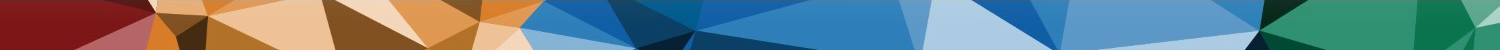 YELLOW STRESS BEHAVIOR
Rigid and overly insistent on rules
Reluctant to confront others
Resistant to change
BLUE STRESS BEHAVIOR
Find it hard to take action
Discouraged
Indecisive
Interests
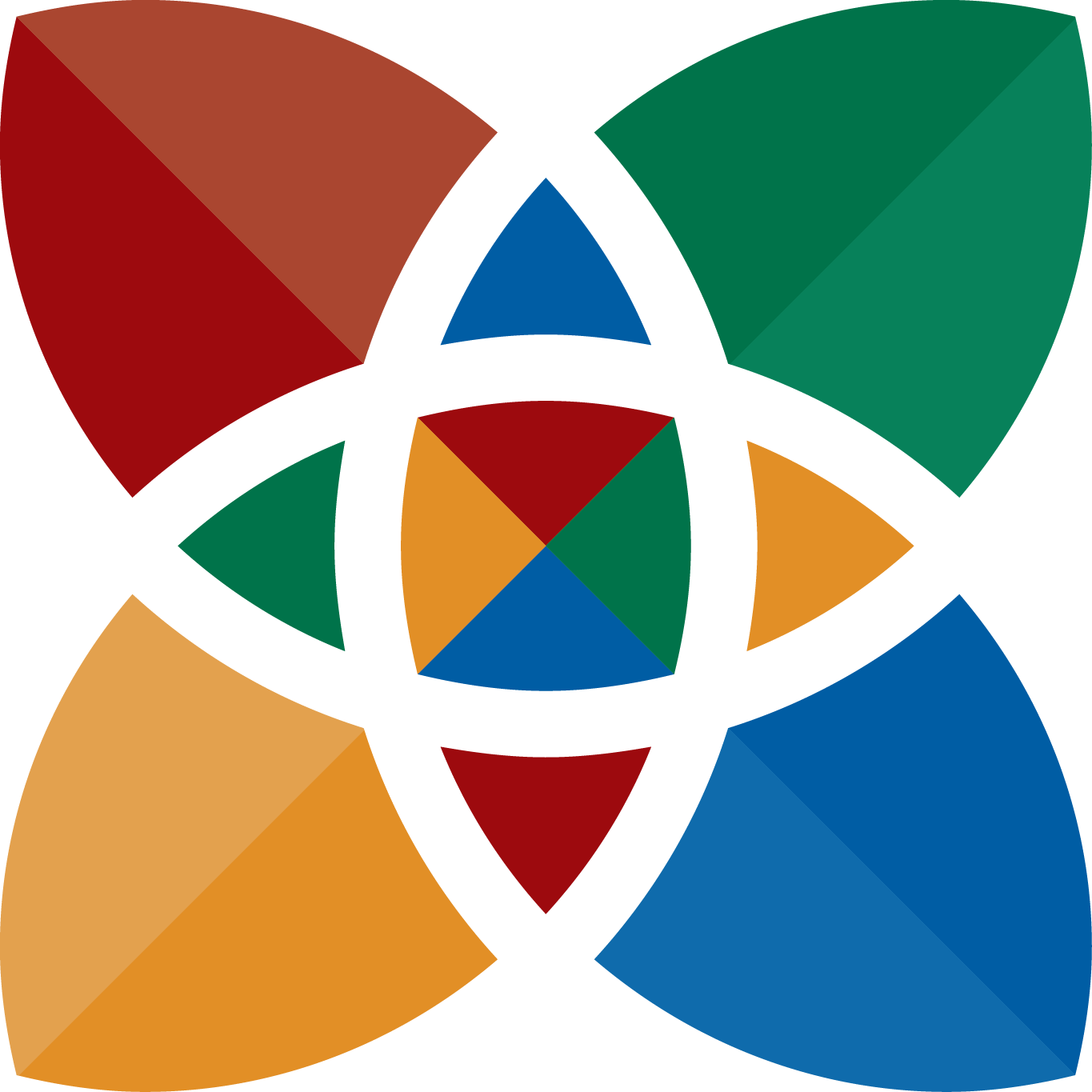 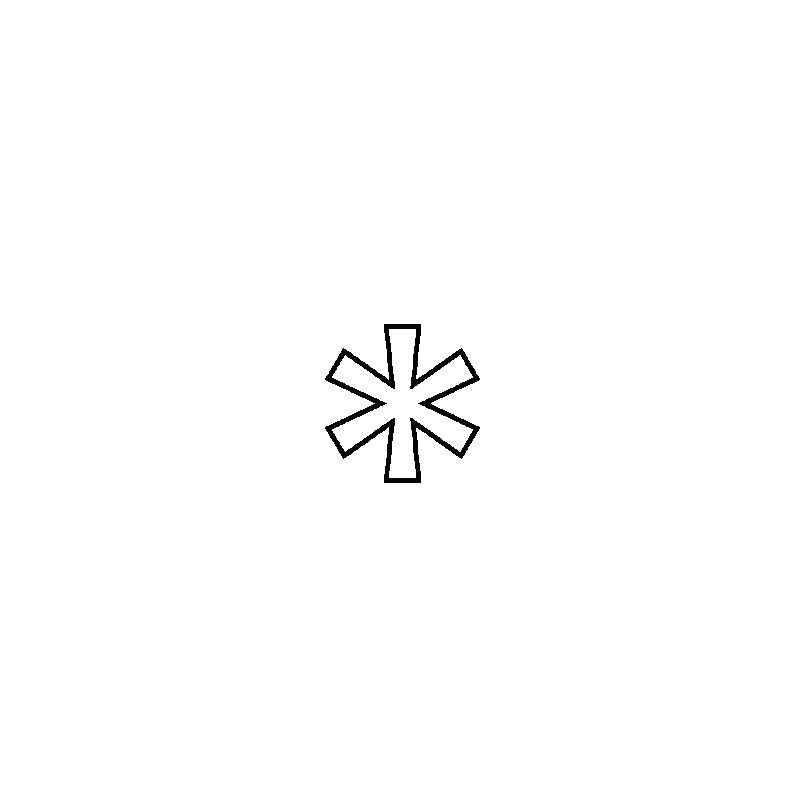 The Asterisk represents your Interests
RED INTERESTS
Building
Solving problems
Seeing finished products
Working with your hands
GREEN INTERESTS
Promoting
Motivating
Selling and persuading
Working with people
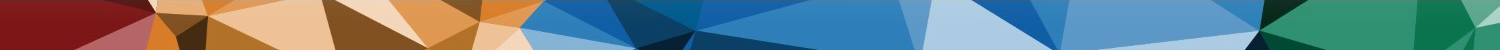 YELLOW INTERESTS
Developing procedures
Working with numbers
Scheduling activities
Analyzing details
BLUE INTERESTS
Visual appeal of designs
Involvement of music
Using words or stories to communicate
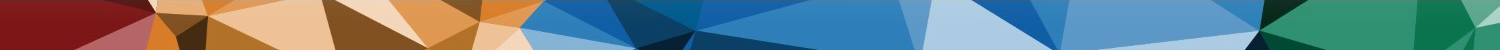 Birkman Signature
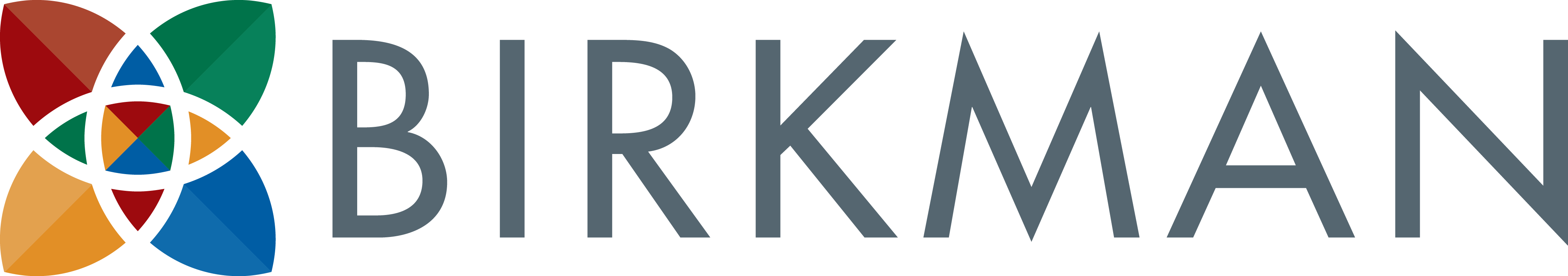 Birkman Components
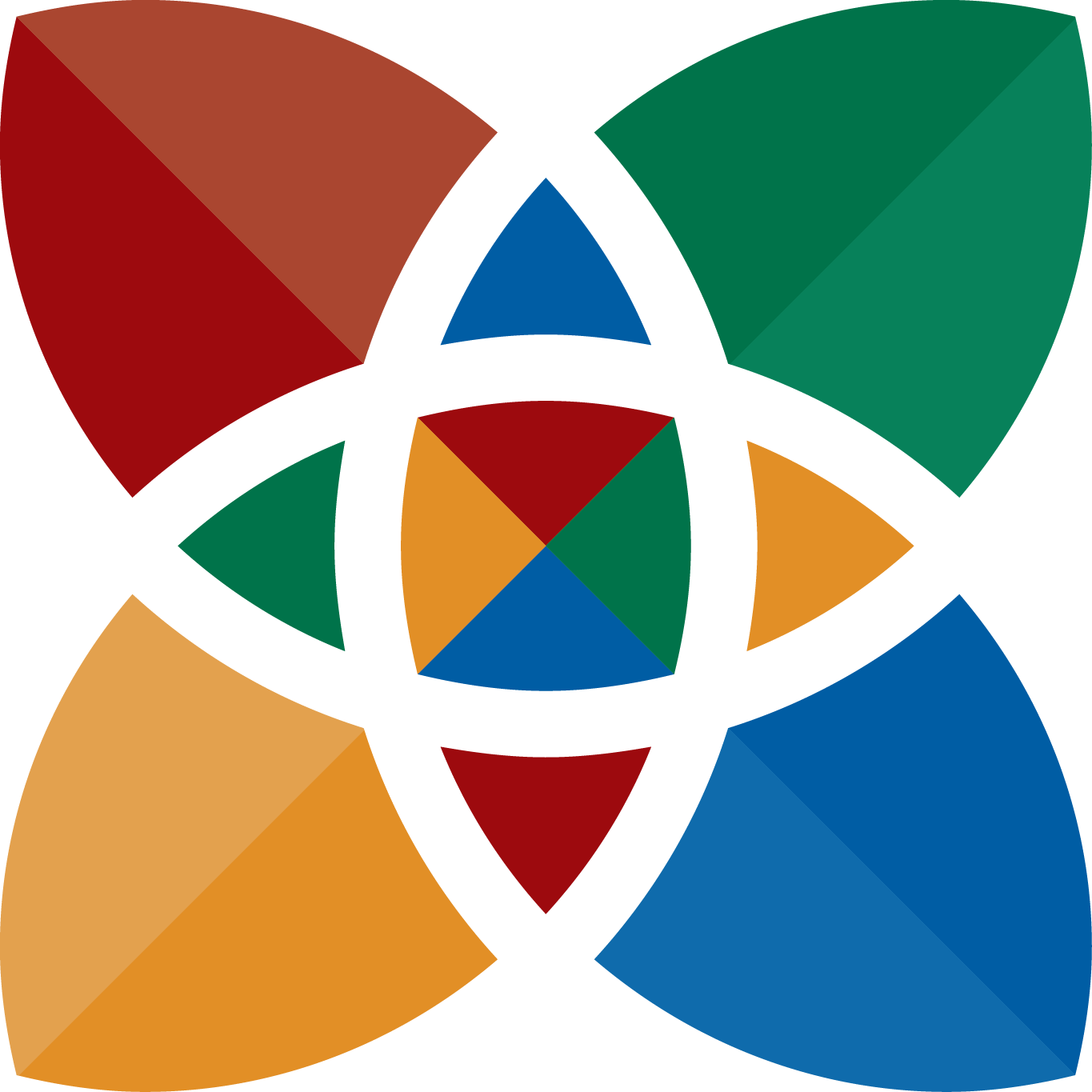 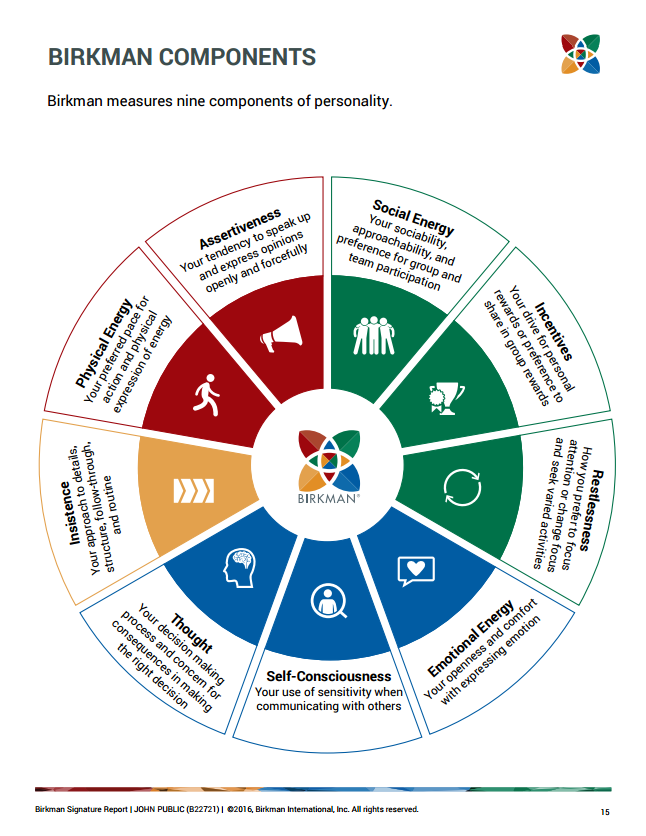 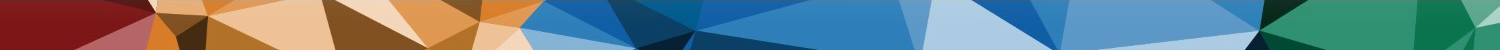 What is a Component?
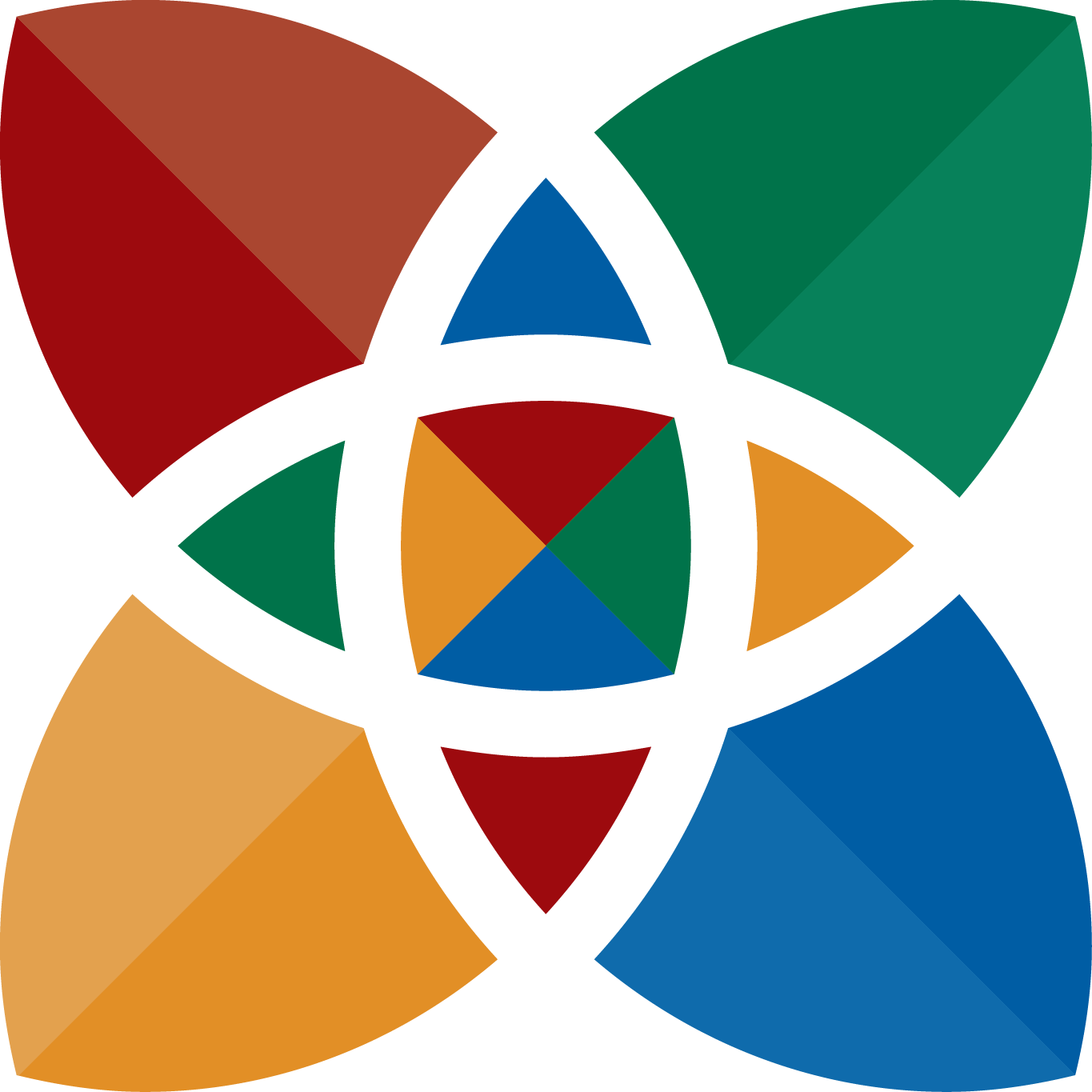 The Birkman Method describes individuals in terms of nine different behavioral Components. Each Component is expressed in terms of one’s Usual Behavior, Needs, and Stress Behavior, on both the high and low side of the scale.
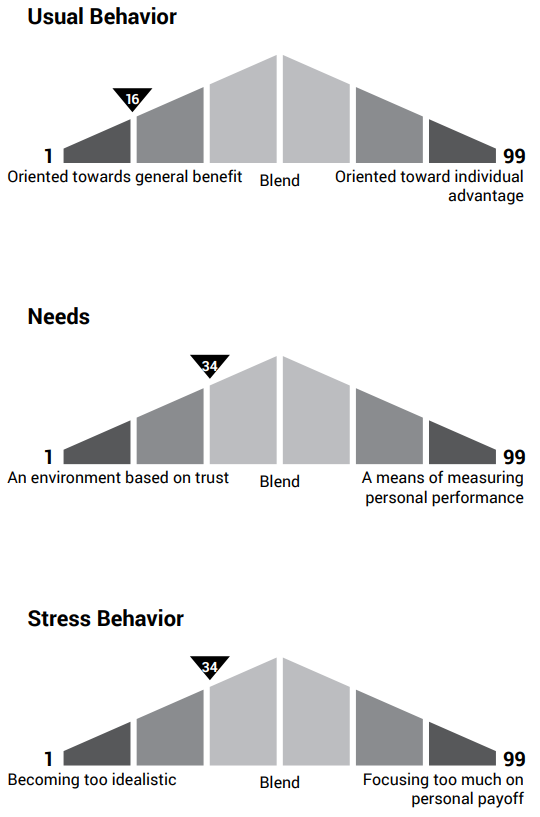 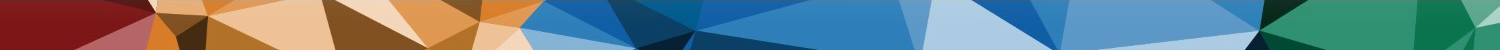 Component Scale
Component: Social Energy
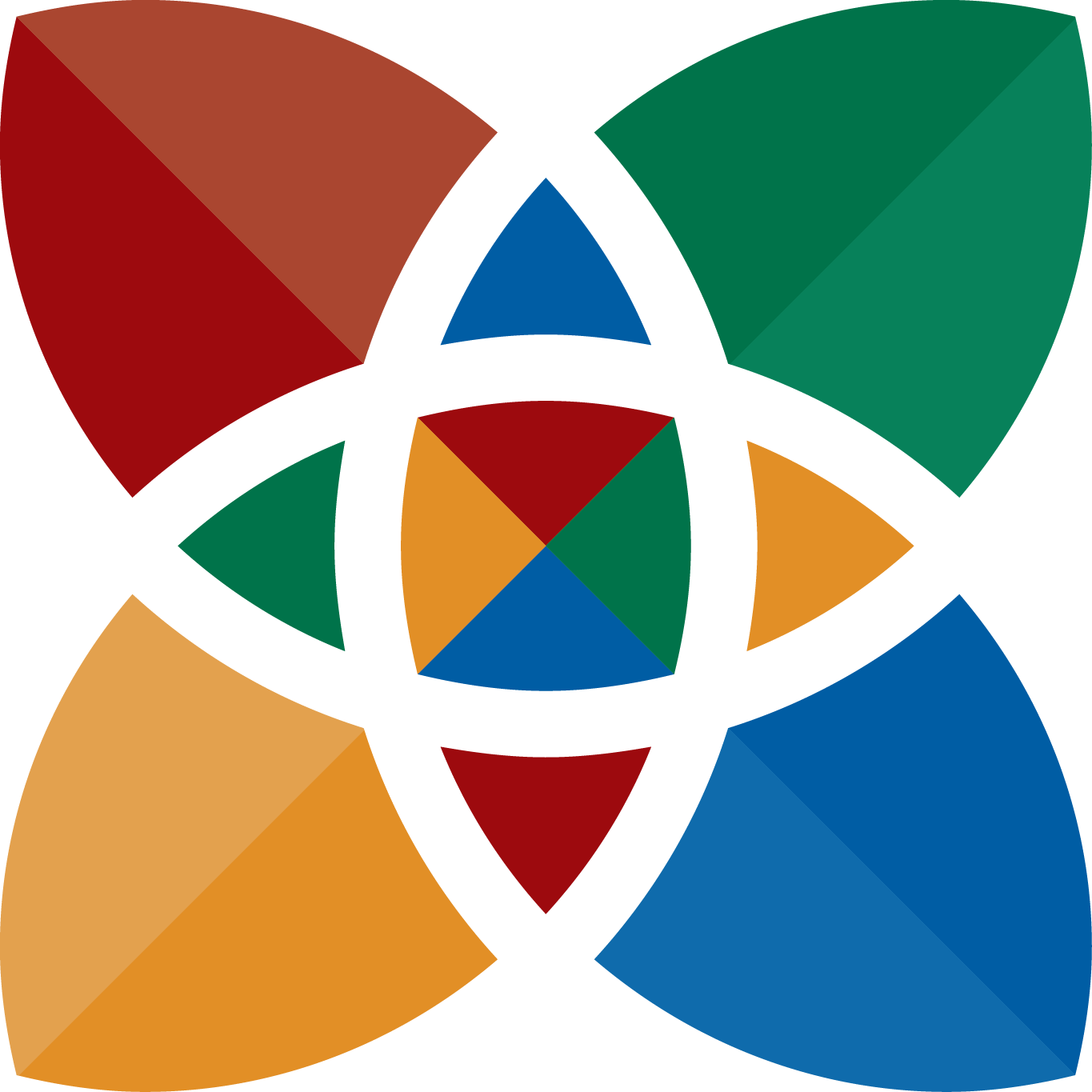 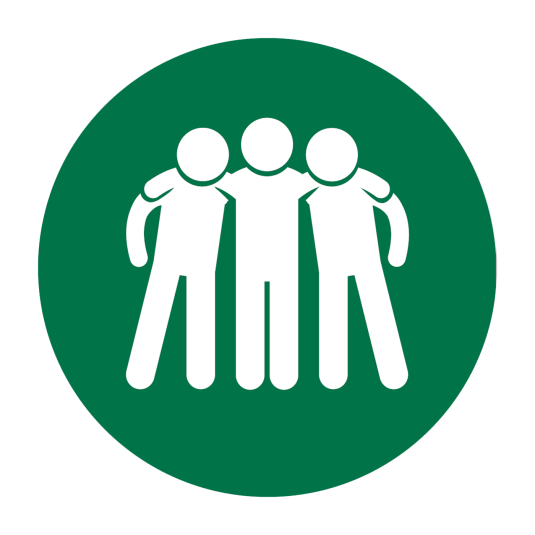 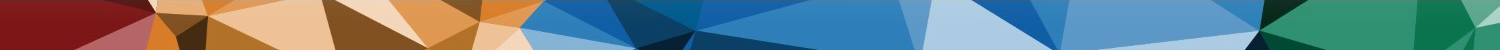 SOCIAL ENERGY
Sociability, approachability, and preference 
for group and team participation
Social Energy
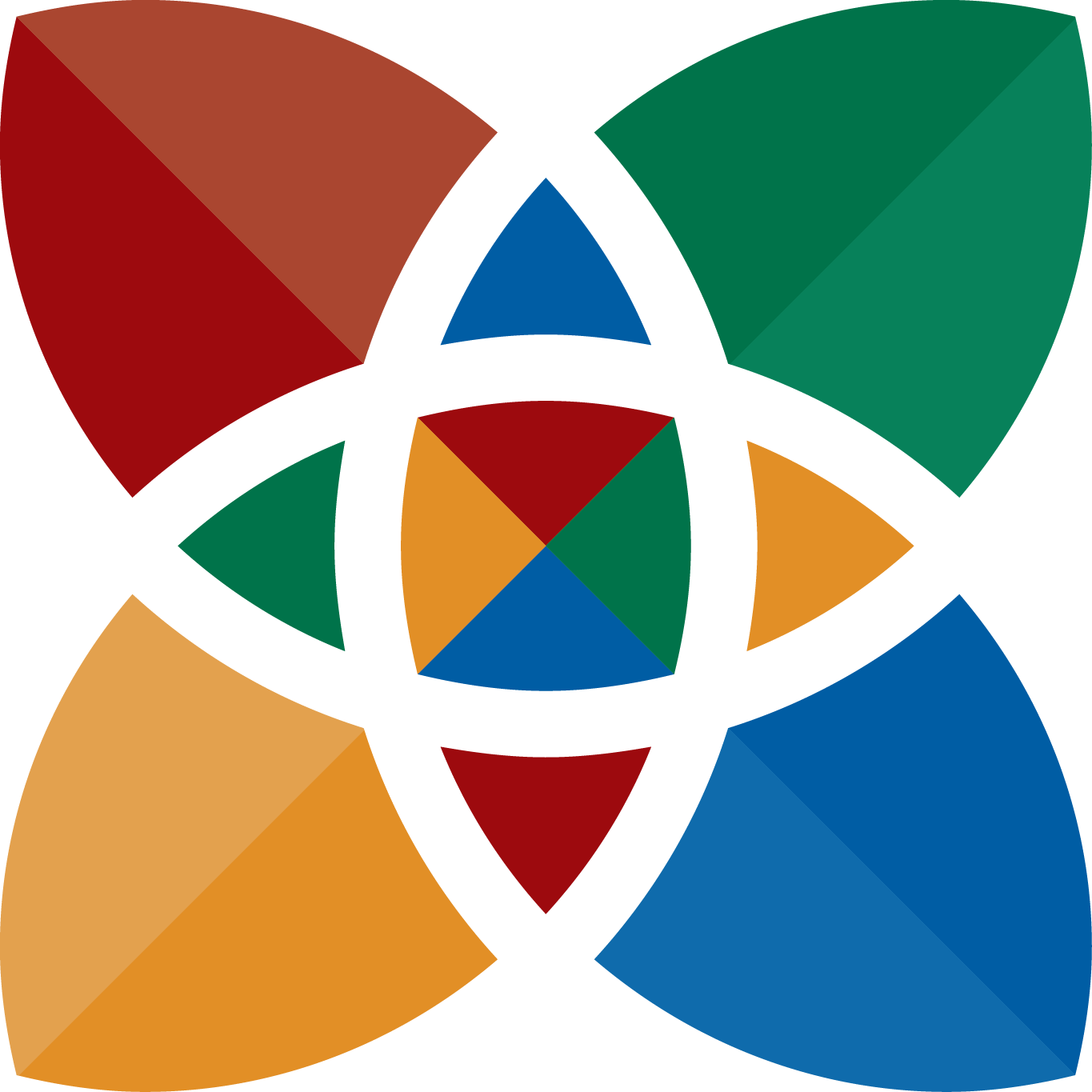 High Scores – Display a magnitude of Social Energy
Low Scores – Tend to conserve their Social Energy
Needs – Indicate how they recharge their Social Energy; being around people or being alone
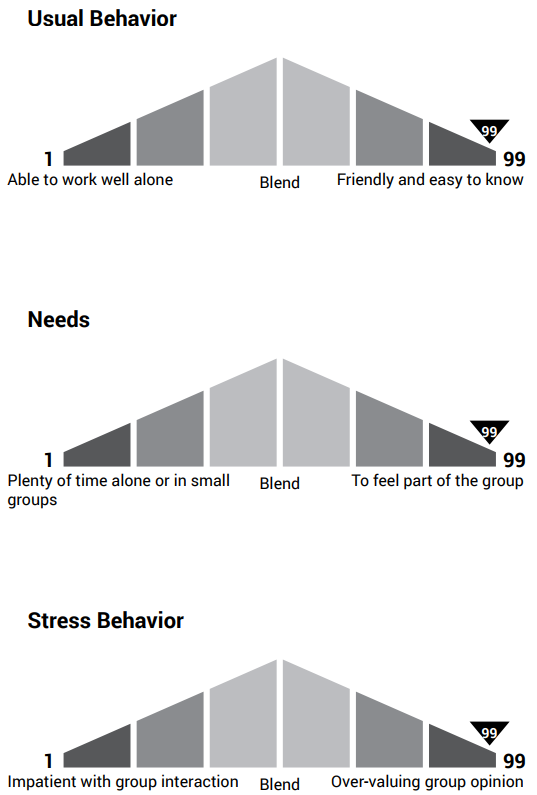 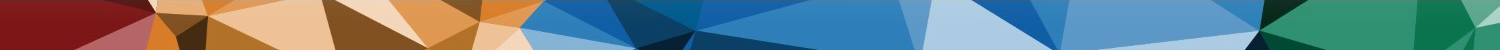 Social Energy: Common Scoring Patterns
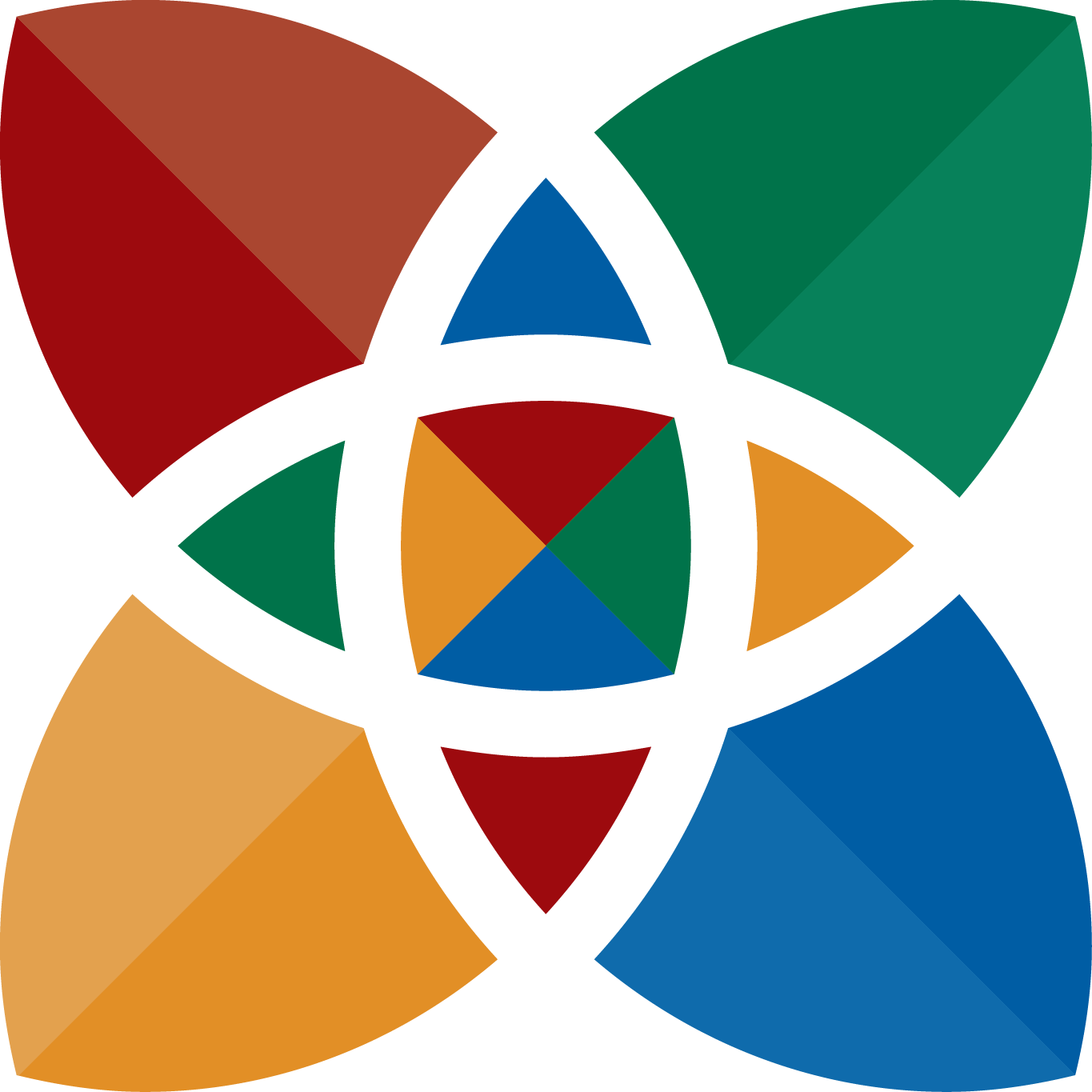 vs.
HIGHER / LOWER / LOWER
LOWER / HIGHER / LOWER
Selectively social and works well alone 
Energized by group activities and group acceptance
Under stress, may withdraw and appear unsociable or frustrated with the group
Outgoing and friendly in their usual style
Needs to be allowed to spend some time alone and be free of constant social demands
Under stress, may withdraw from people or appear unfriendly
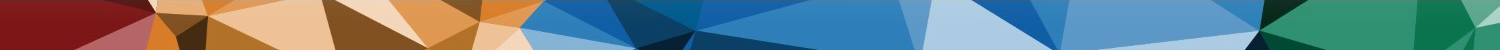 Example Component: Physical Energy
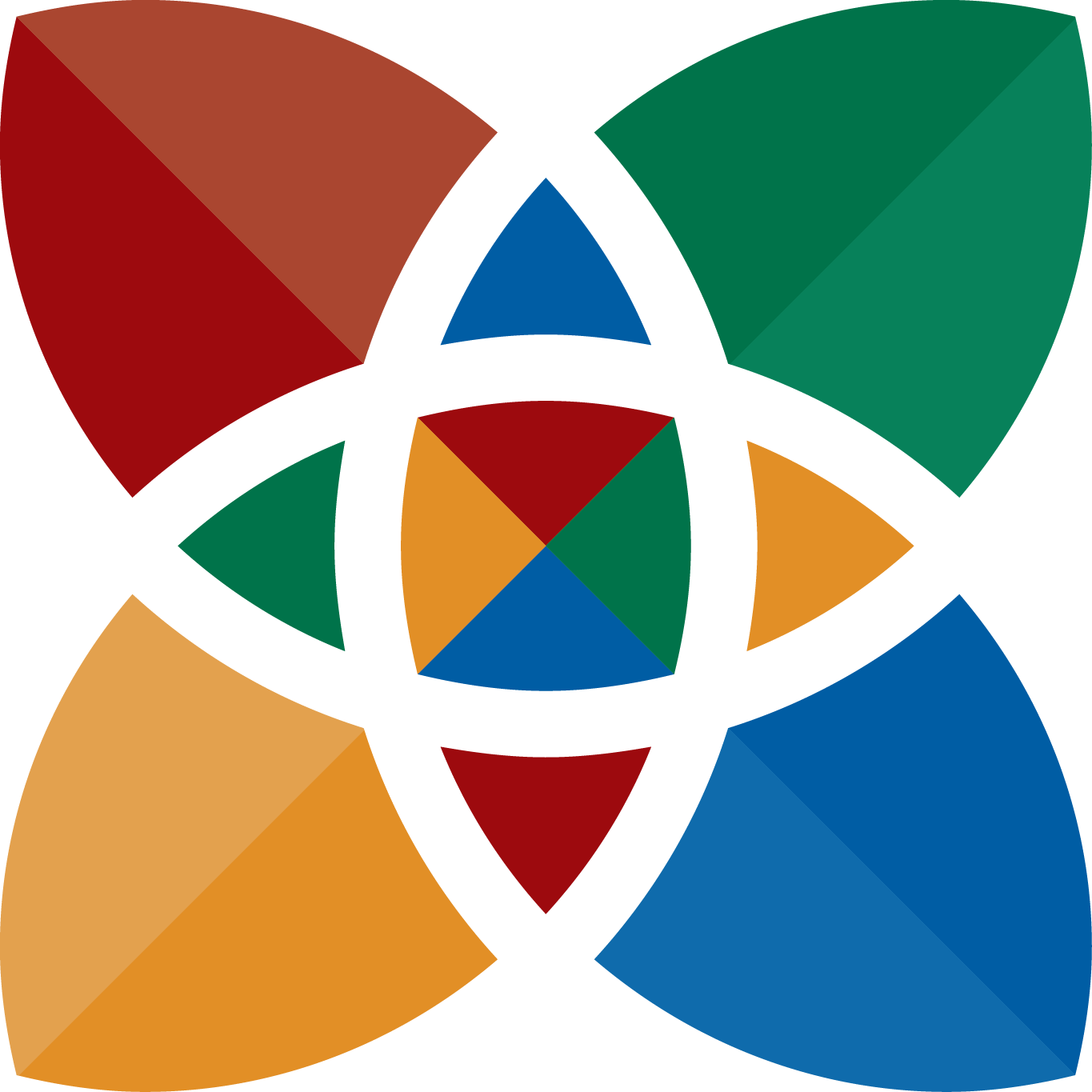 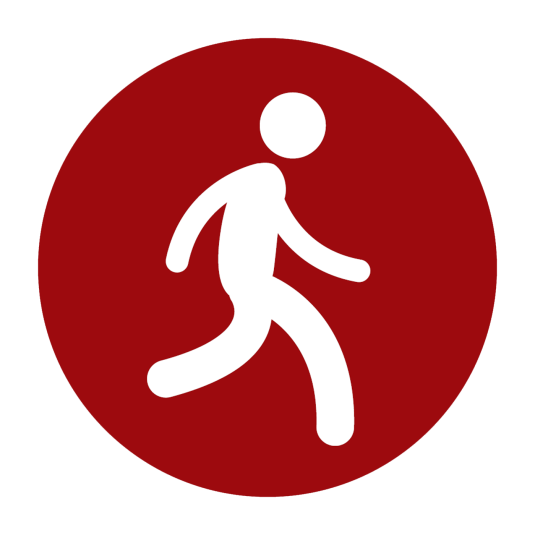 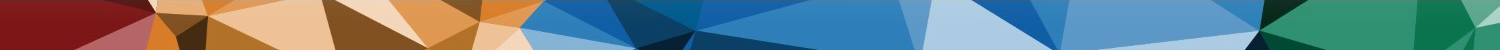 PHYSICAL ENERGY
Your preferred pace for action and physical
 expression of energy
Physical Energy
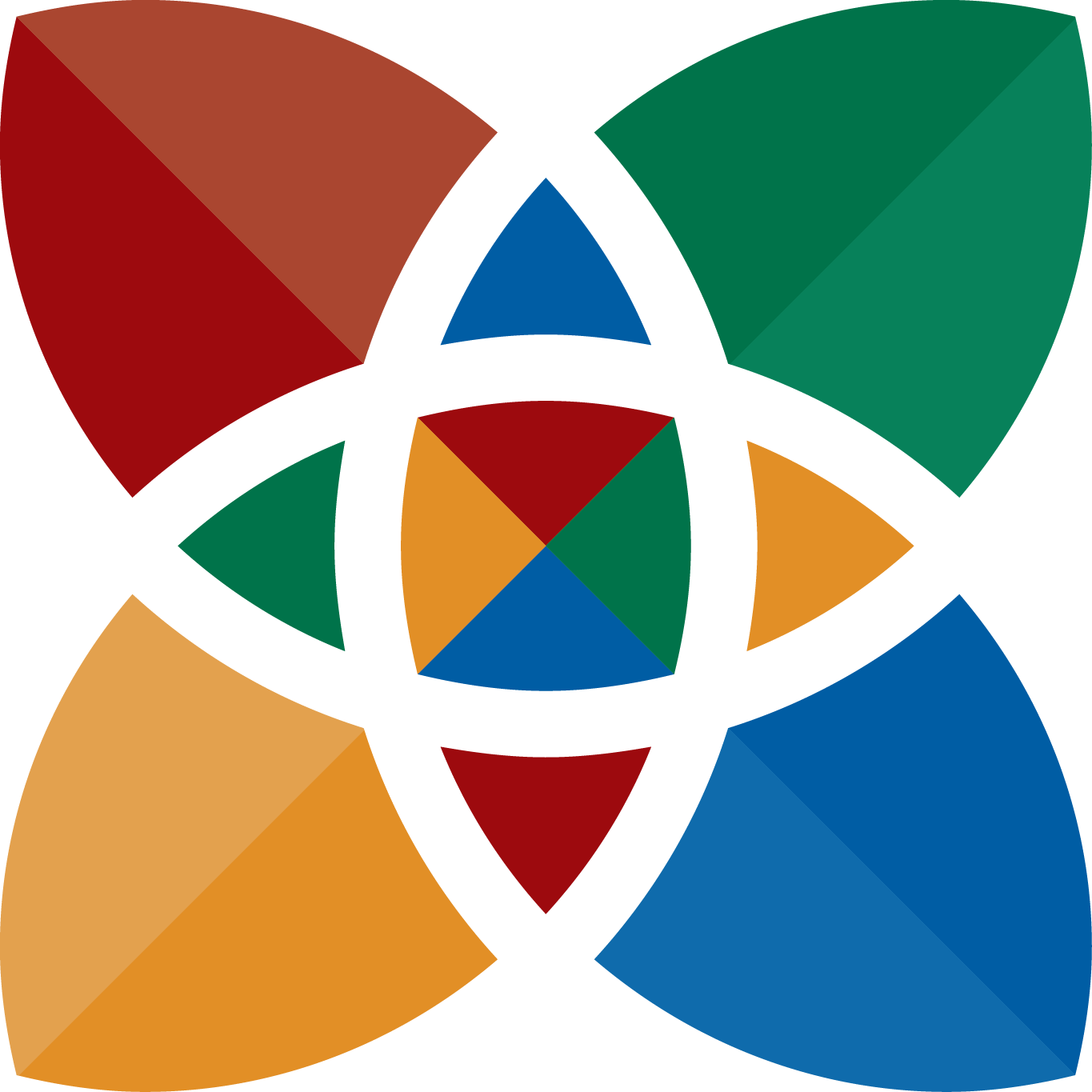 High Scores – Appears physically active and busy 
Low Scores – Can still be active, though they will seem less physically active and more thoughtful 
Needs – Indicate how they recharge Physical Energy; being active or being still
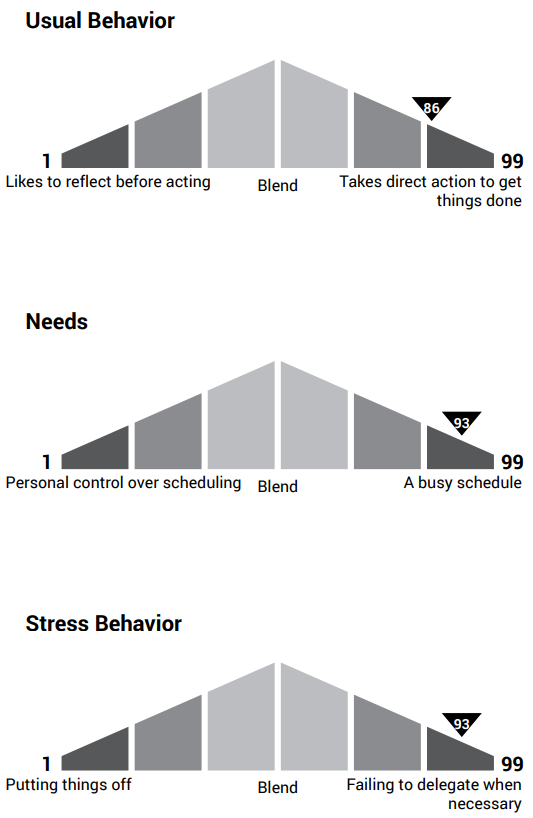 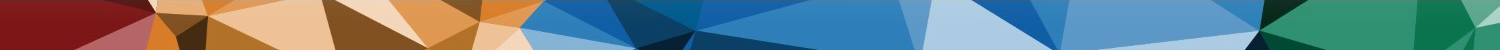 Physical Energy: Common Scoring Patterns
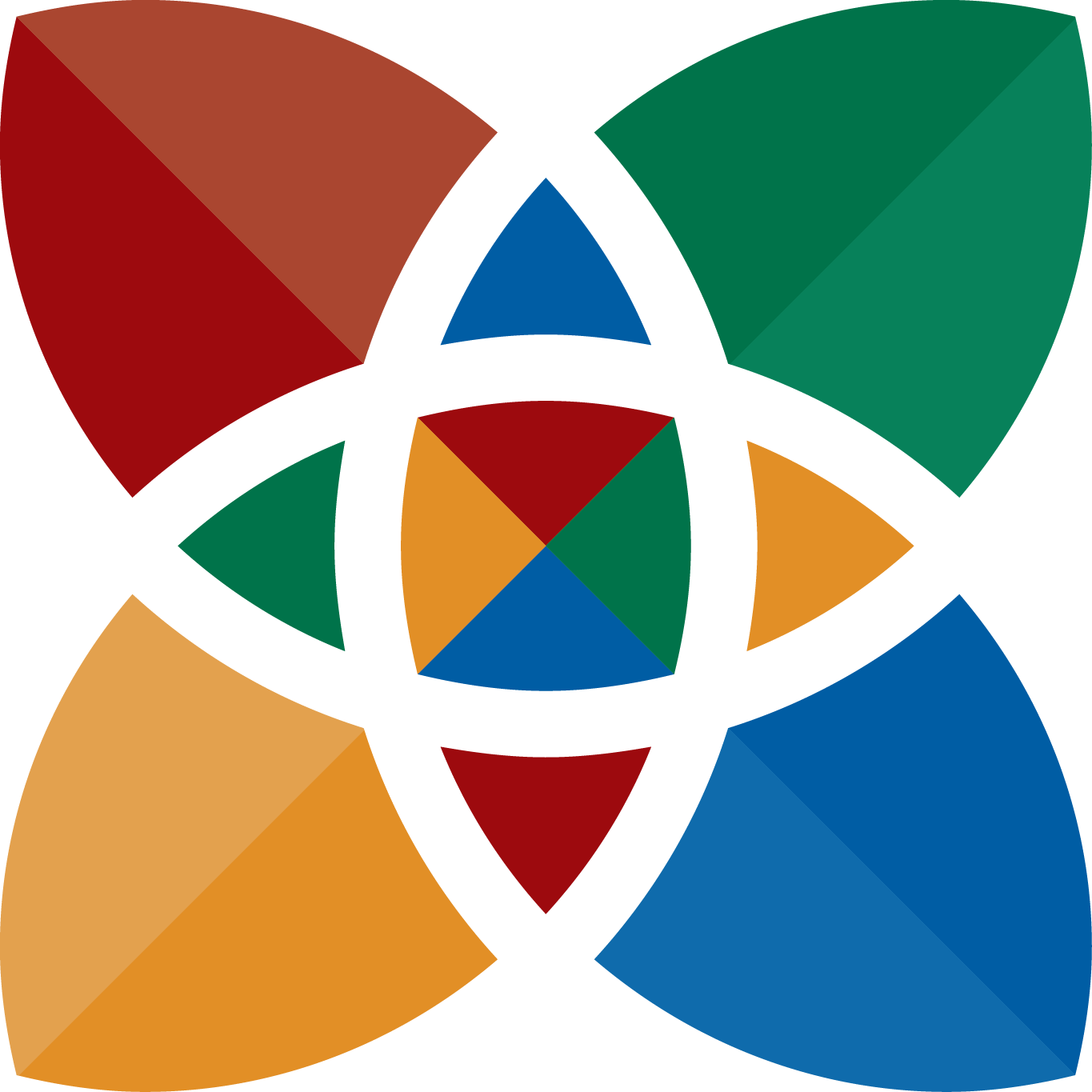 vs.
HIGHER / LOWER / LOWER
LOWER / HIGHER / LOWER
Conserves energy and plans before acting
Thrives in a busy work environment 
Under stress, may delay action or become physically exhausted.
Physically active and works at a high energy level
Needs the freedom to set their own schedule or include recharge time
Under stress can delay needed action and put things off until too late.
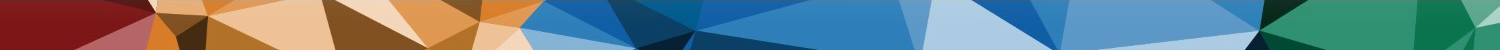 Component: Emotional Energy
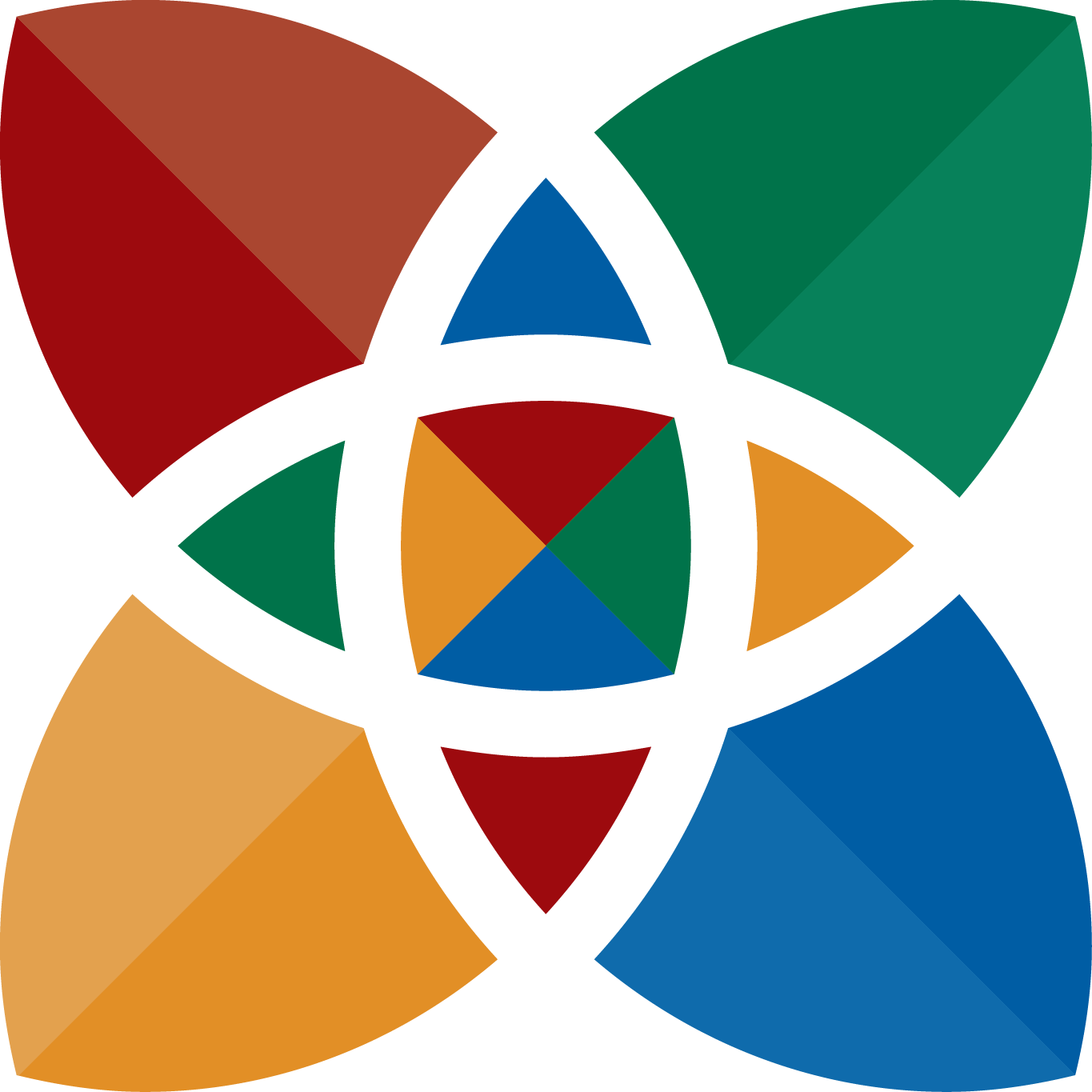 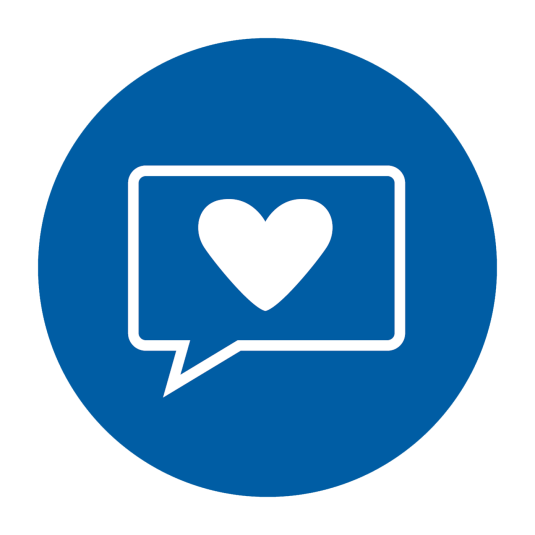 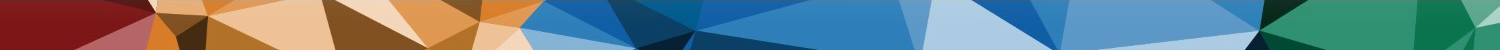 EMOTIONAL ENERGY
Openness and comfort with expressing emotion
Emotional Energy
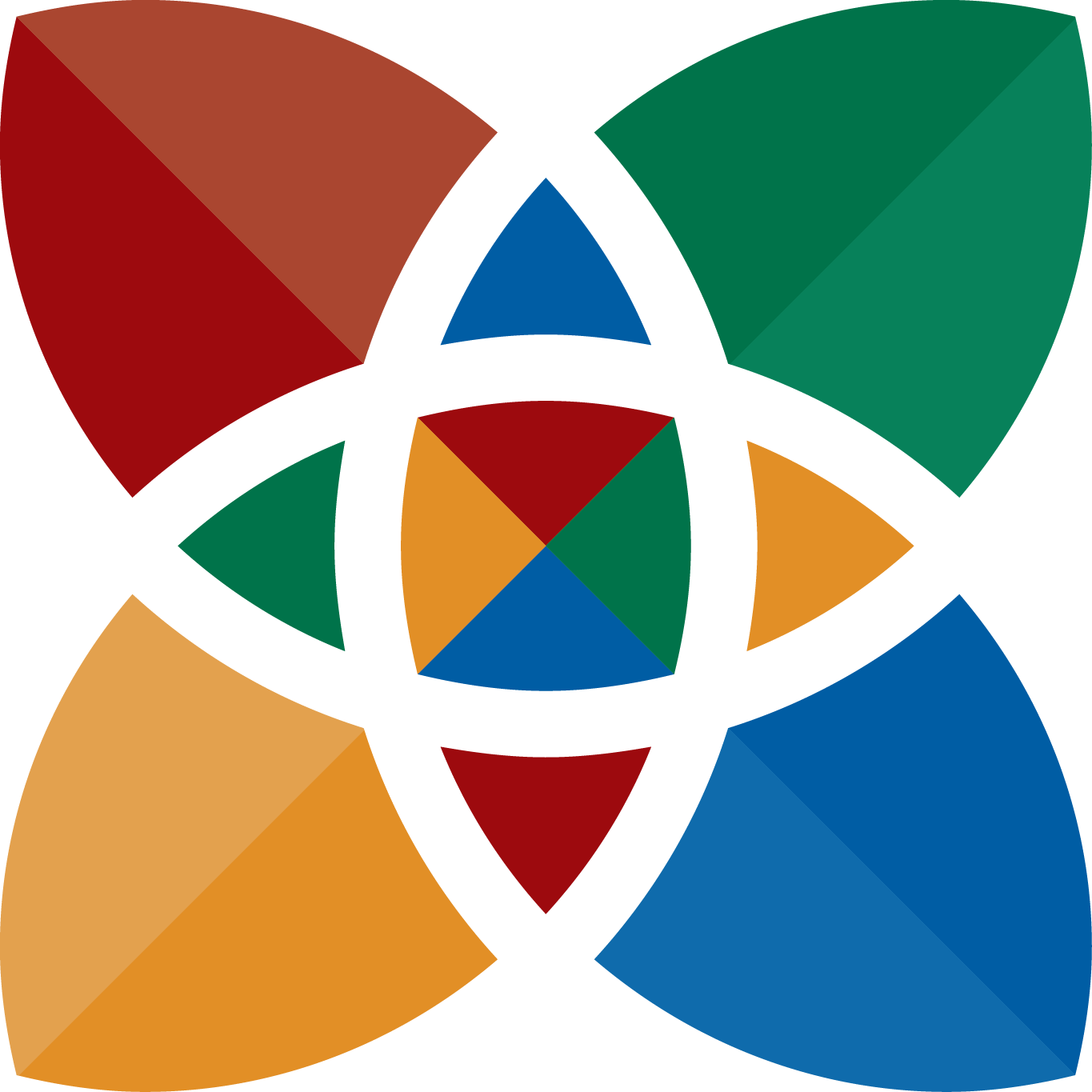 High Scores – More expressive of both positive and negative emotions
Low Scores – Tend to regulate their emotions
Needs – Indicate how to recharge Emotional Energy; being objective or expressing emotion
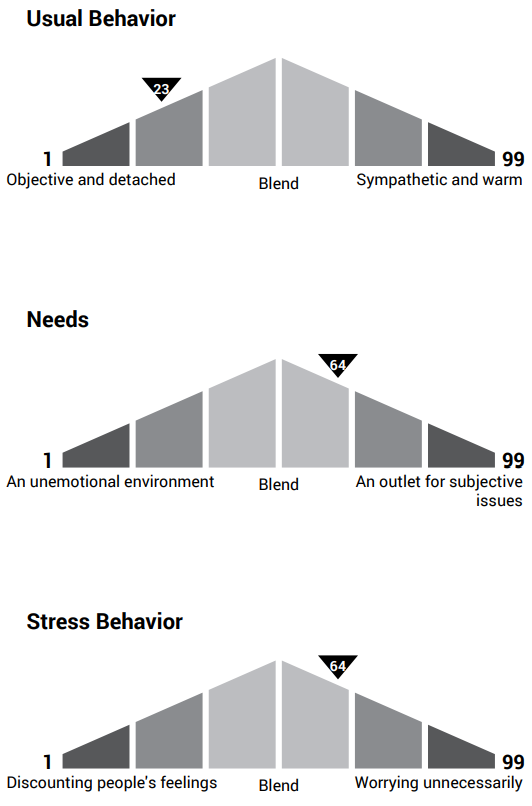 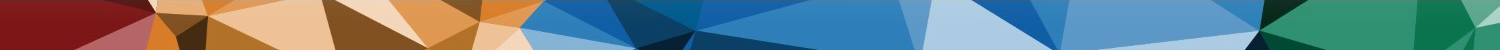 Emotional Energy: Common Scoring Patterns
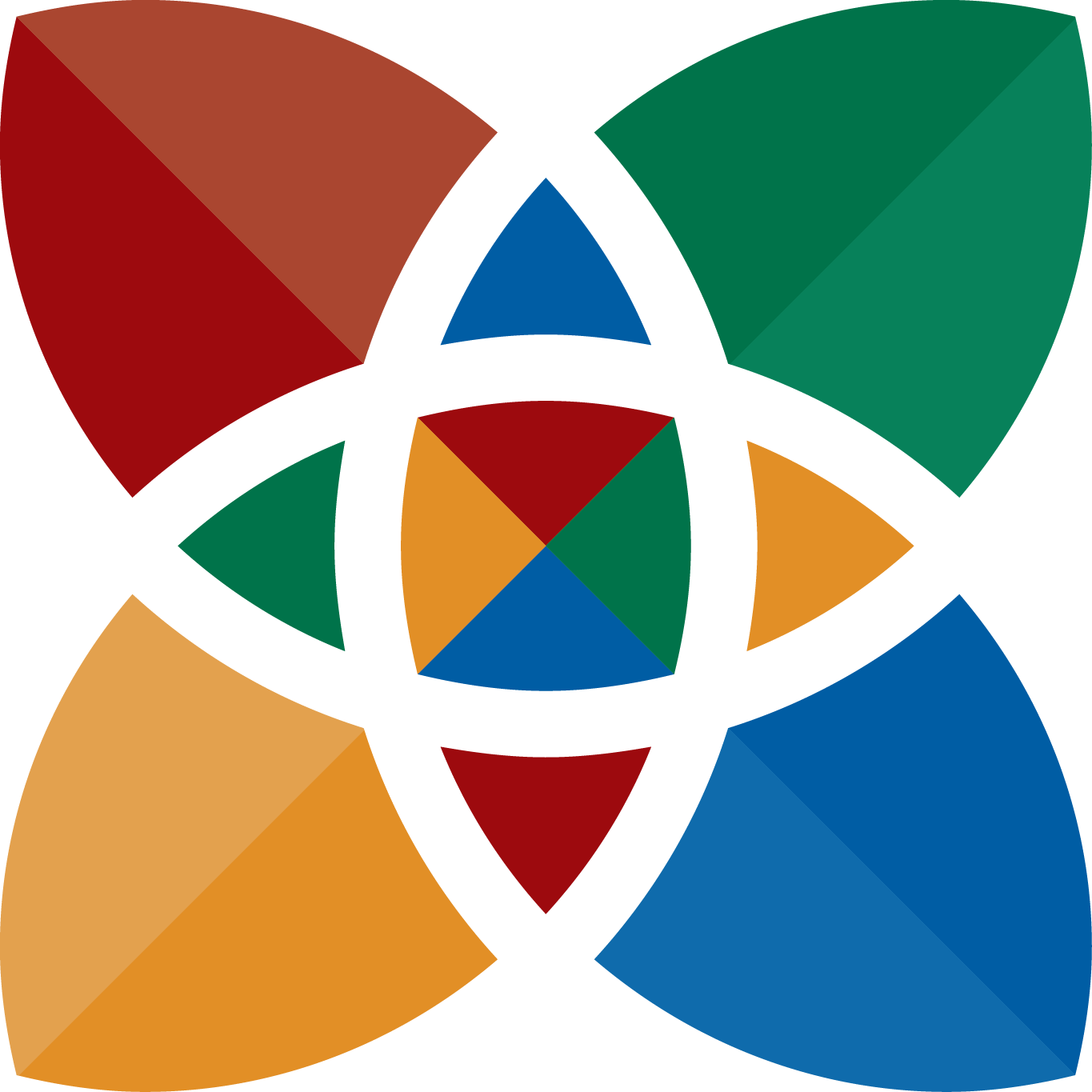 vs.
HIGHER / LOWER / HIGHER
LOWER / HIGHER / HIGHER
Focuses on practical results in getting things done
Needs the opportunity to share inner feelings, both positive and negative
Under stress, will allow emotions to affect judgment
Enjoys listening to the problems of others and is easy to     confide in
Needs peers to provide logical solutions to issues
Under stress, may match their surroundings with excessive emotions
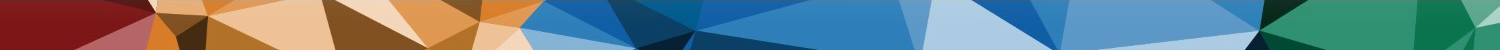 Component: Self-Consciousness
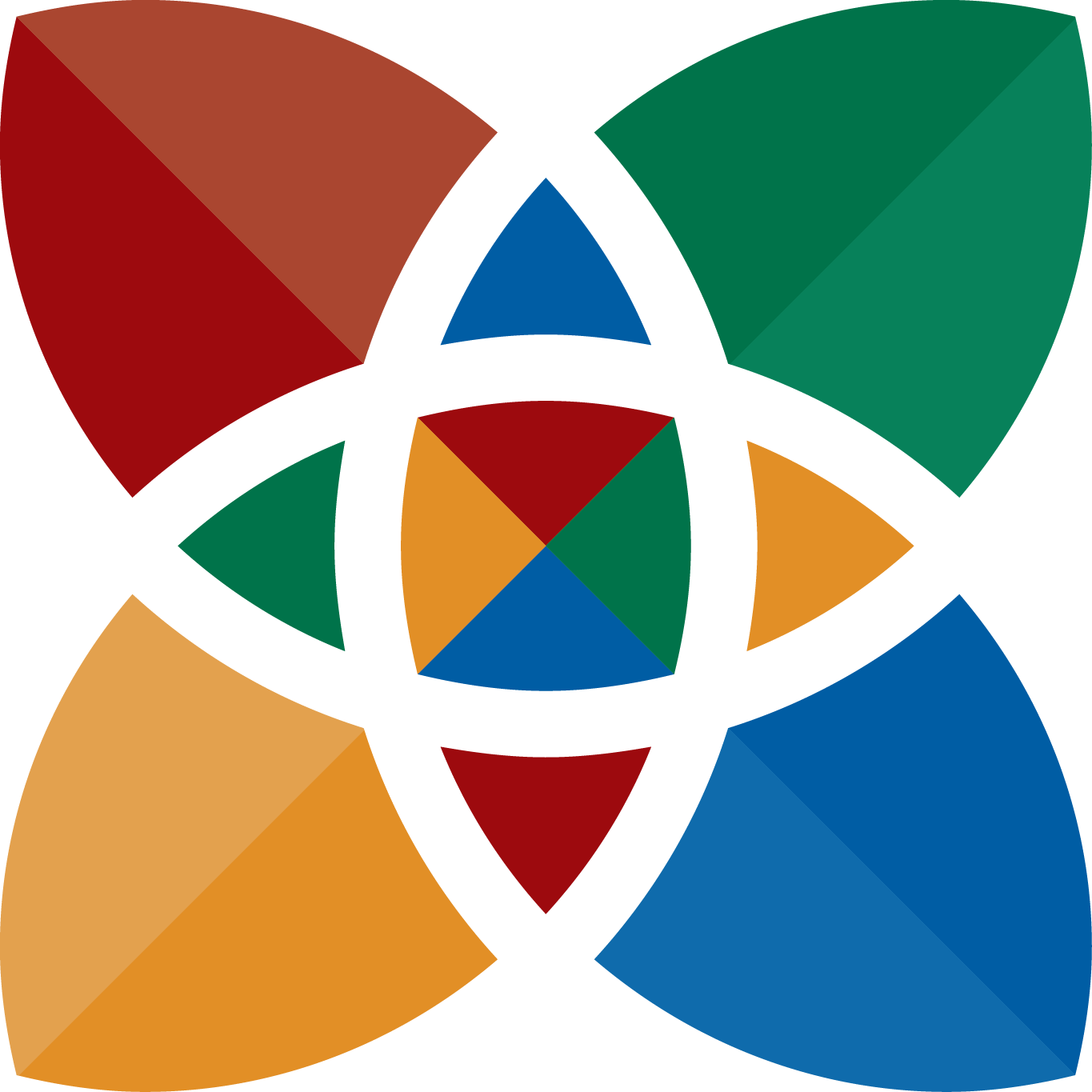 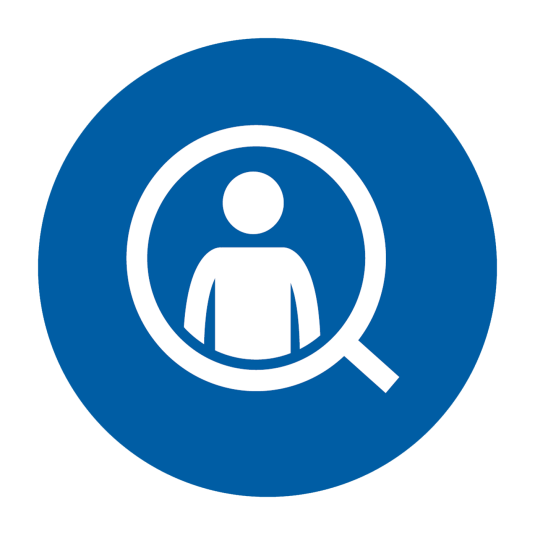 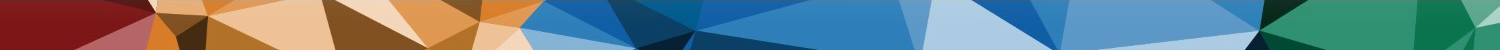 SELF-CONSCIOUSNESS
Use of sensitivity when communicating with others
Self-Consciousness
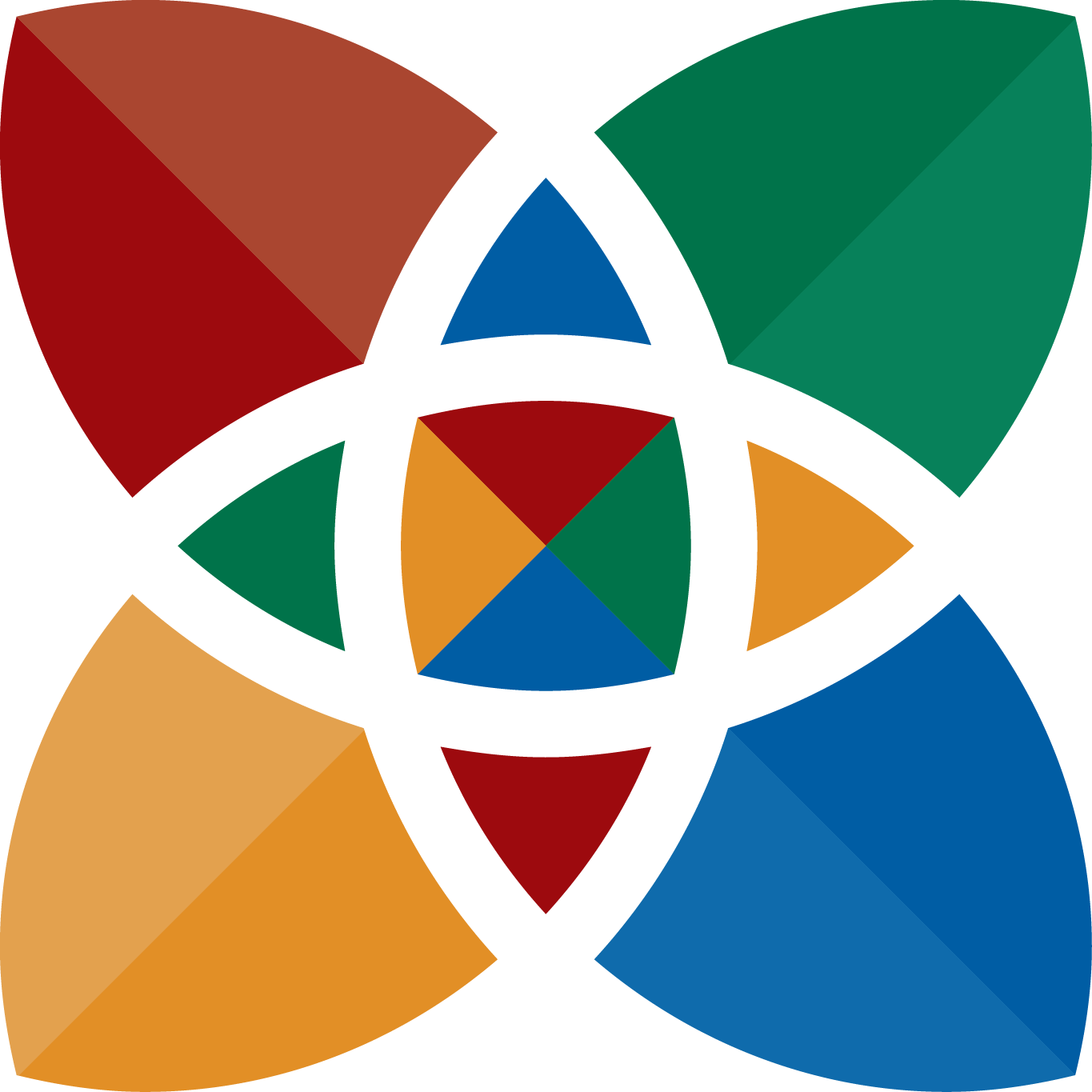 High Scores – More aware of feelings, careful and diplomatic in relationships
Low Scores – Straightforward, direct, and matter-of-fact
Needs – Indicate how they prefer others to communicate with them; being direct or more conscious of feelings
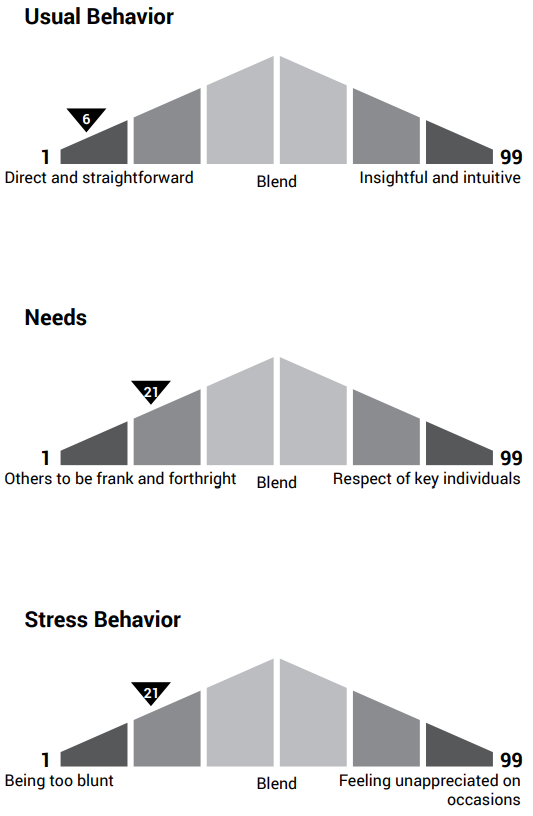 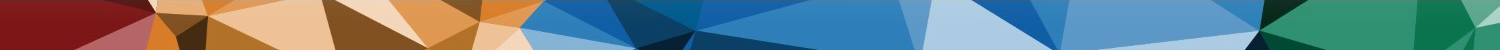 Self-Consciousness: Common Scoring Patterns
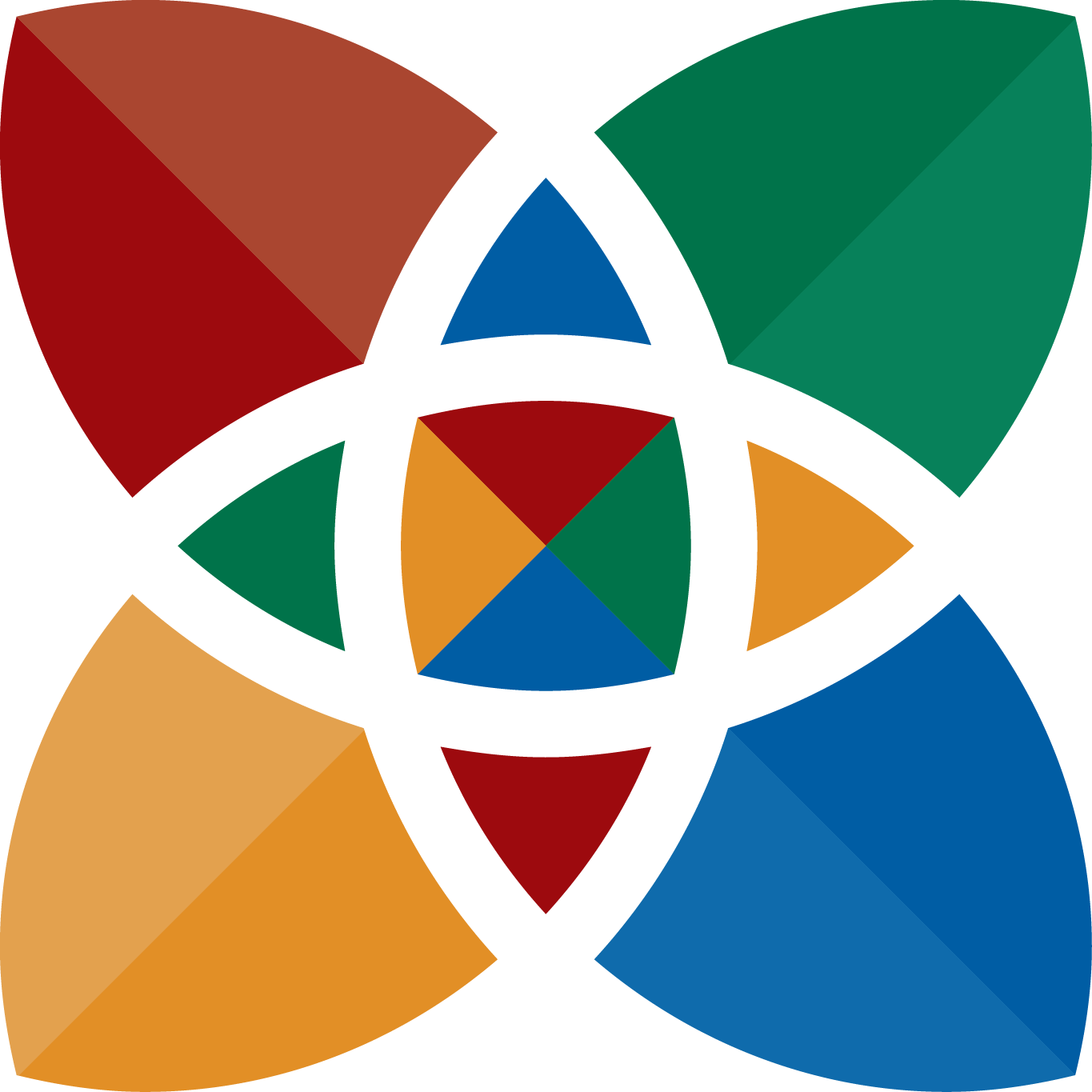 vs.
LOWER / HIGHER / HIGHER
HIGHER / LOWER / HIGHER
Self-monitoring and aware in communication style
Needs  frankness and candor from others
Under stress, may become evasive or overly sensitive
Candid and direct in their usual style
Needs to feel the genuine respect and appreciation of others when getting feedback from others
Under stress, may become sensitive and easily embarrassed when they feel disrespected
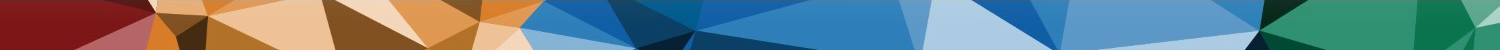 Component: Assertiveness
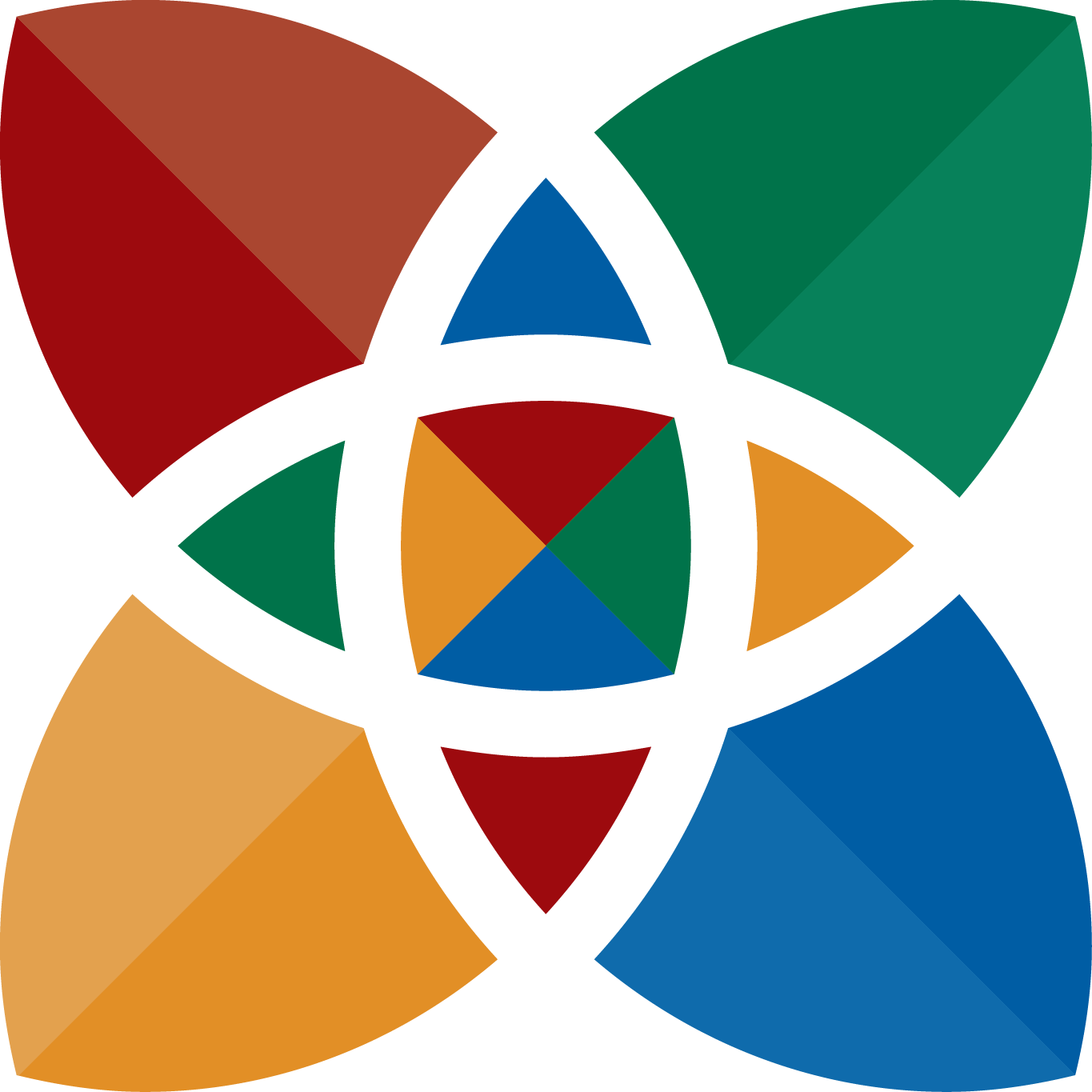 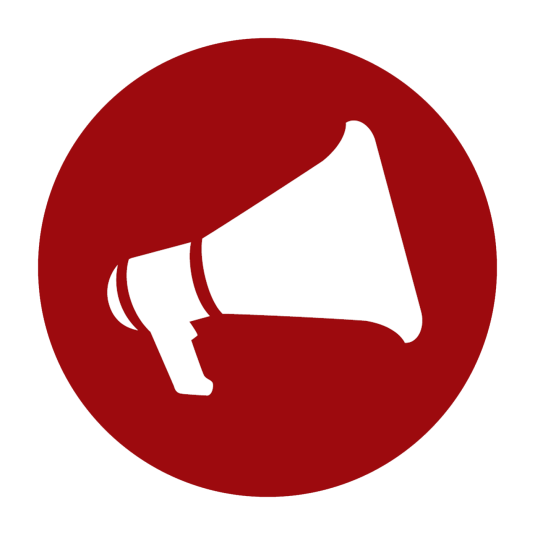 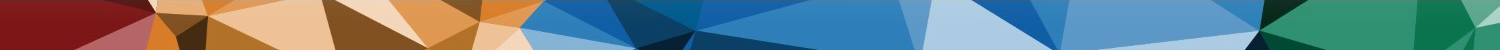 ASSERTIVENESS
Tendency to speak up and 
express opinions openly and forcefully
Assertiveness
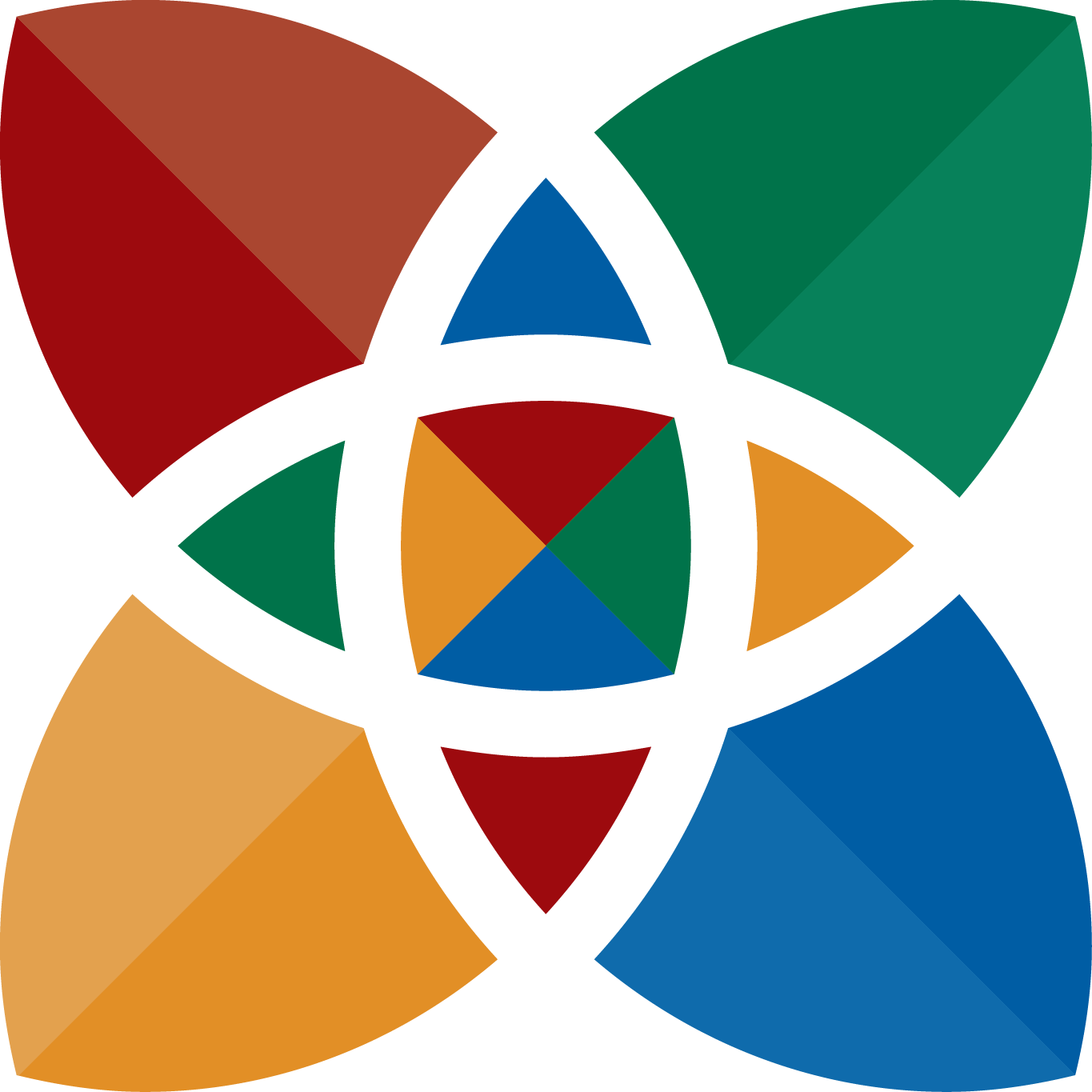 High Scores – More open in sharing differences of opinion, verbally dominant
Low Scores – Deferent and agreeable, suggests rather than dominates
Needs – Indicate how they prefer others to express opinions; open and forcefully, or more suggestive
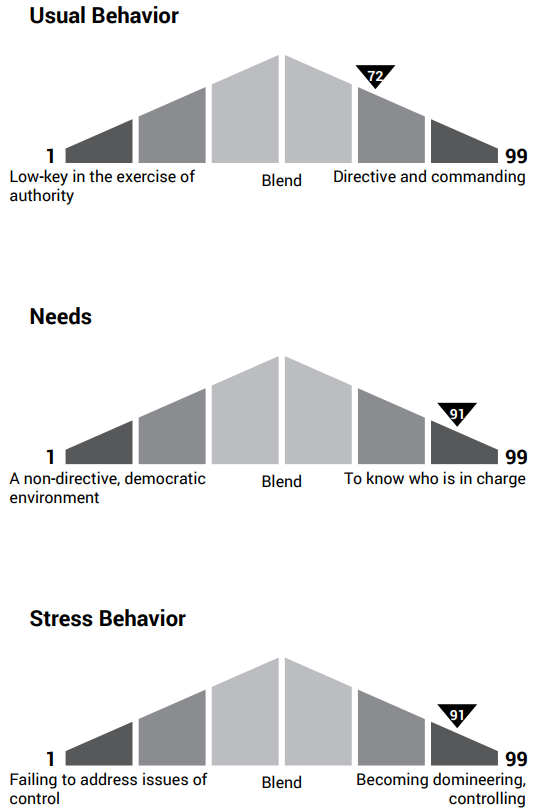 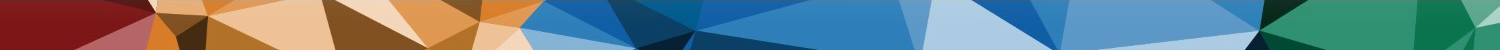 Assertiveness: Common Scoring Patterns
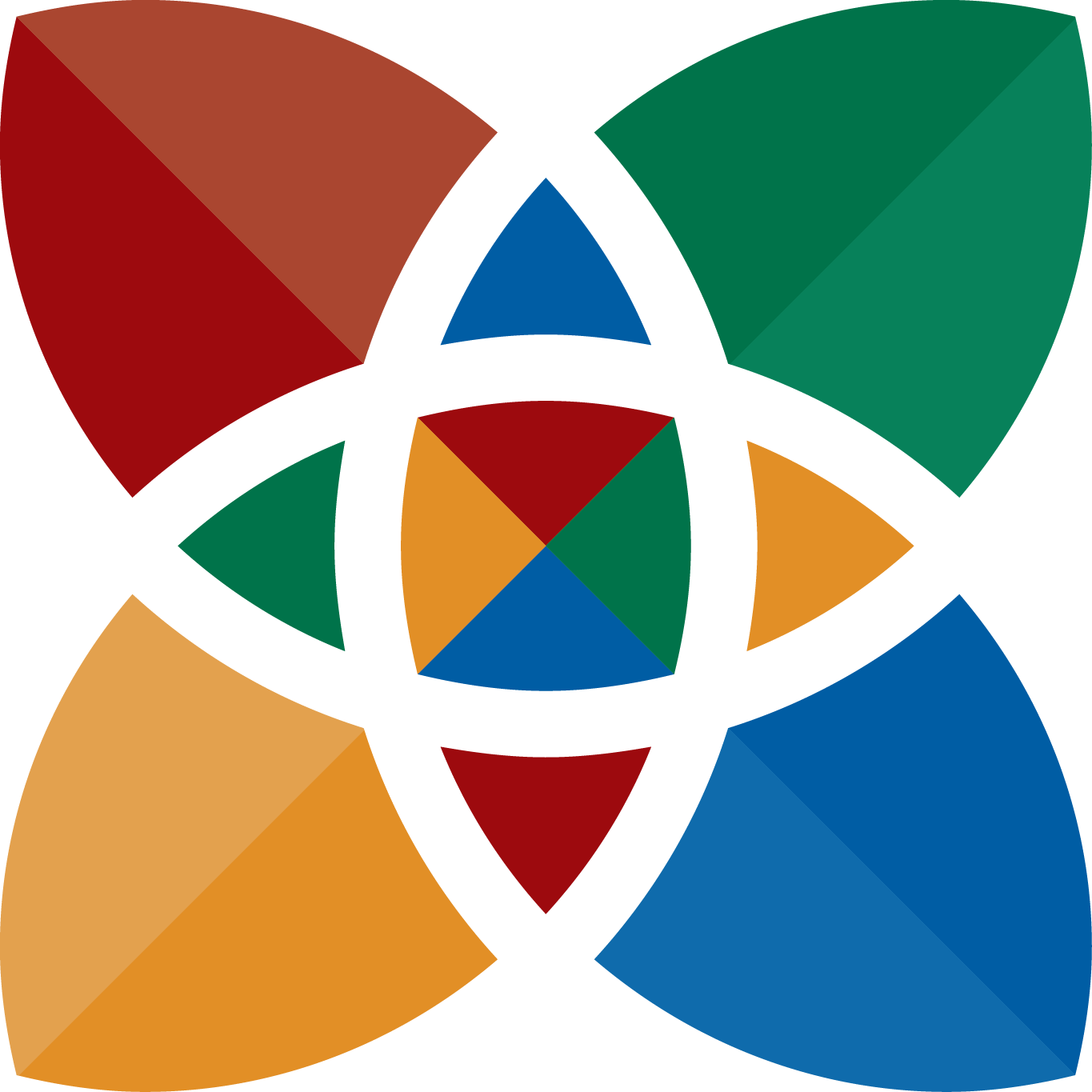 vs.
LOWER / HIGHER / HIGHER
HIGHER / LOWER / HIGHER
Operates with firm direction and openly expresses differences of opinion
Prefers that others approach with suggestions rather than orders
Under stress, may become domineering or verbally aggressive
Pleasant and agreeable when directing others
Needs an environment where the issues are debated openly
Under stress, may tend to confront others and demonstrate a domineering attitude
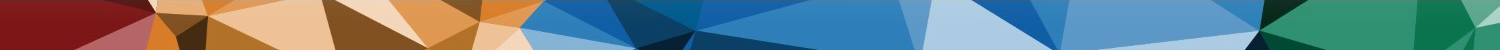 Component: Insistence
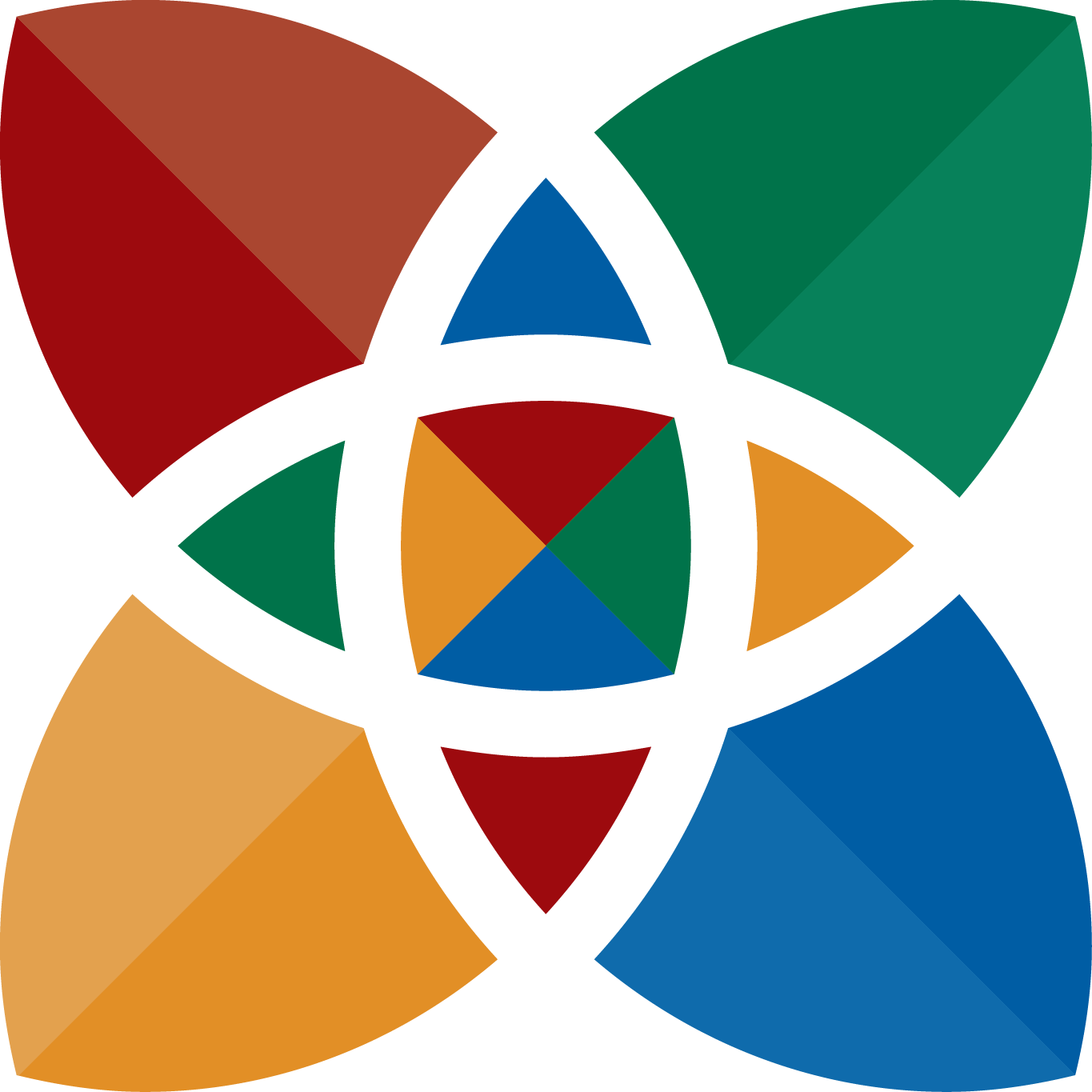 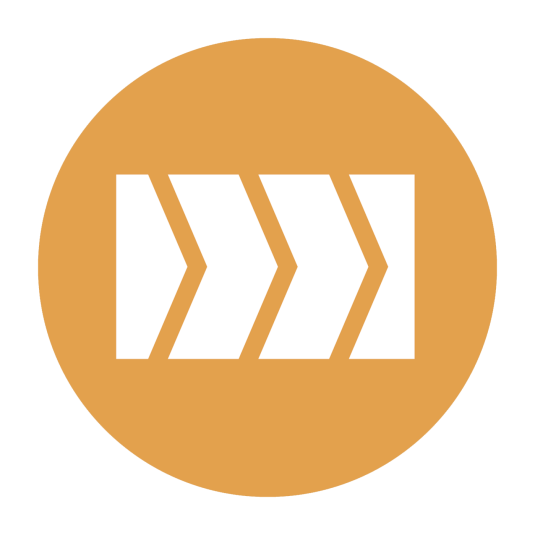 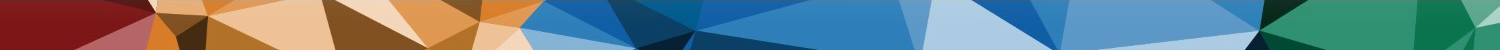 INSISTENCE
Approach to details, structure, 
follow-through, and routine
Insistence
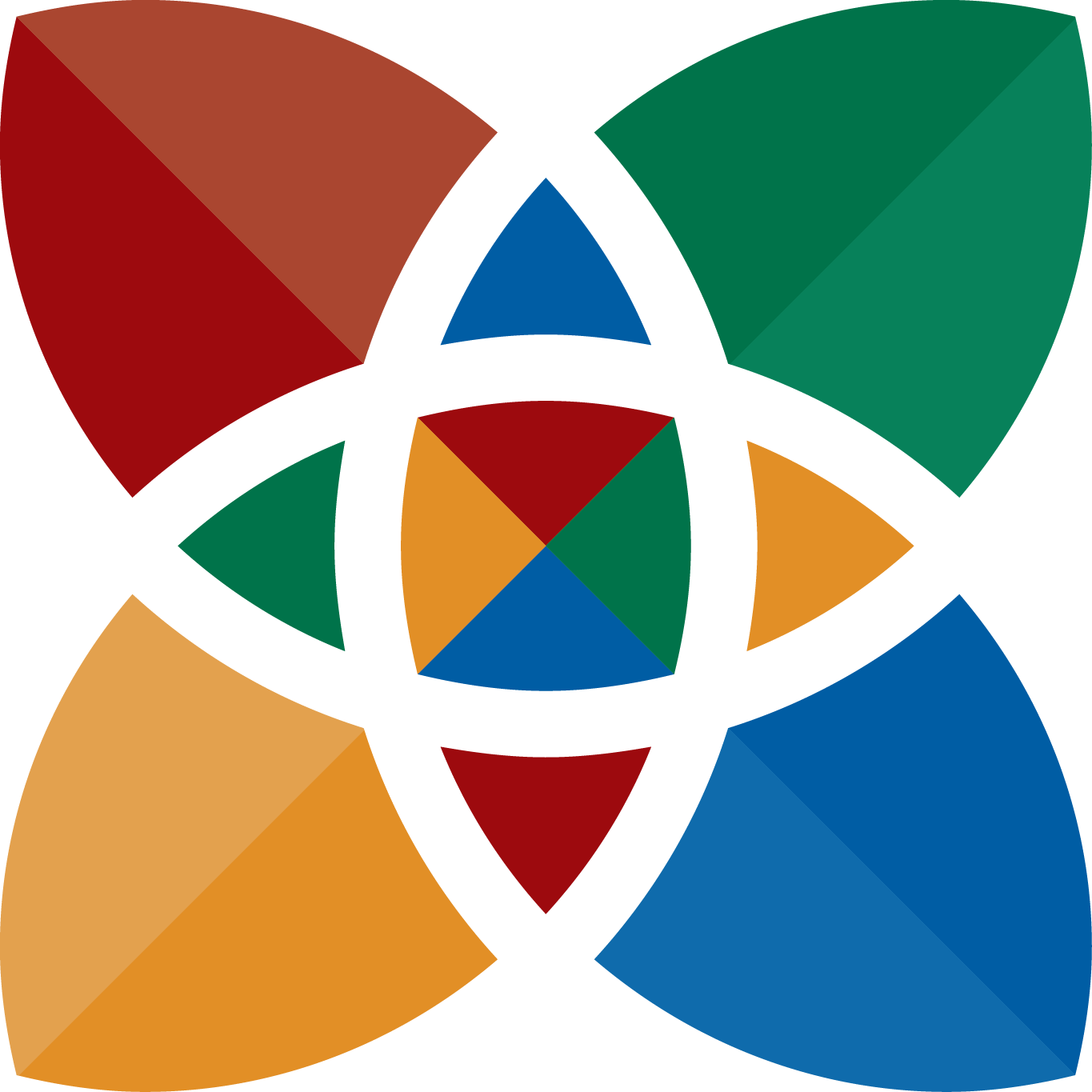 High Scores – Structured and attentive to detail
Low Scores – Spontaneous and able to adapt easily to change
Needs – Indicate our preference for routine and detail; flexible or structured
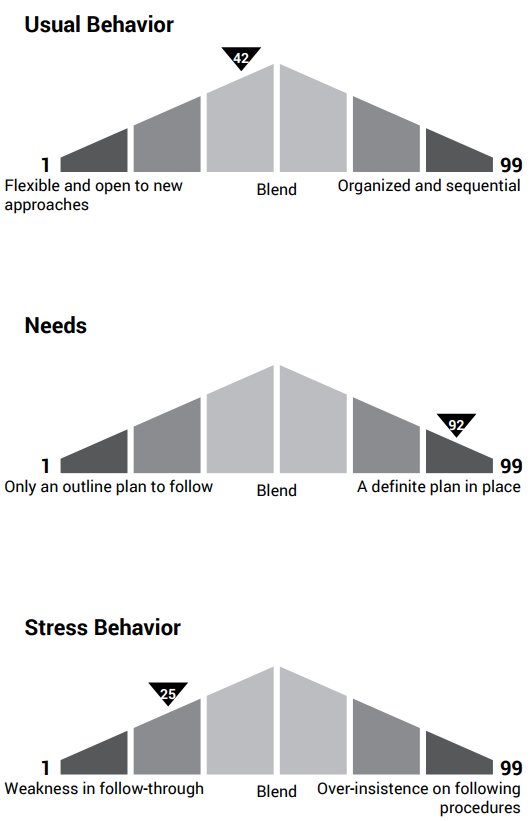 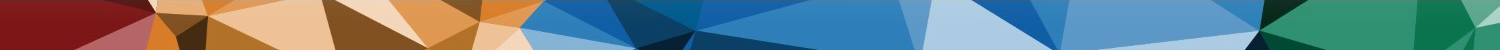 Insistence: Common Scoring Patterns
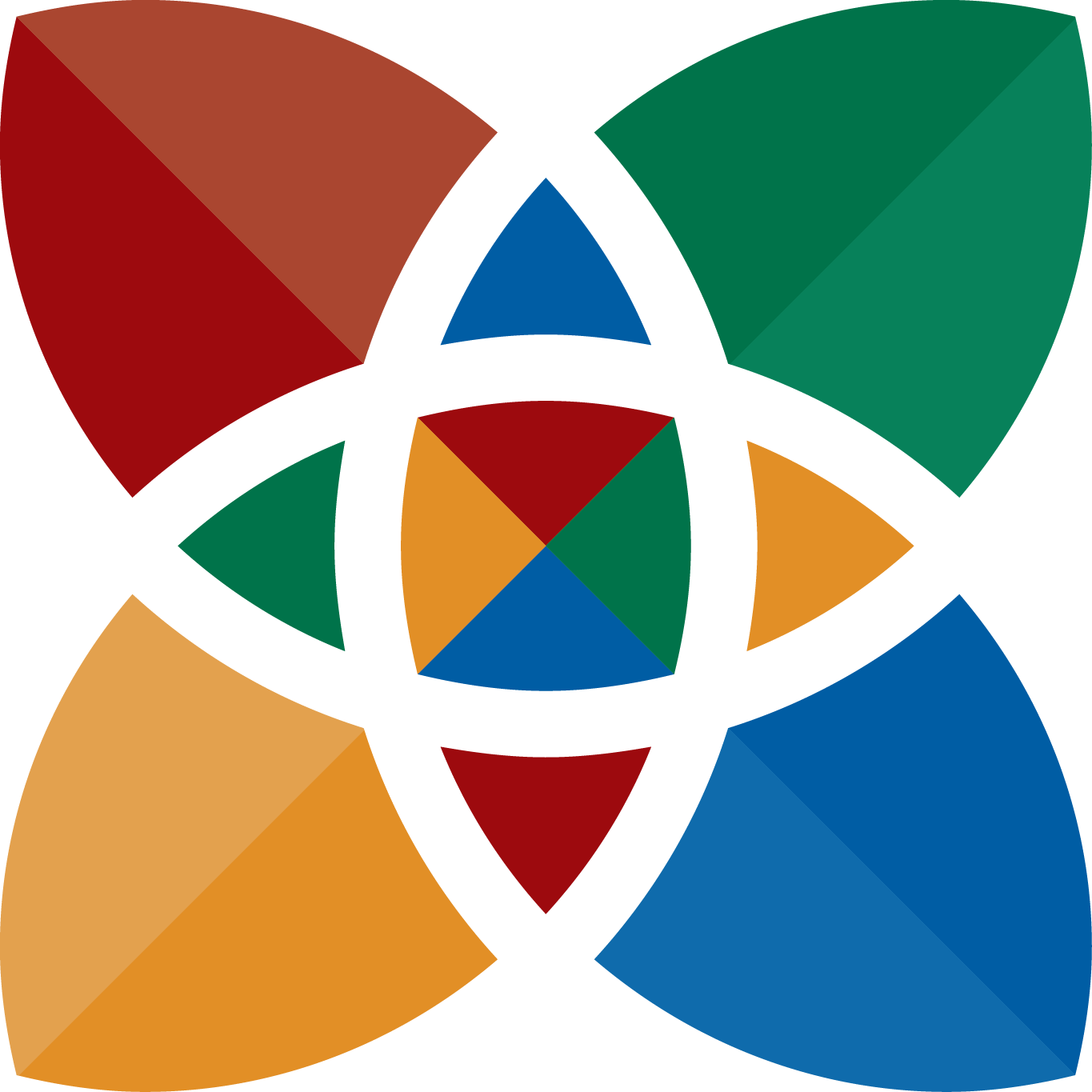 vs.
LOWER / HIGHER / HIGHER
HIGHER / LOWER / LOWER
Works in a consistent and predictable manner
Prefers a broad outline to follow with minimal routine
Under stress, may become frustrated with the rules and become disorganized
Comfortable with changing plans and easily adapts to accommodate them
Needs clear and detailed instructions despite the change
Under stress, may refuse to deviate from the process, even if doing so is a necessity
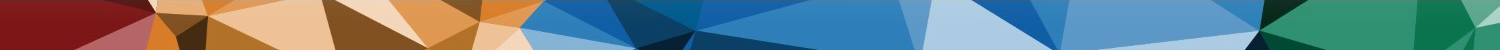 Component: Incentives
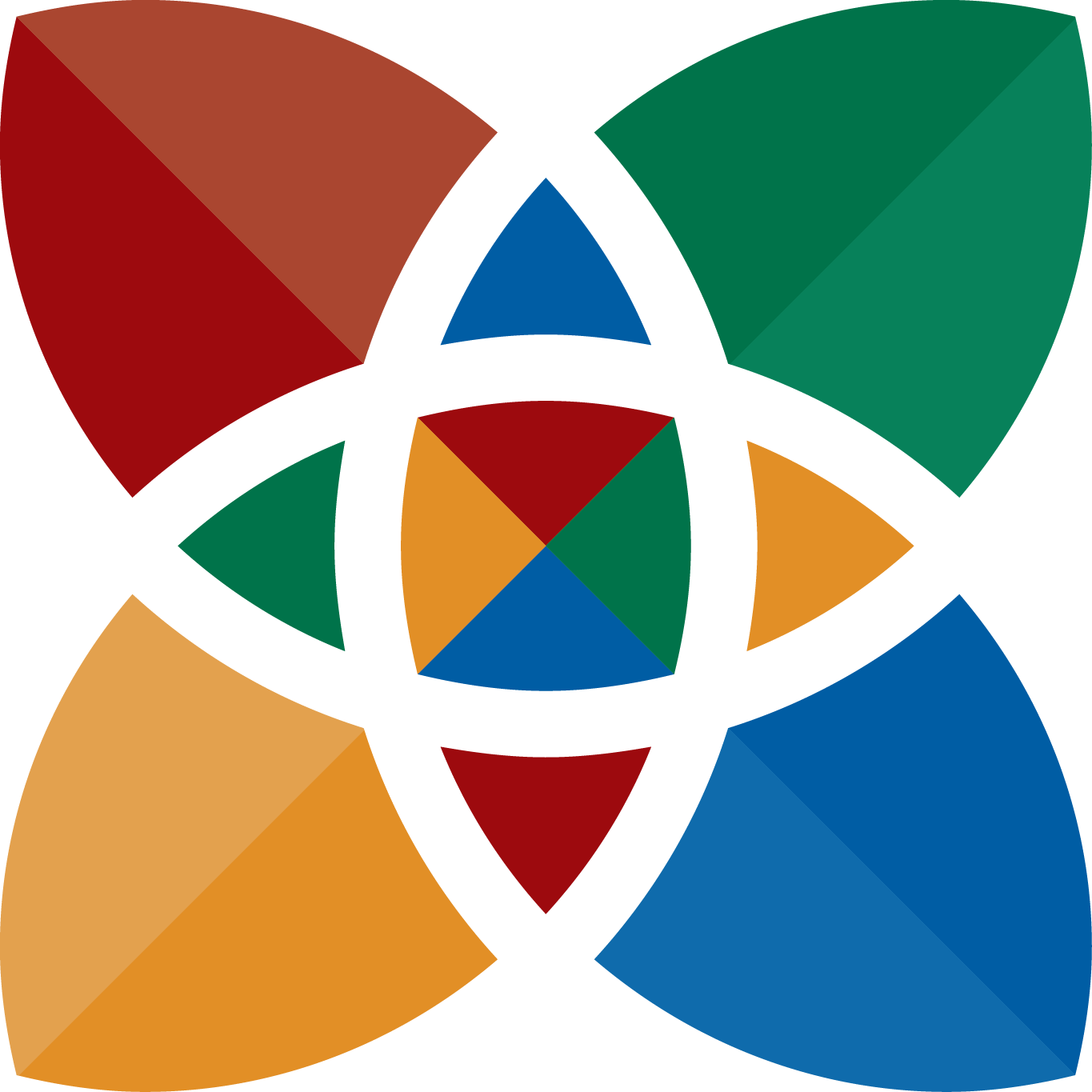 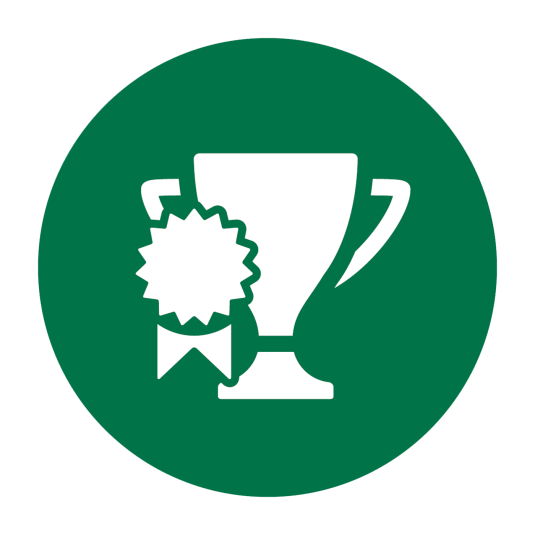 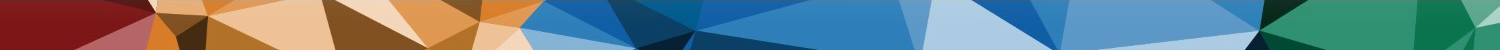 INCENTIVES
Drive for personal rewards or preference 
to share in group reward
Incentives
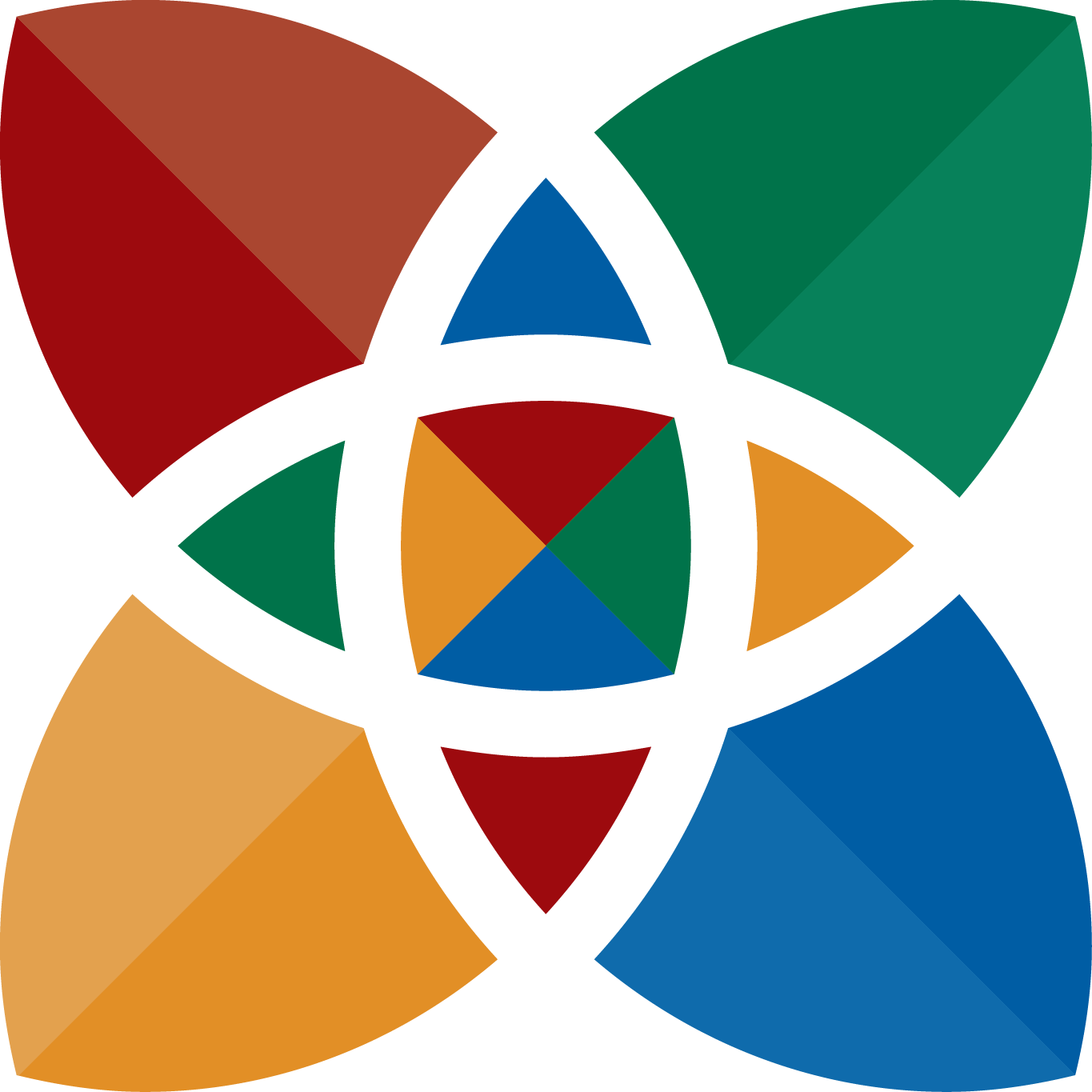 High Scores – Eager to compete and opportunity minded
Low Scores – Team-spirited and considers the well-being of others
Needs – Indicate preference for rewards; person or group
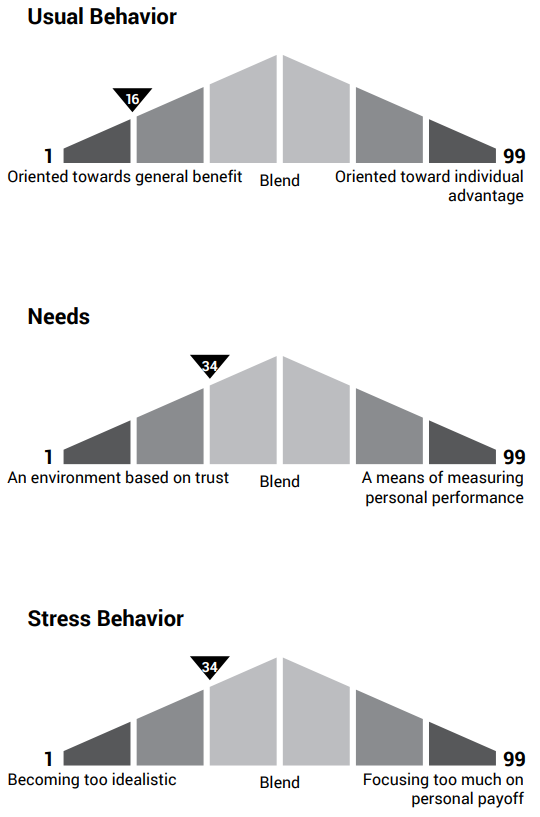 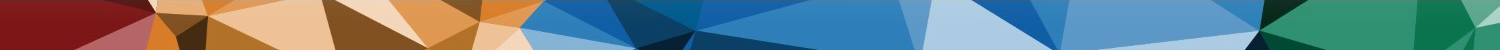 Incentives: Common Scoring Patterns
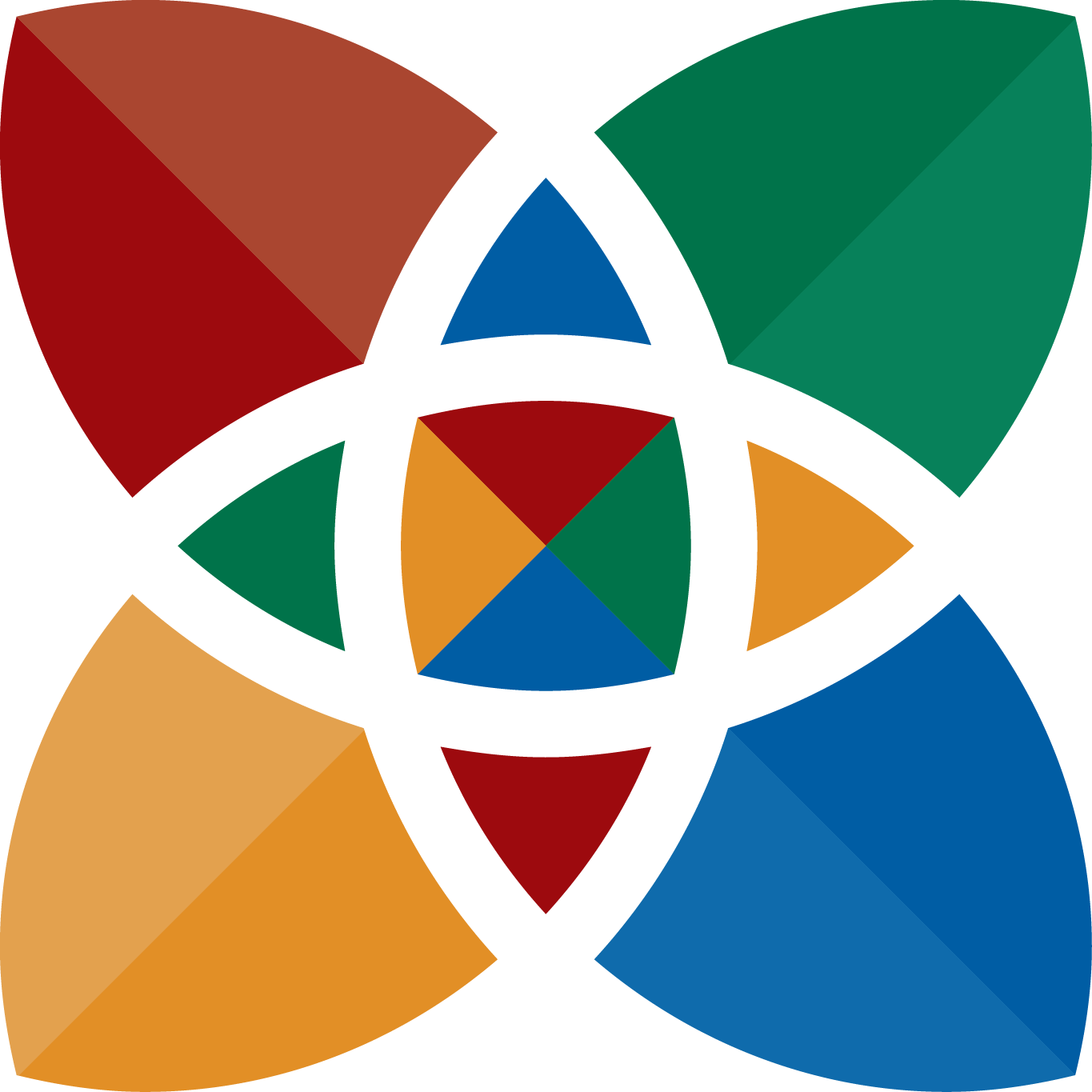 vs.
LOWER / HIGHER / HIGHER
HIGHER / LOWER / LOWER
Opportunity-minded and tends to naturally bargain and sell
Needs to work alongside other people who value trust
Under stress, can feel taken advantage of when forced to negotiate
Team-oriented and focuses on long-term rewards such as motivation
Needs an environment which rewards individual achievement
Under stress, may become      self-promotional and overly competitive
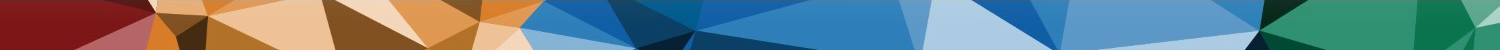 Component: Restlessness
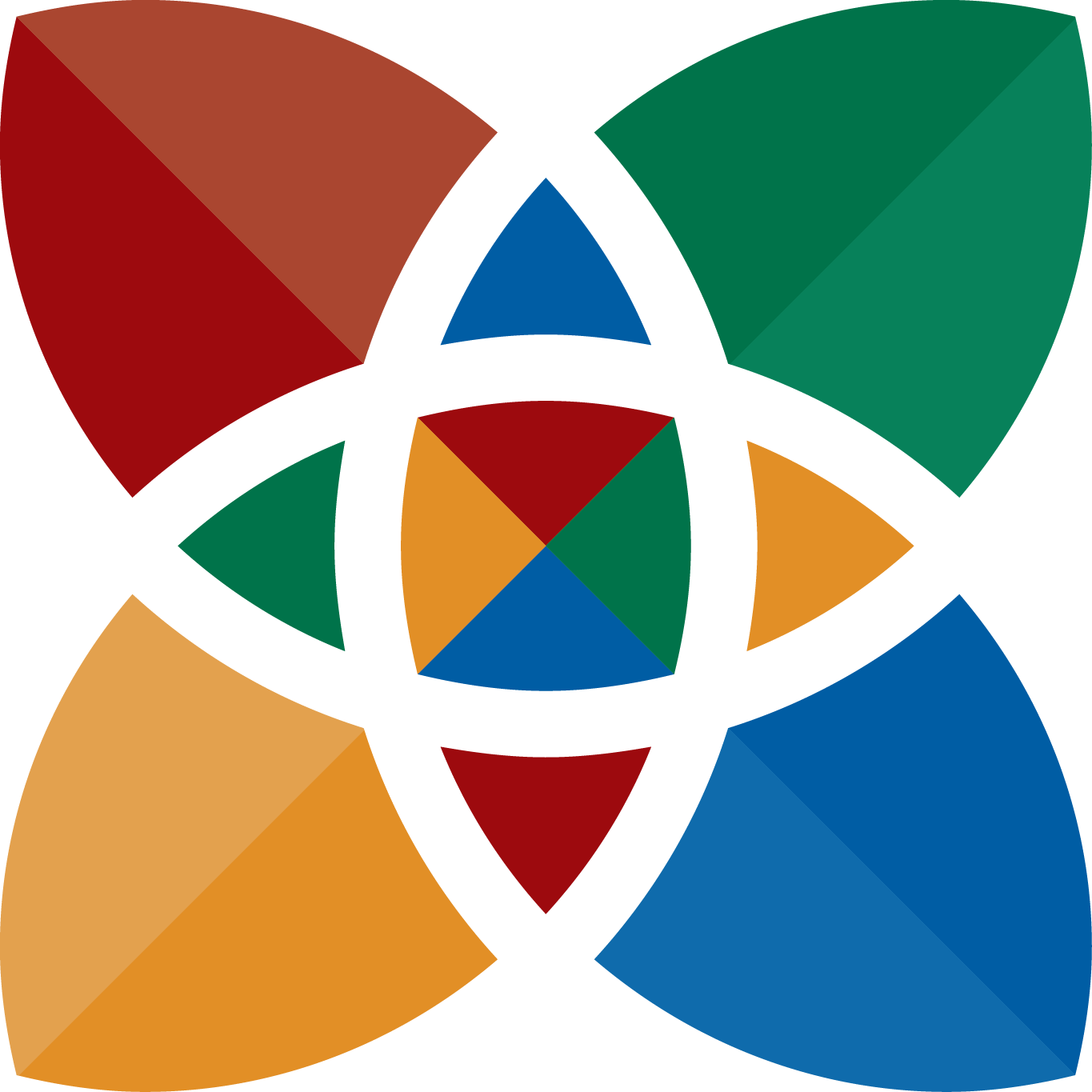 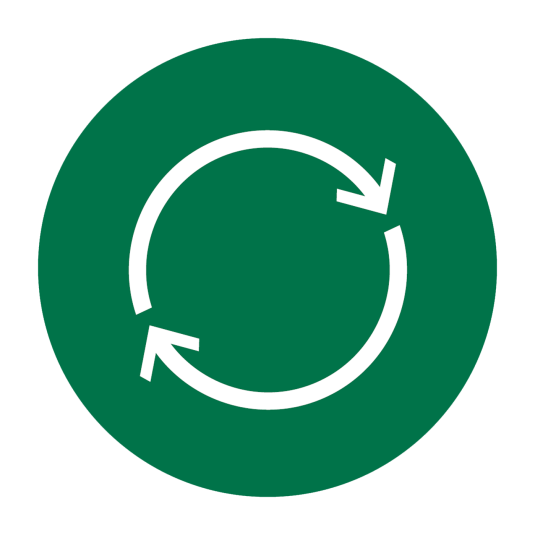 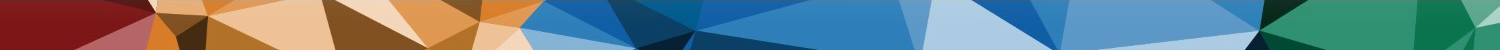 RESTLESSNESS
Preference to focus attention or 
change focus and seek varied activities
Restlessness
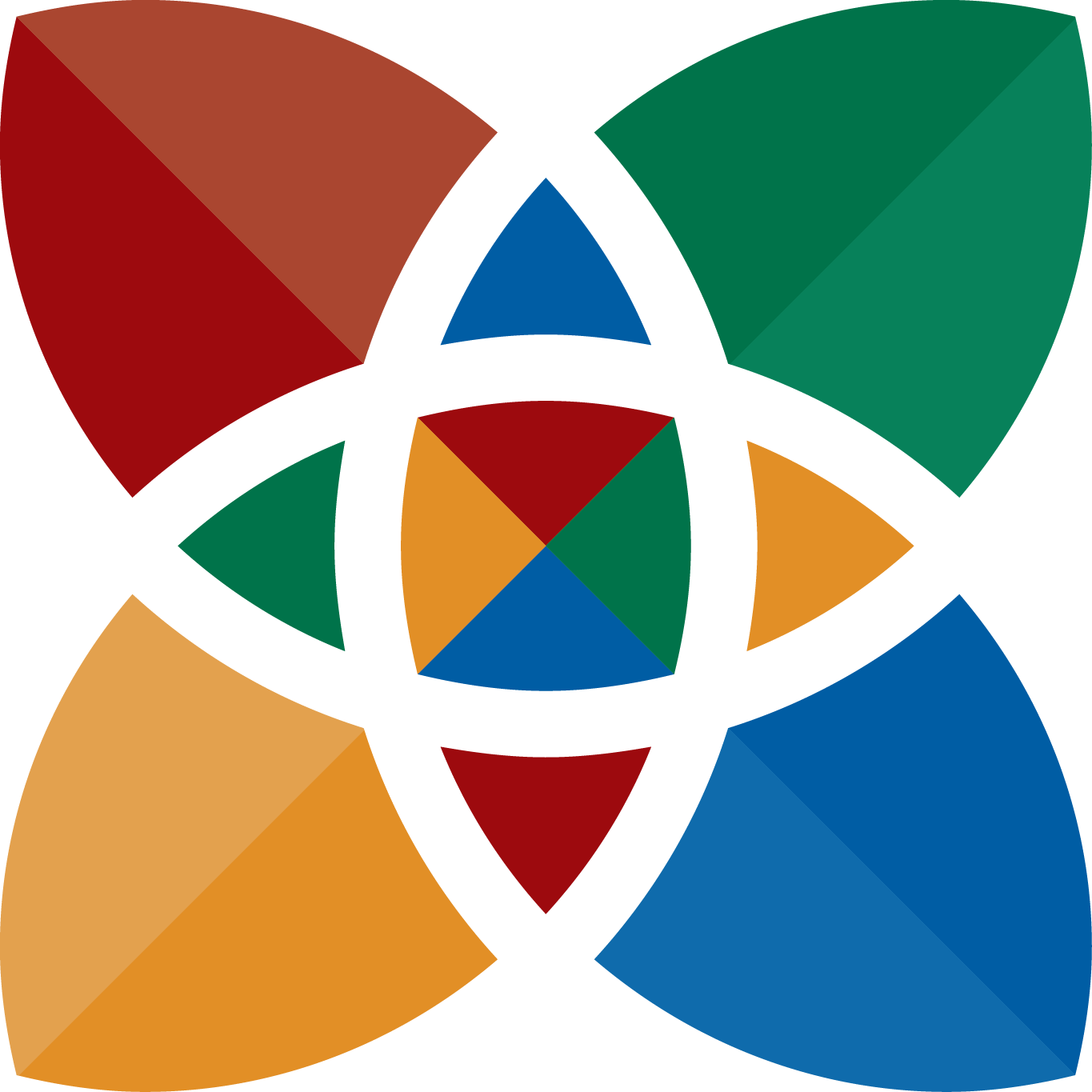 High Scores – More attentive to surroundings and ready to start new ideas
Low Scores – Concentrative and focused, attentive to the task at hand
Needs – Indicate how they direct attention; focused on one or several projects
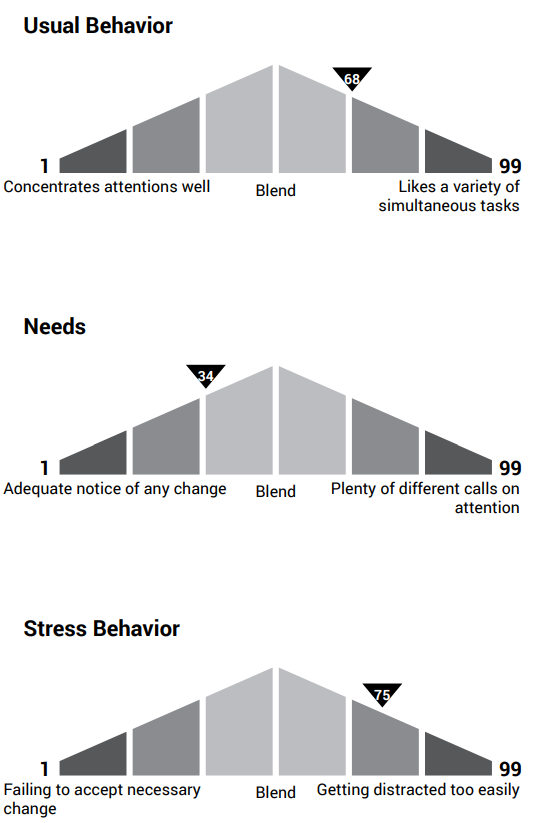 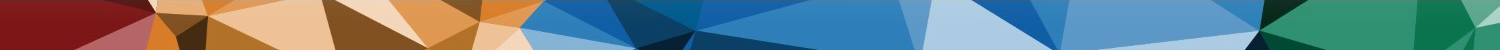 Restlessness: Common Scoring Patterns
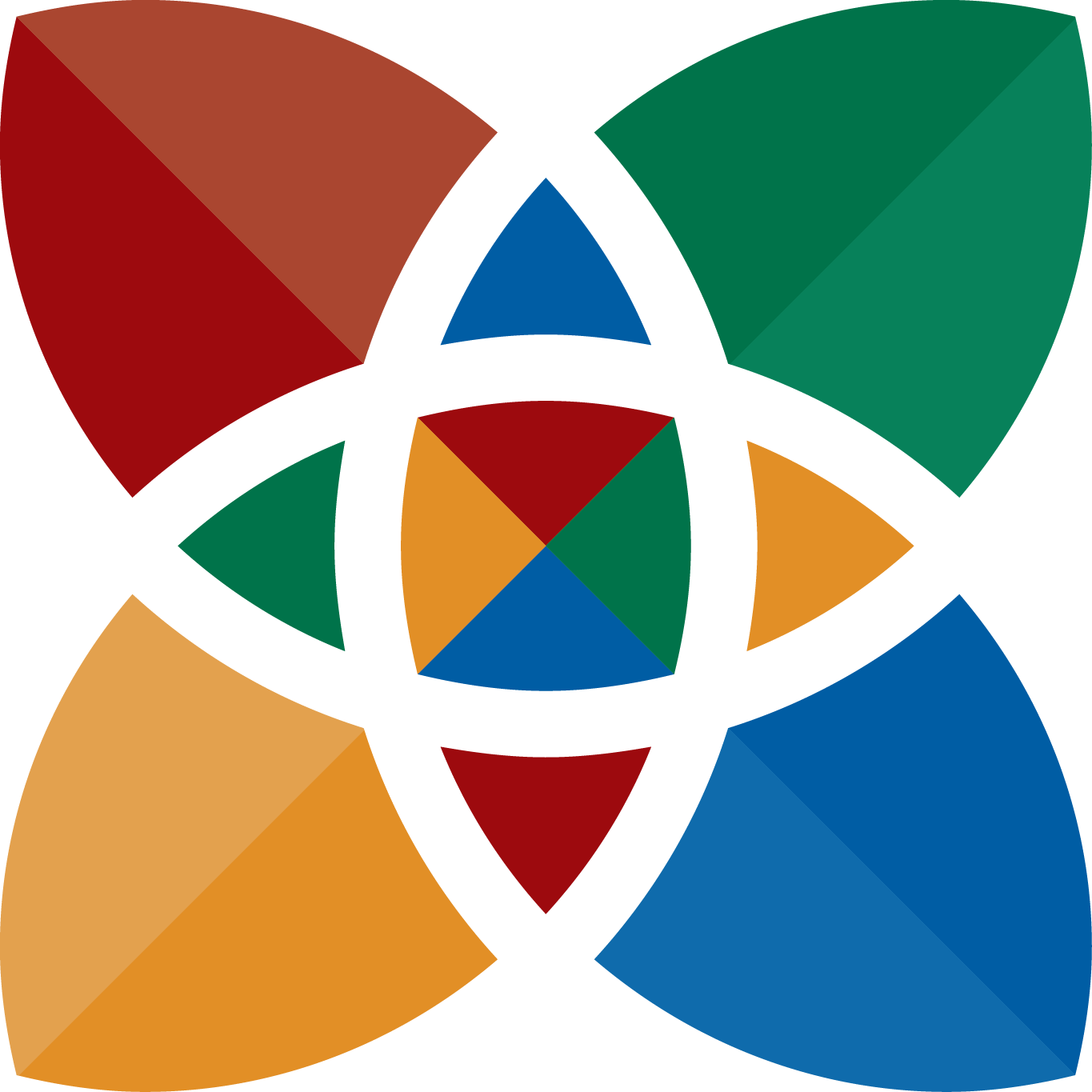 vs.
LOWER / HIGHER / HIGHER
HIGHER / LOWER / HIGHER
Initiates frequent changes and easily shifts attention when interrupted
Needs a minimum of interruptions and an adequate notice of change
Under stress, may become annoyed by delays or find it hard to sit still
Concentrative and patient with long-term projects
Needs frequent changes in activity and relief from daily routine
Under stress, may have difficulty concentrating or become annoyed by delays
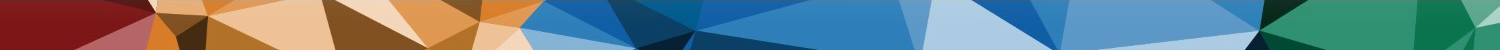 Component: Thought
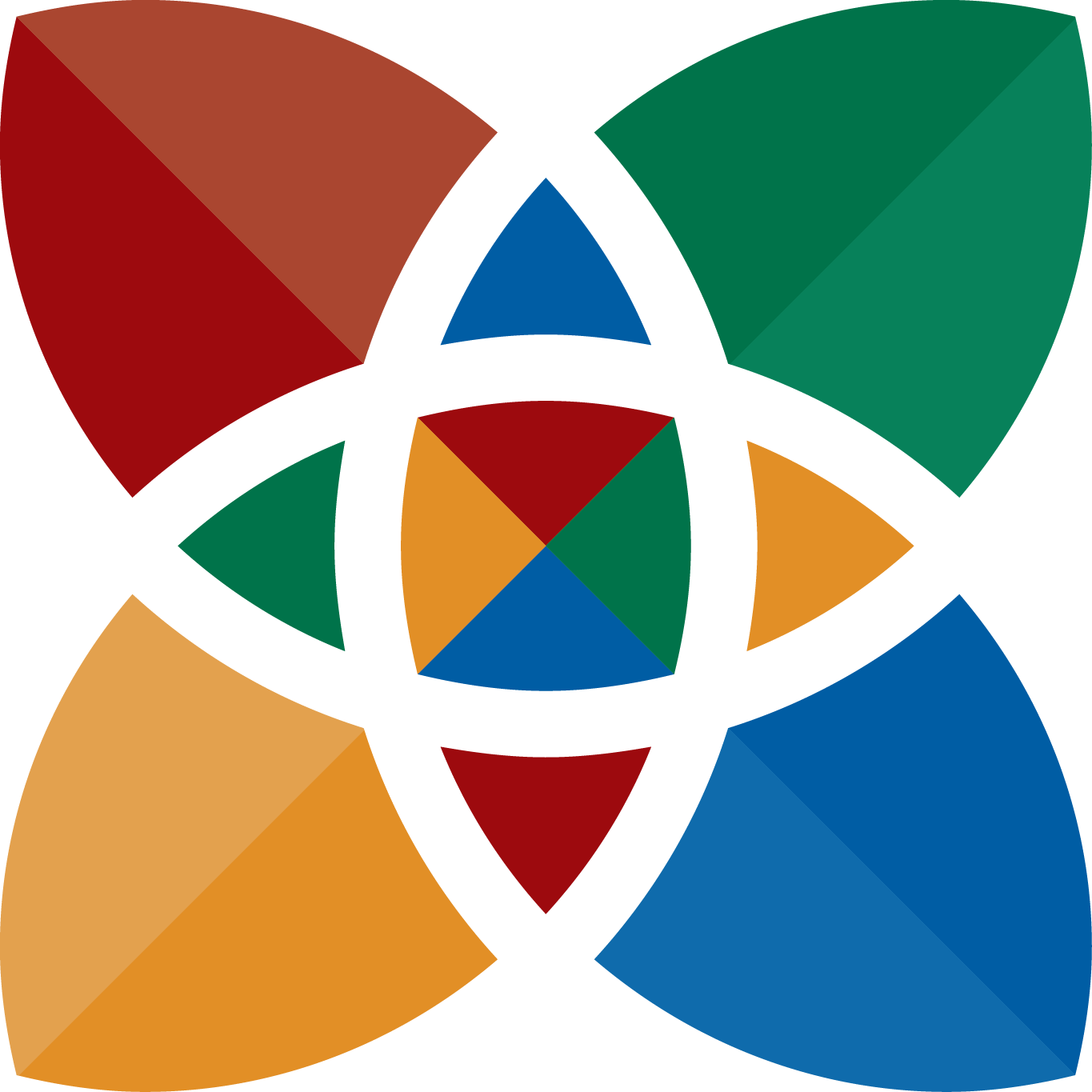 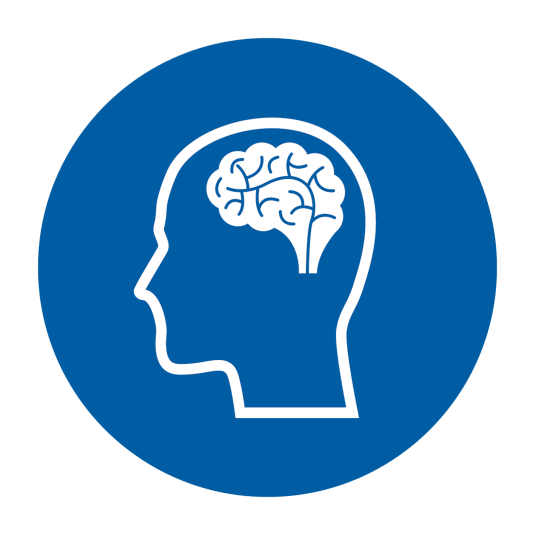 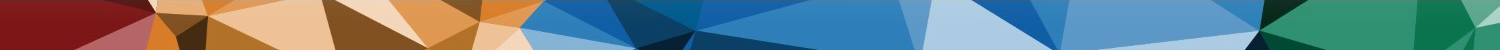 THOUGHT
Decision making process and concern 
for consequences in making the right decision
Thought
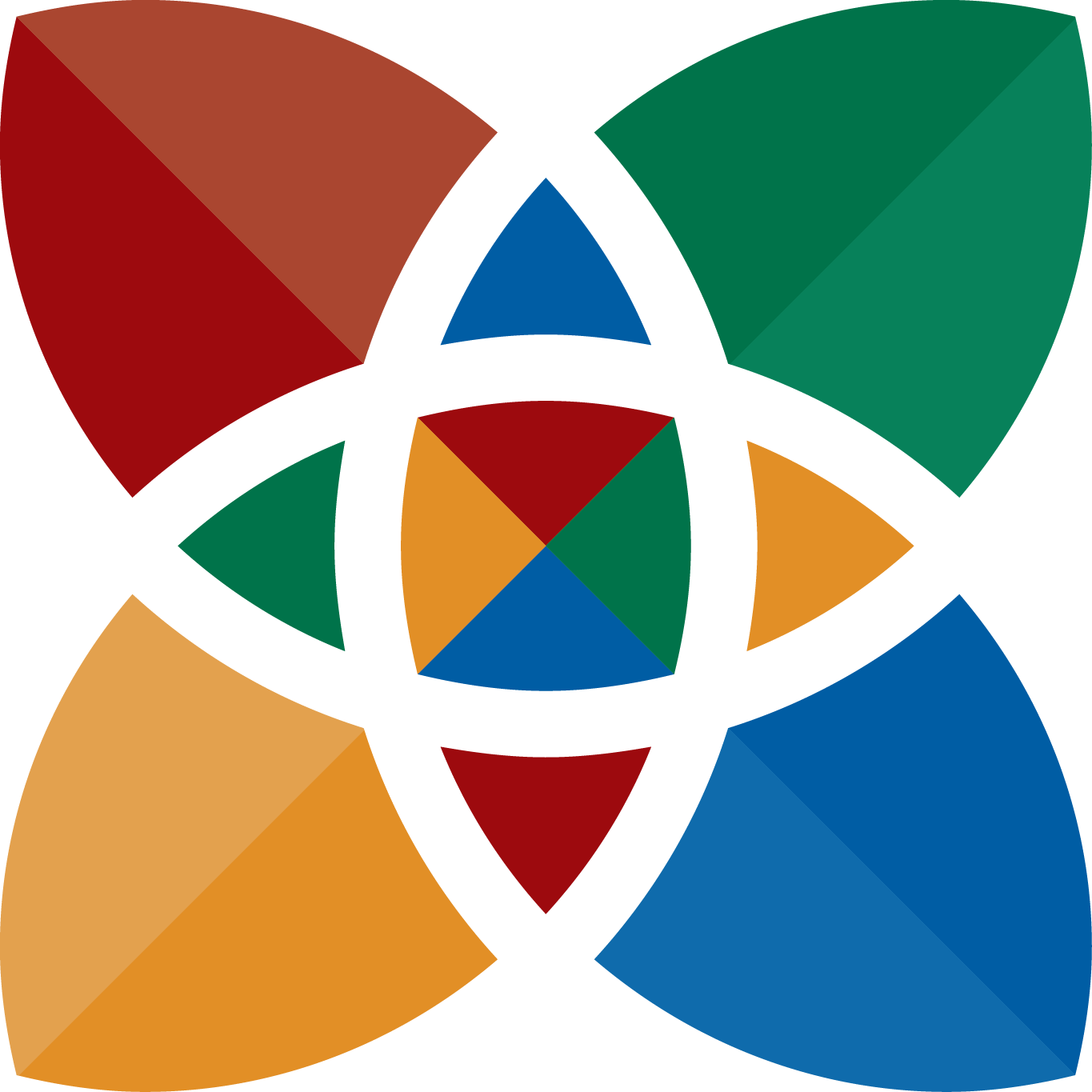 High Scores – More thoughtful and reflective
Low Scores – Tend to grasp situations quickly and are decisive in action and thought
Needs – Indicate how they make decisions; quickly, or prefers time to consider all options
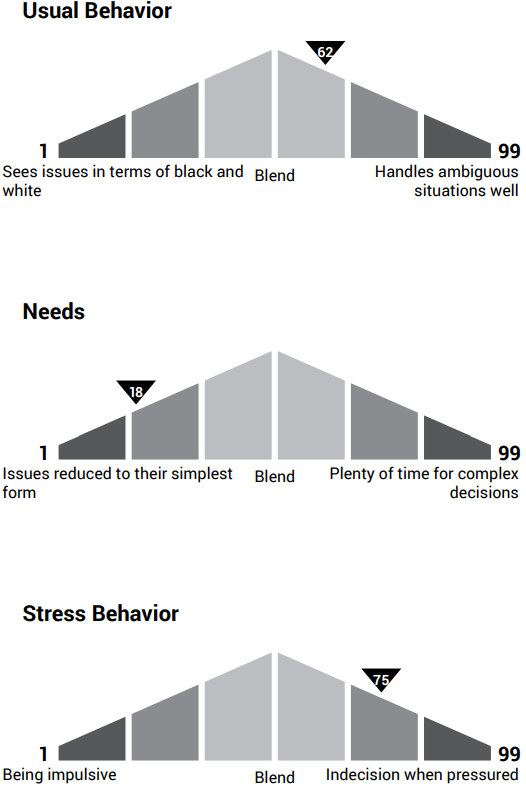 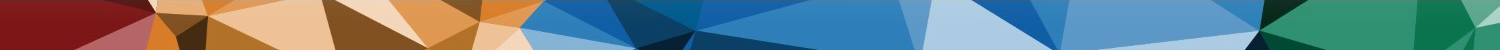 Thought: Common Scoring Patterns
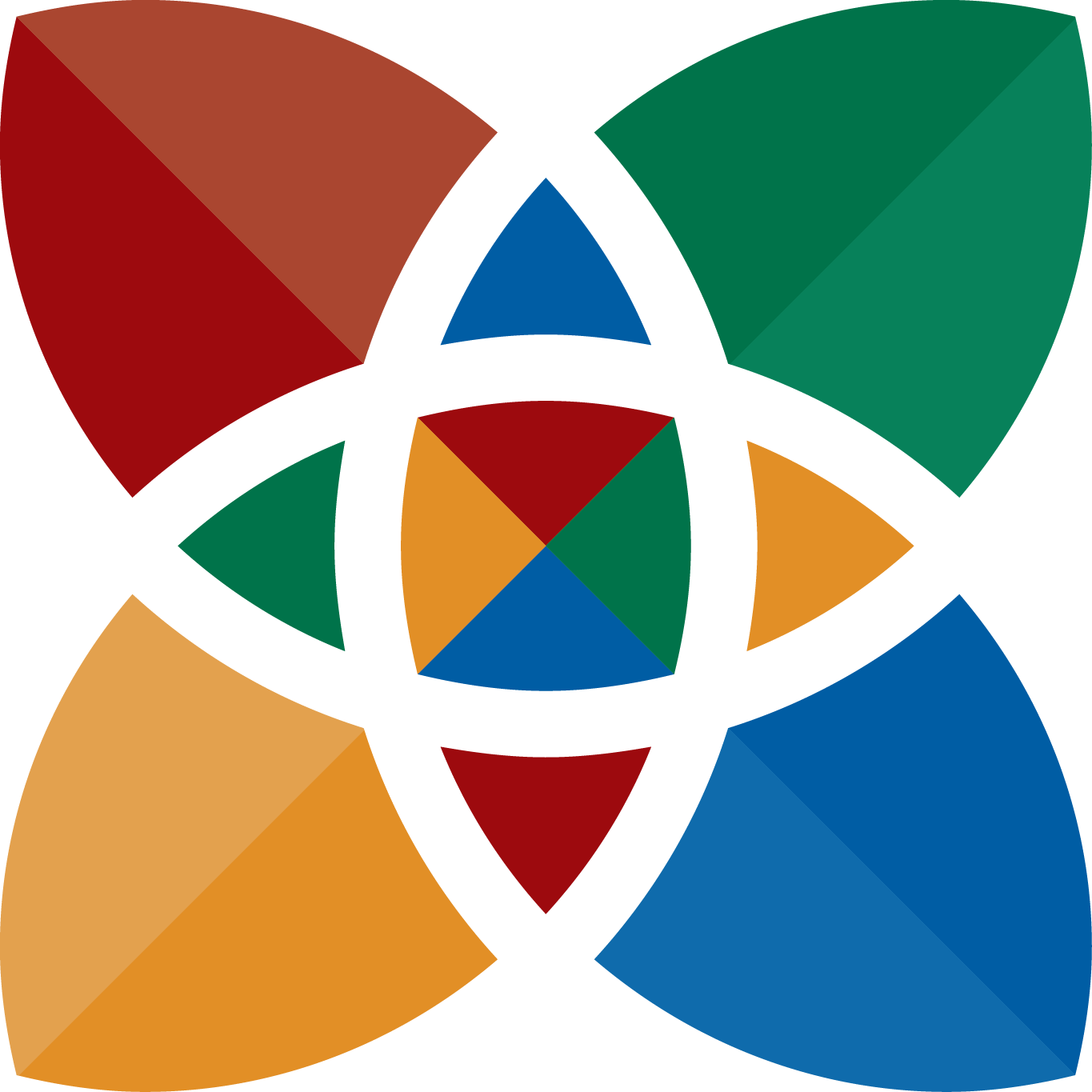 vs.
LOWER / HIGHER / HIGHER
HIGHER / LOWER / HIGHER
Thoughtful, reflective, and values depth of decisions
Needs minimal ambiguity and the freedom to take immediate action
Under stress, may postpone making a decision or become overly anxious about making decisions
Decisive in thought and action, tends to be matter-of-fact in thinking
Needs more time to reflect upon decisions
Under stress, may postpone making a decision or become overly anxious about making decisions
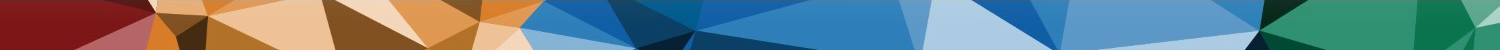